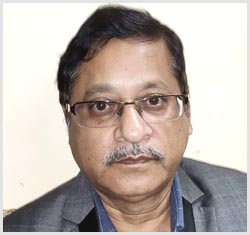 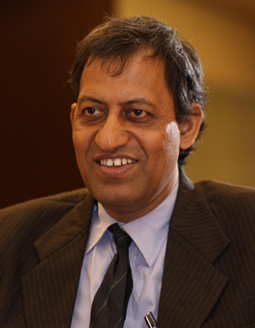 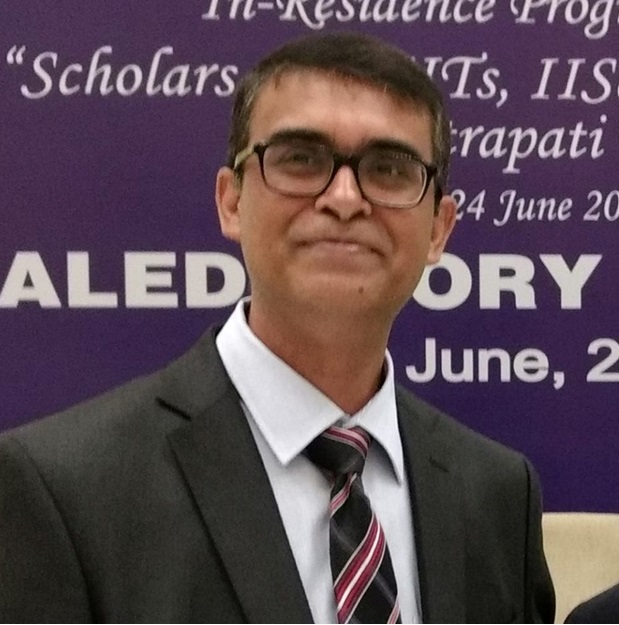 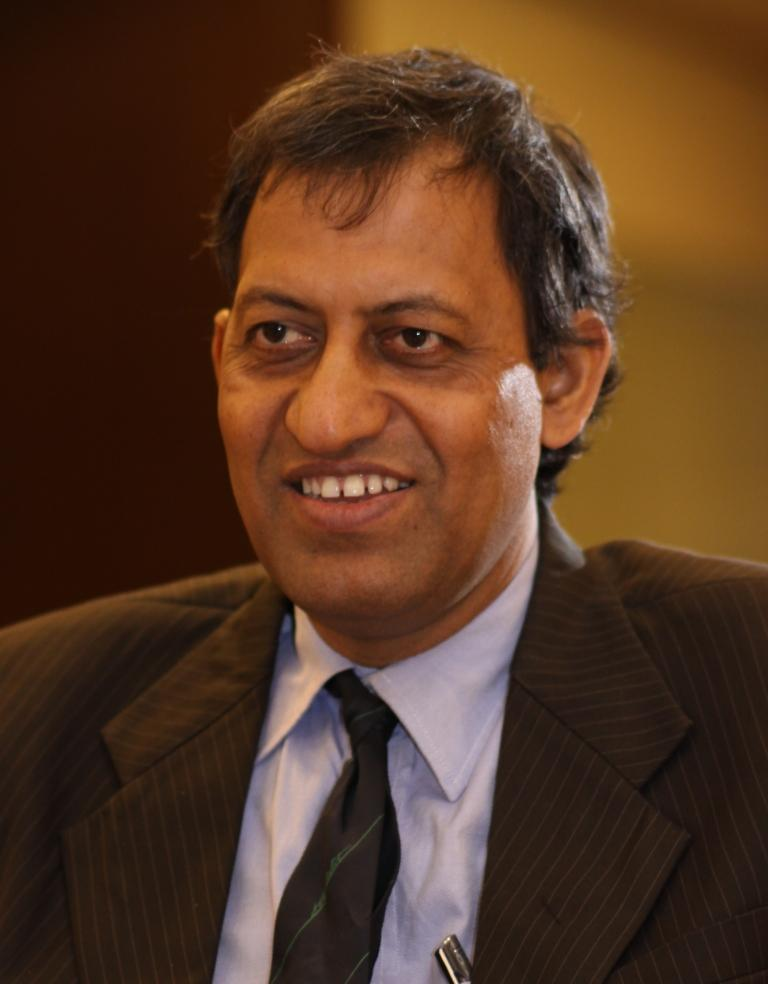 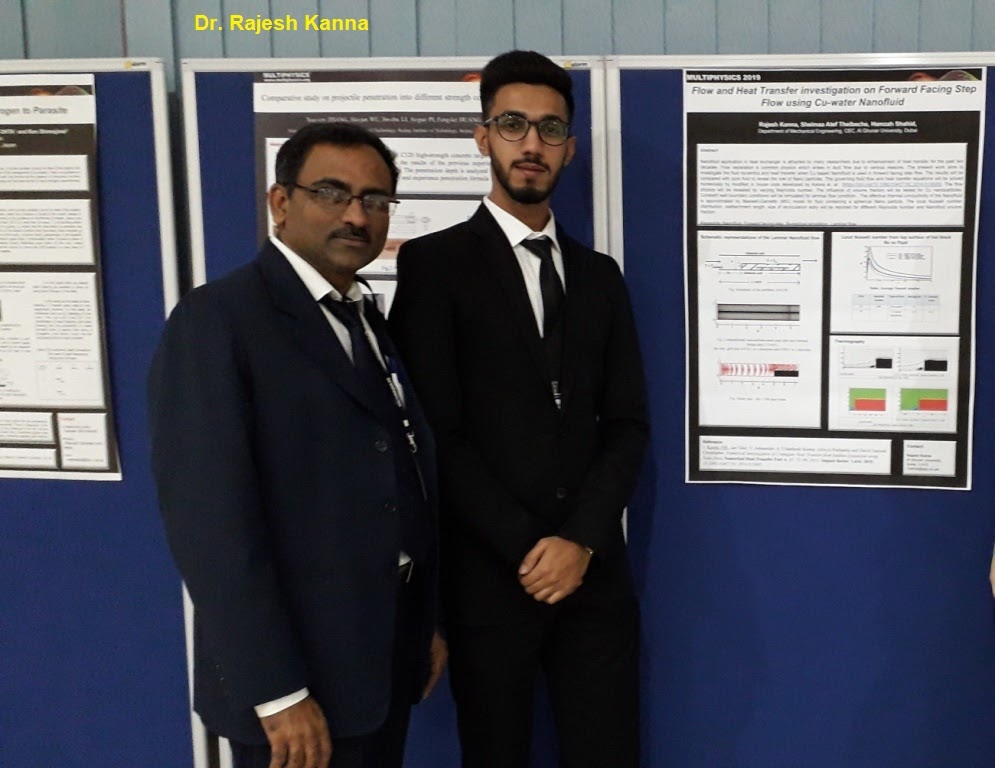 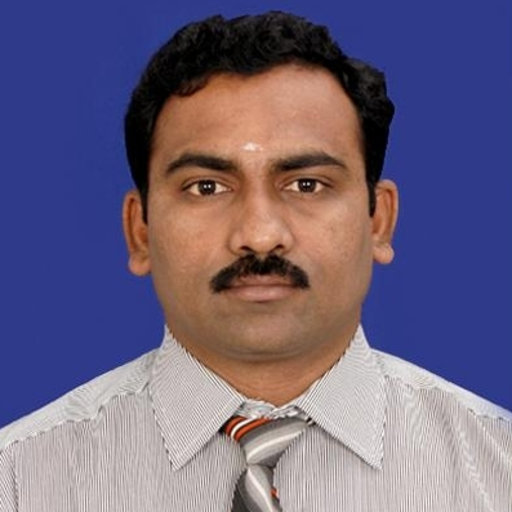 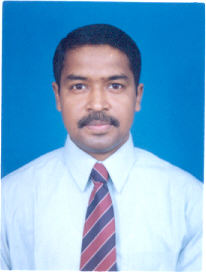 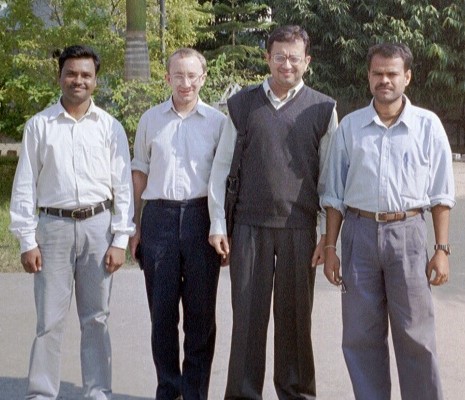 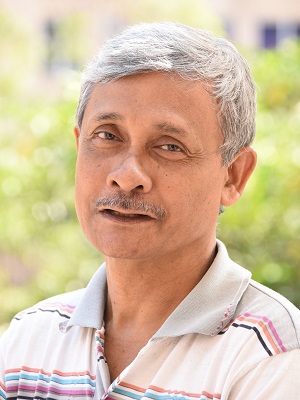 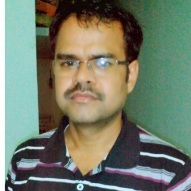 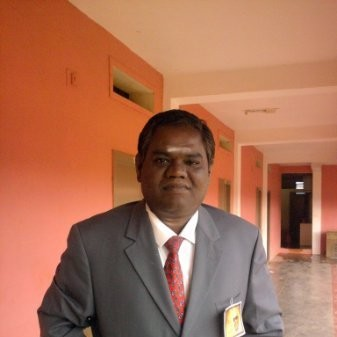 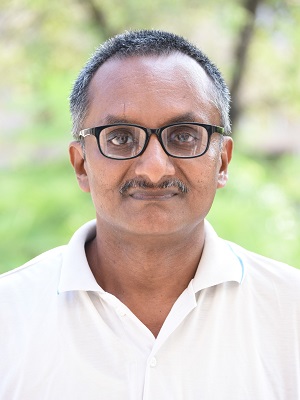 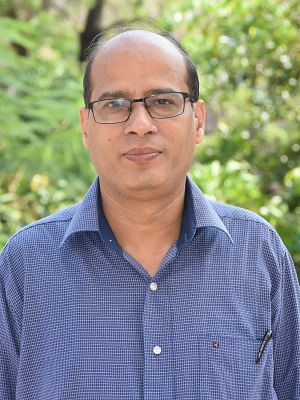 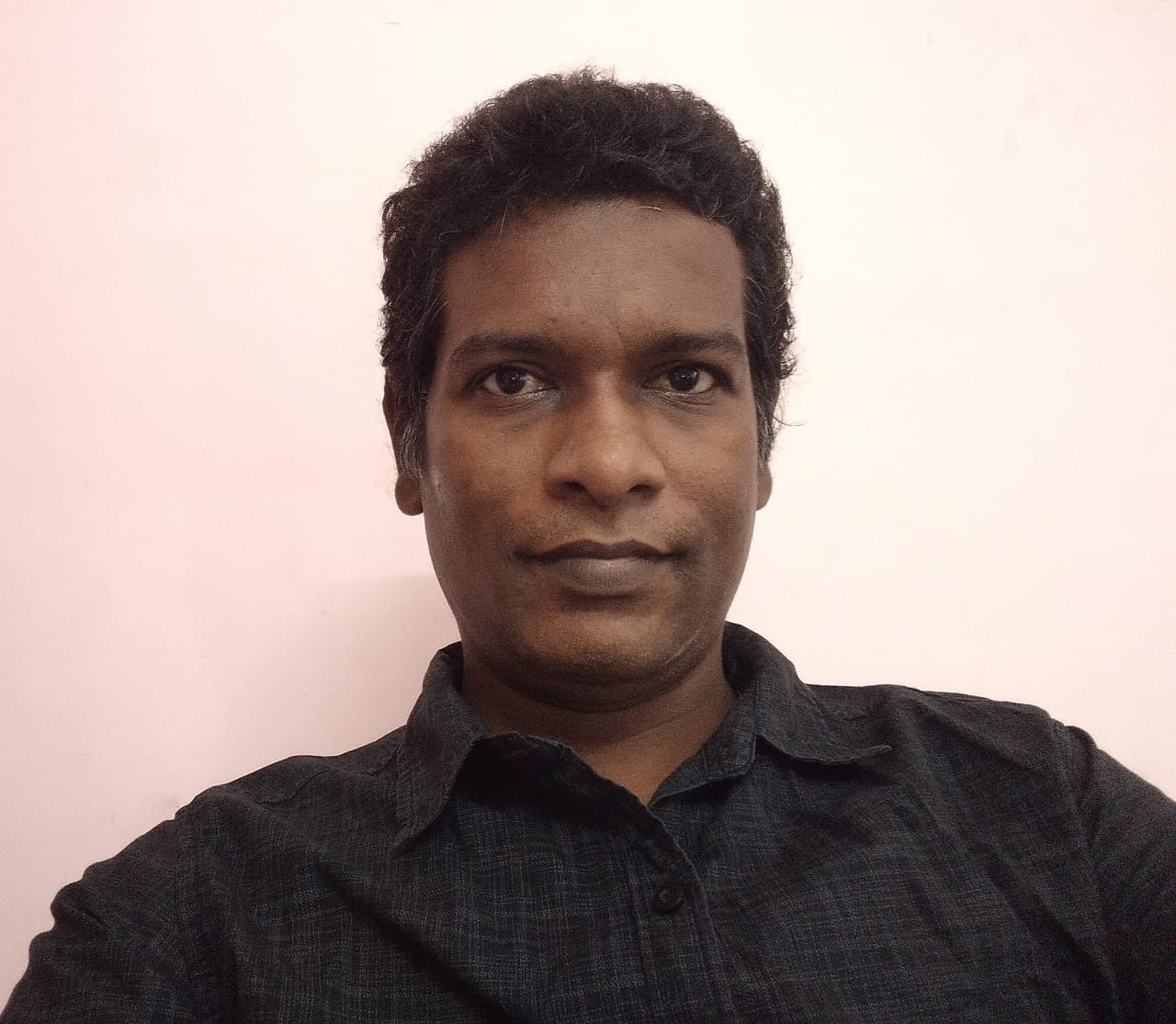 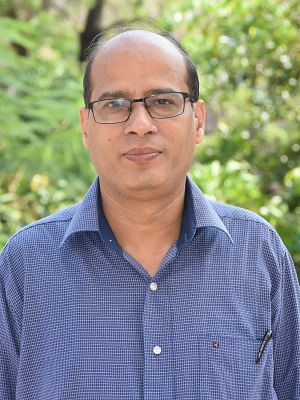 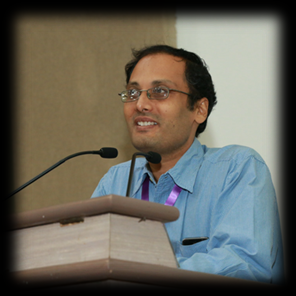 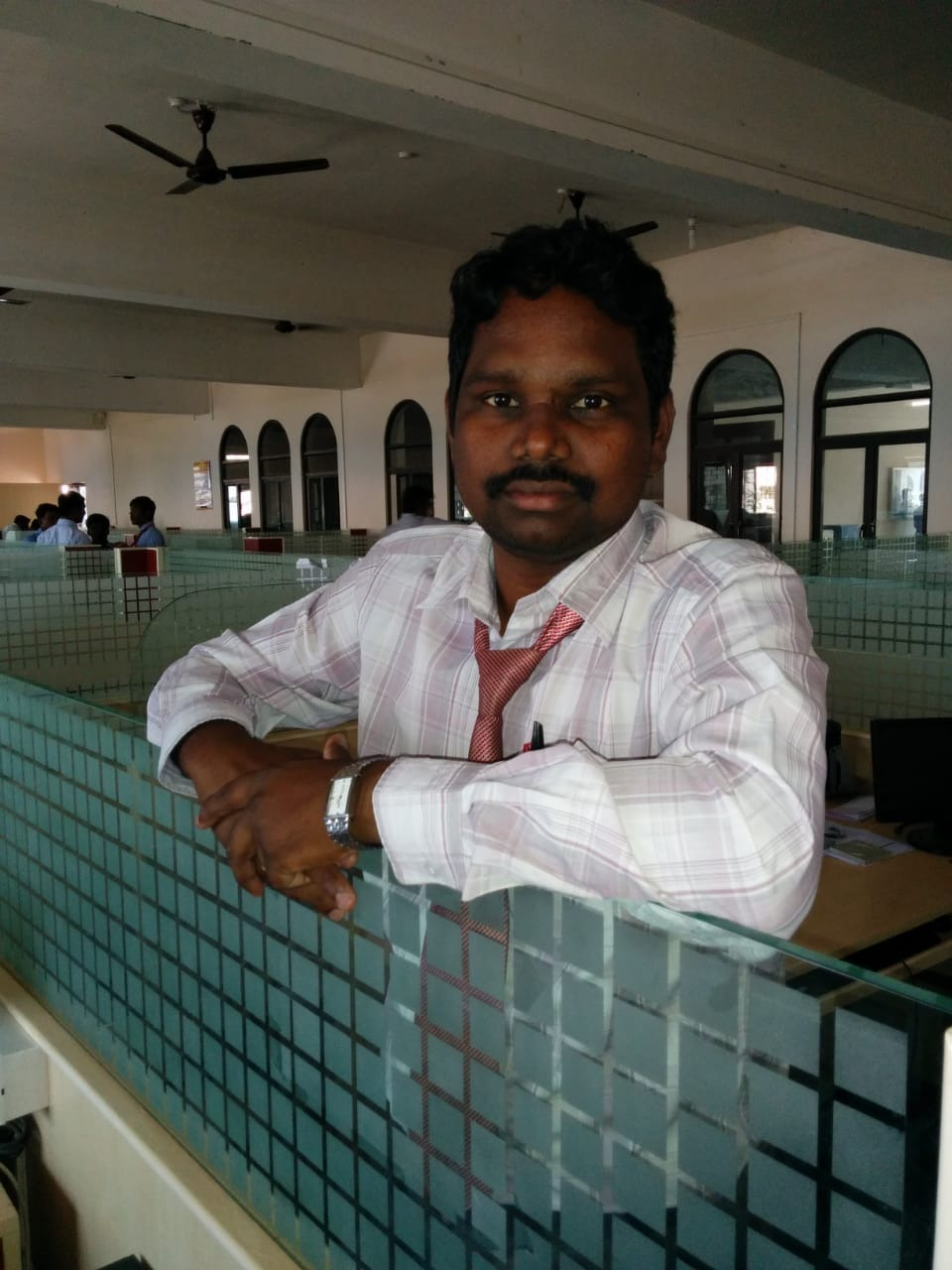 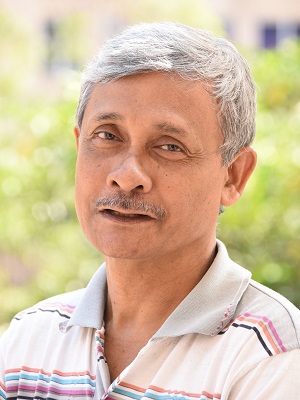 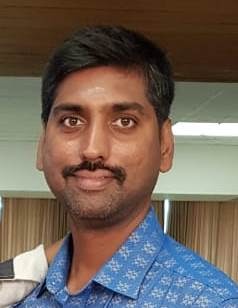 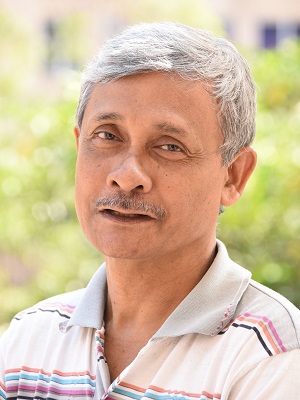 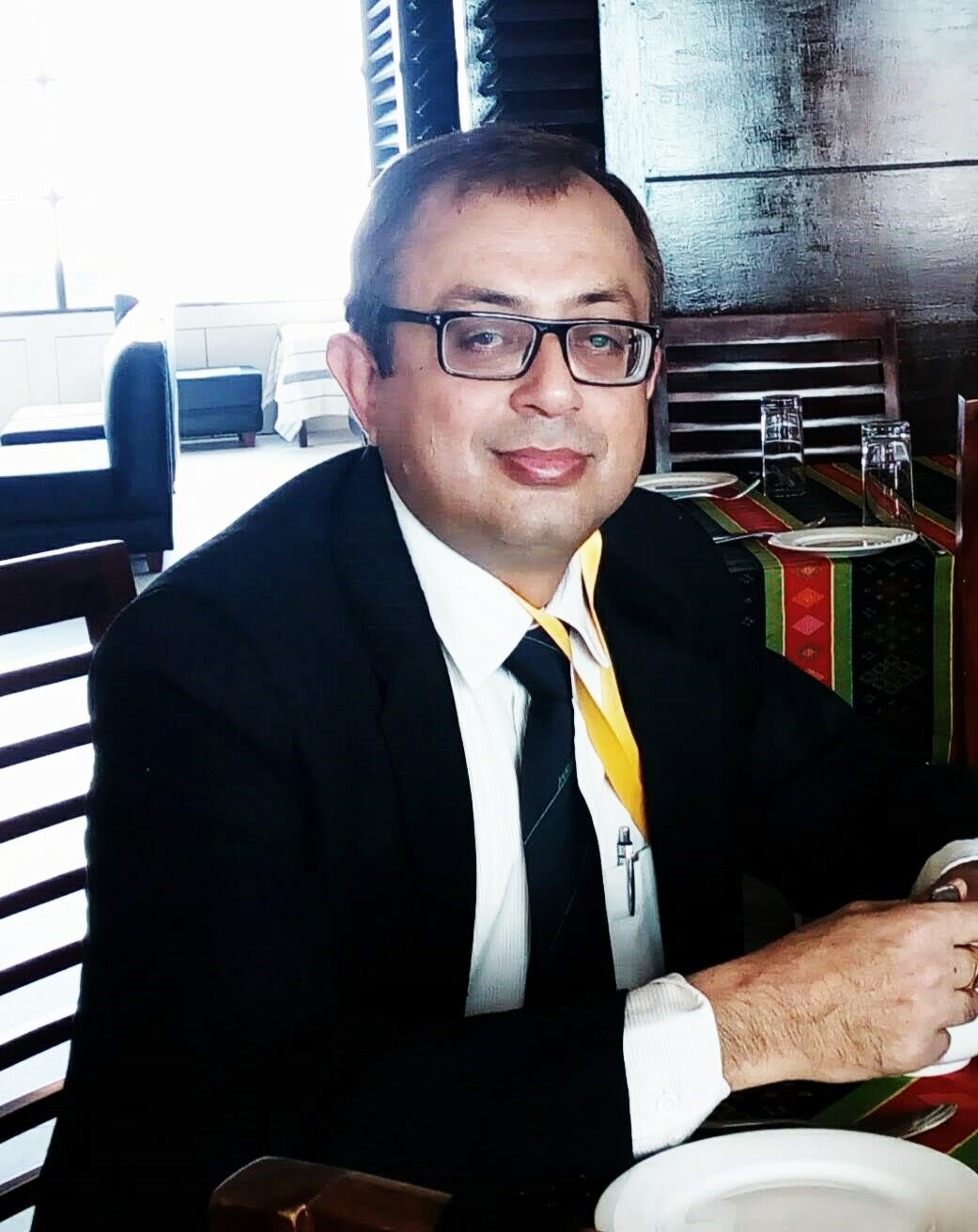 Name:  Dr. Vijaya Kumar Pantangi

Supervisor’s Name: 
Late Prof. Dr. S. C. Mishra
Prof. Dr. P. Muthukumar
Year of graduation:2010
Email ID: pantangivijay@gmail.com
Current affiliation:  
Head of the Department - Product Development 
EFD Induction Private LImited, India
Bengaluru                                                            
 www.efd-induction.com
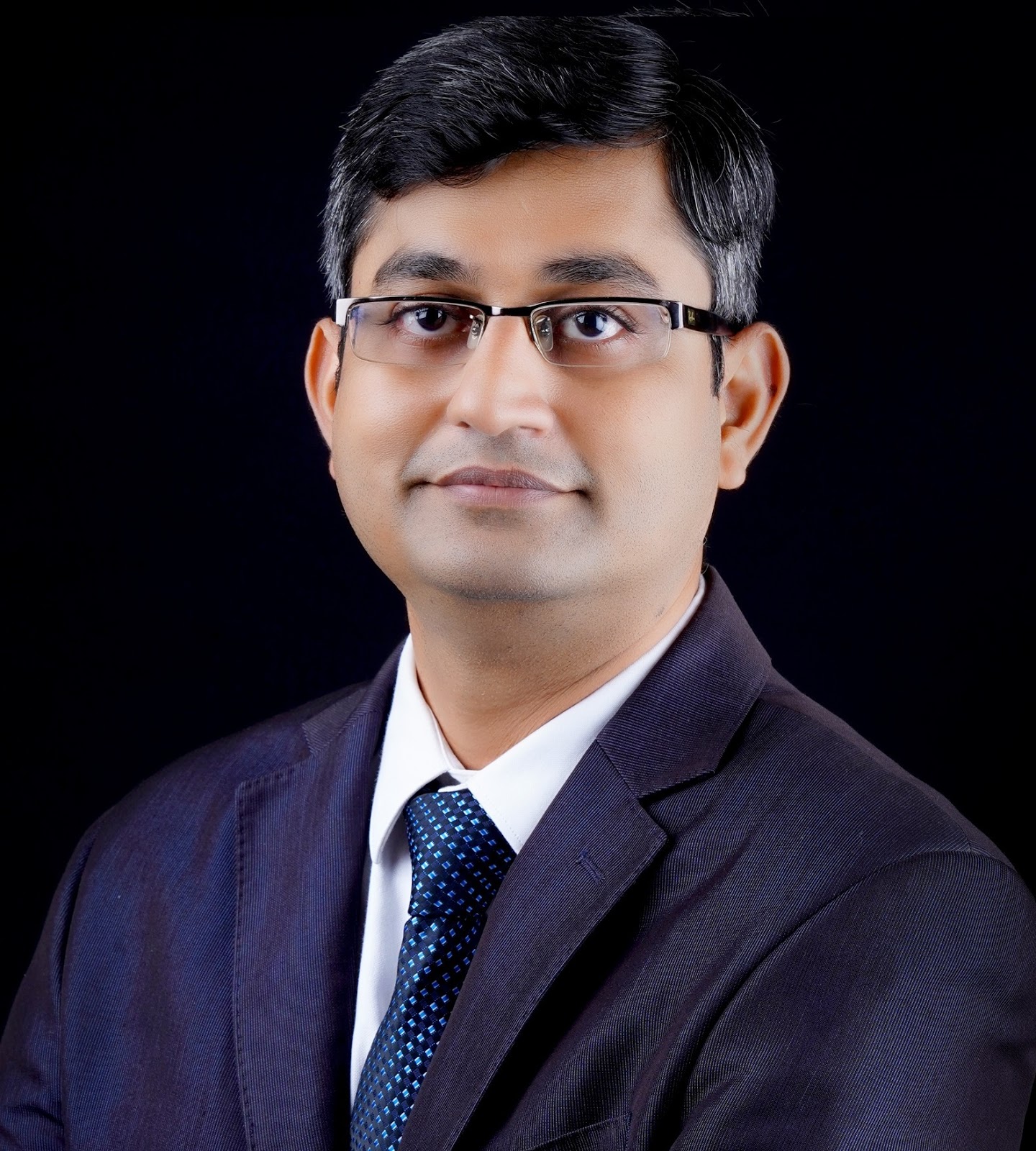 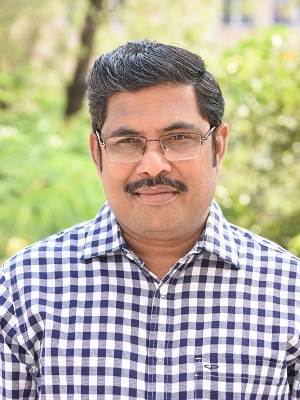 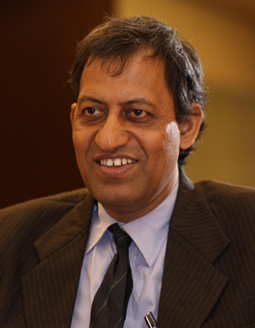 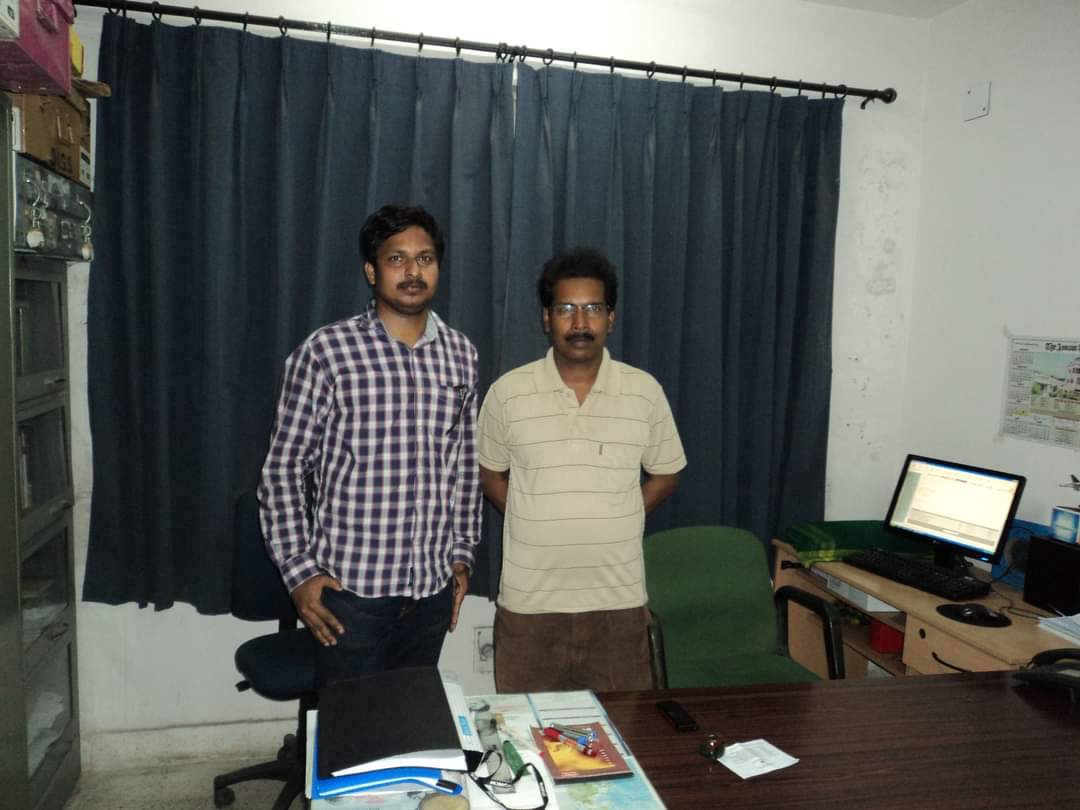 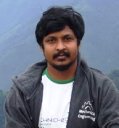 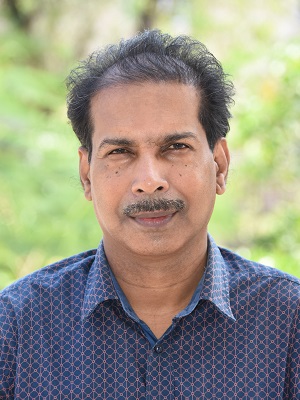 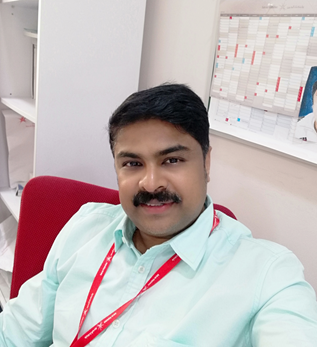 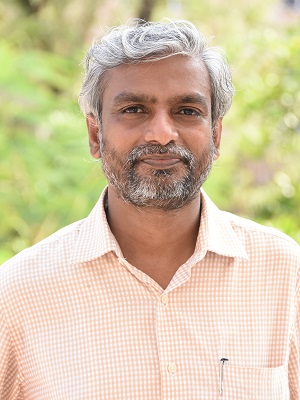 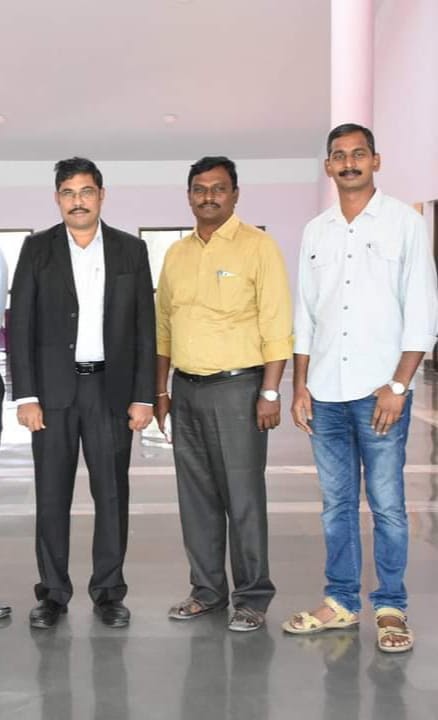 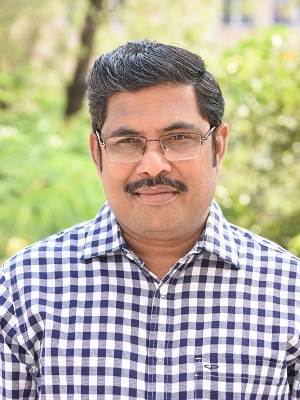 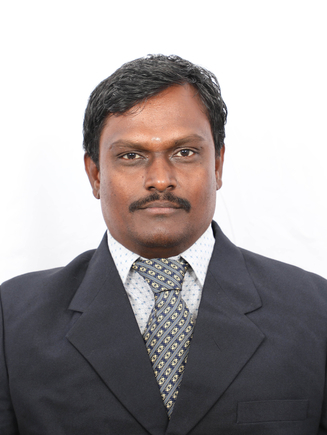 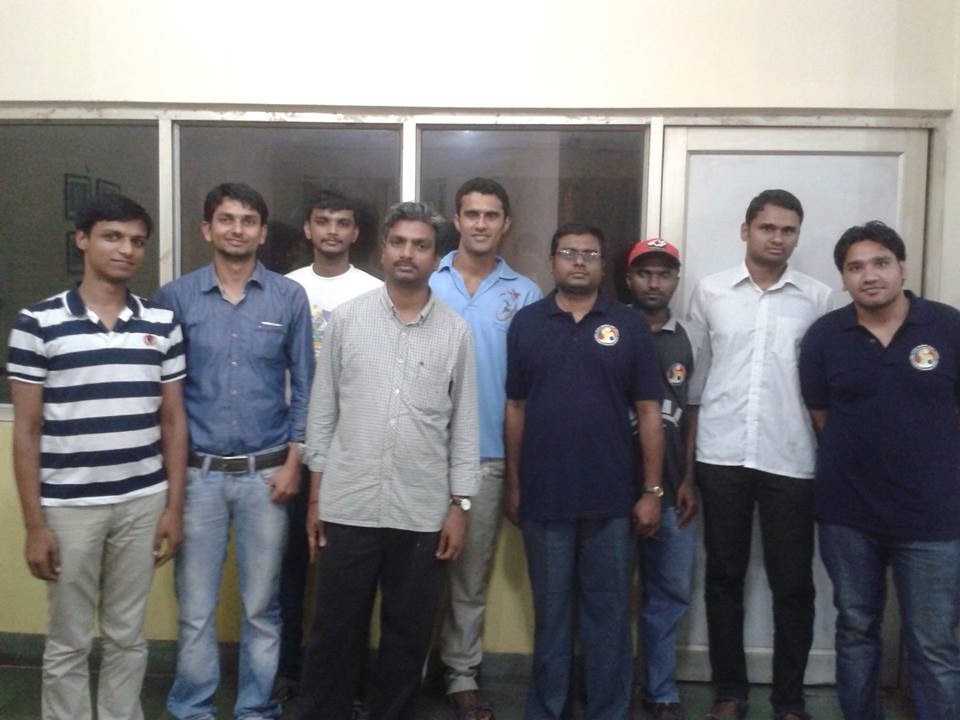 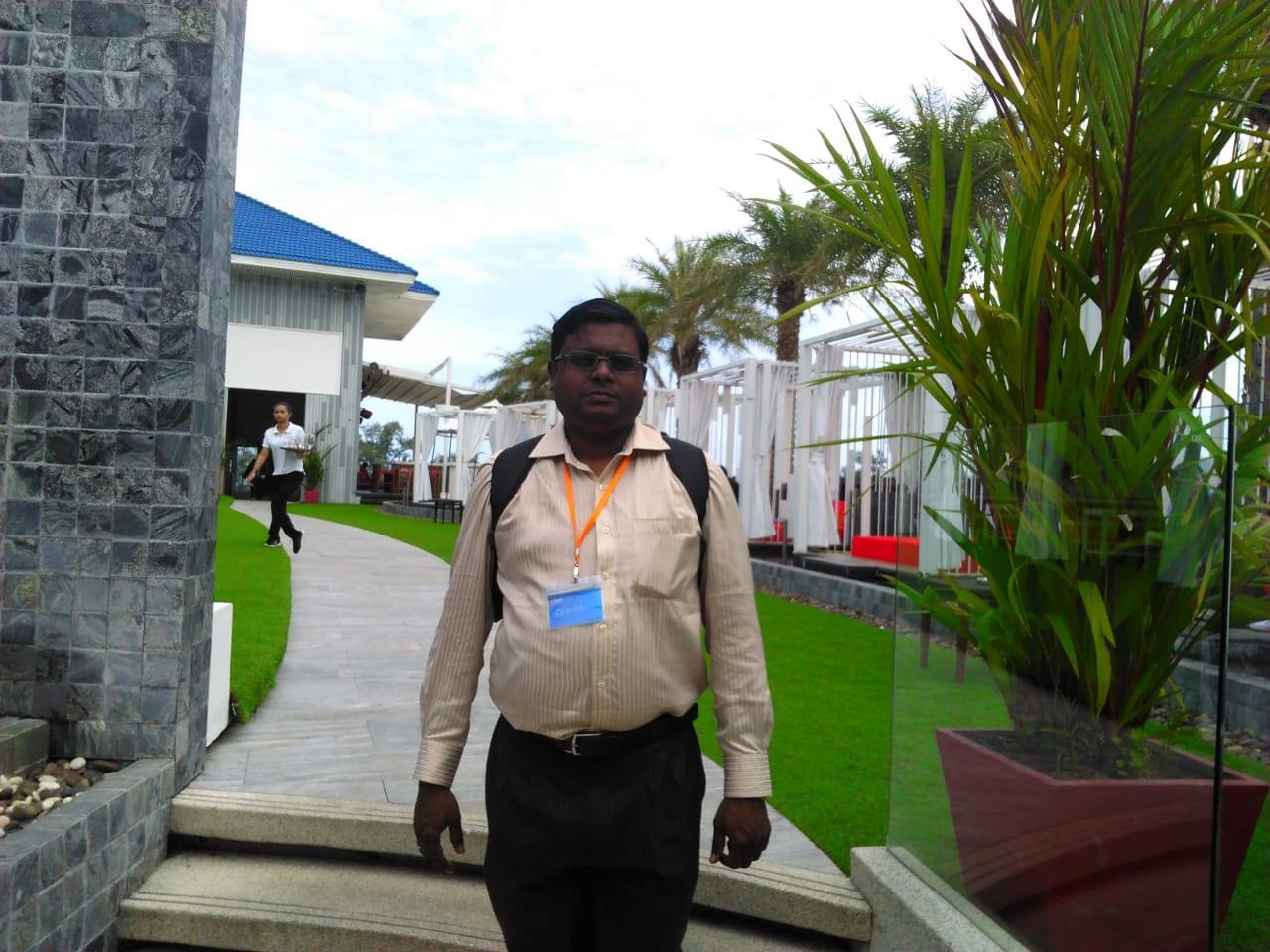 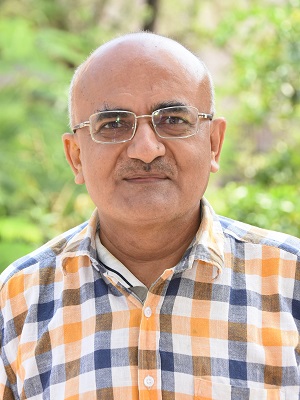 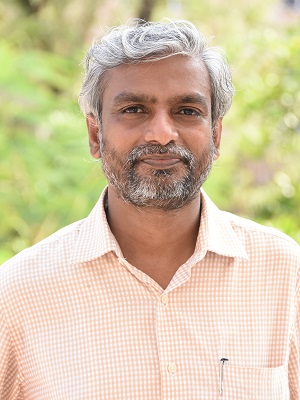 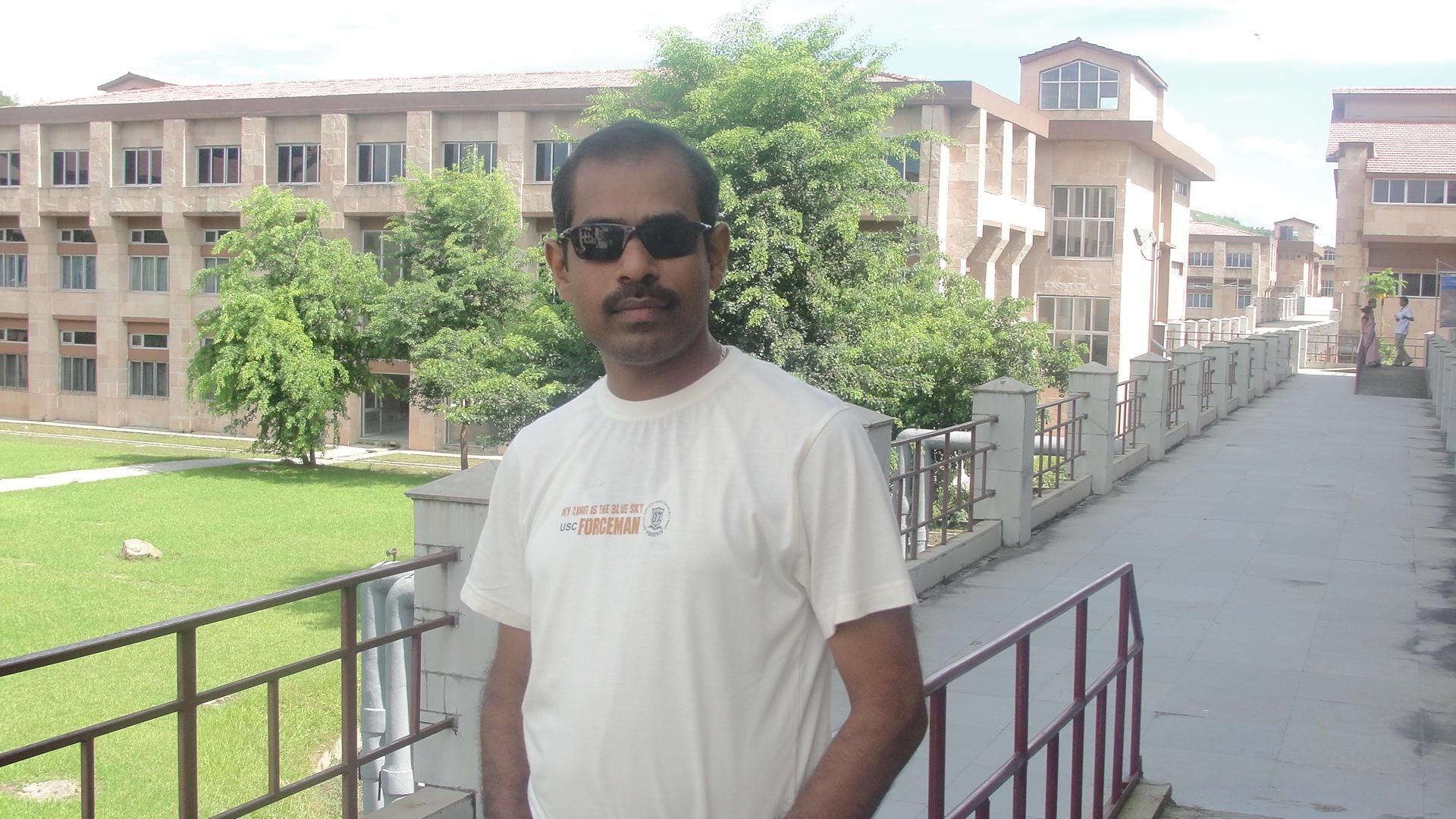 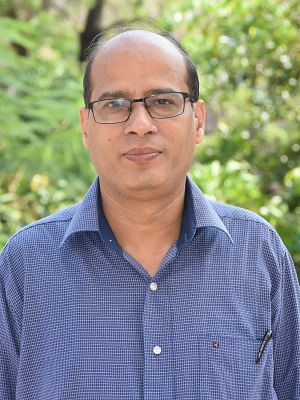 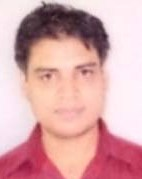 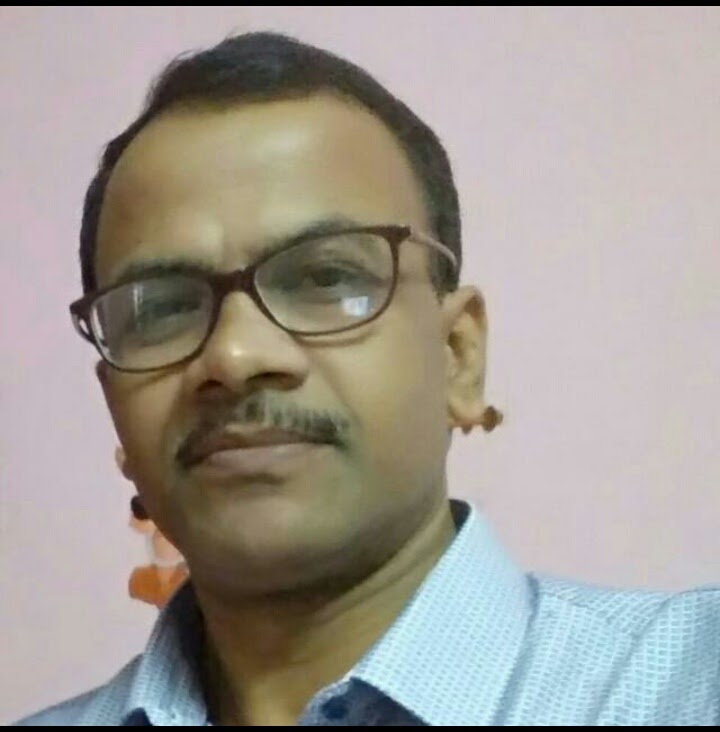 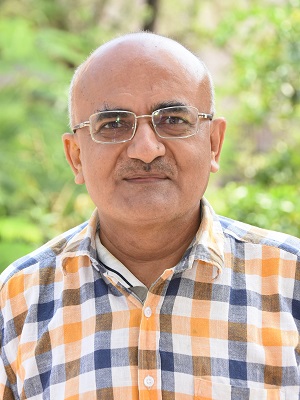 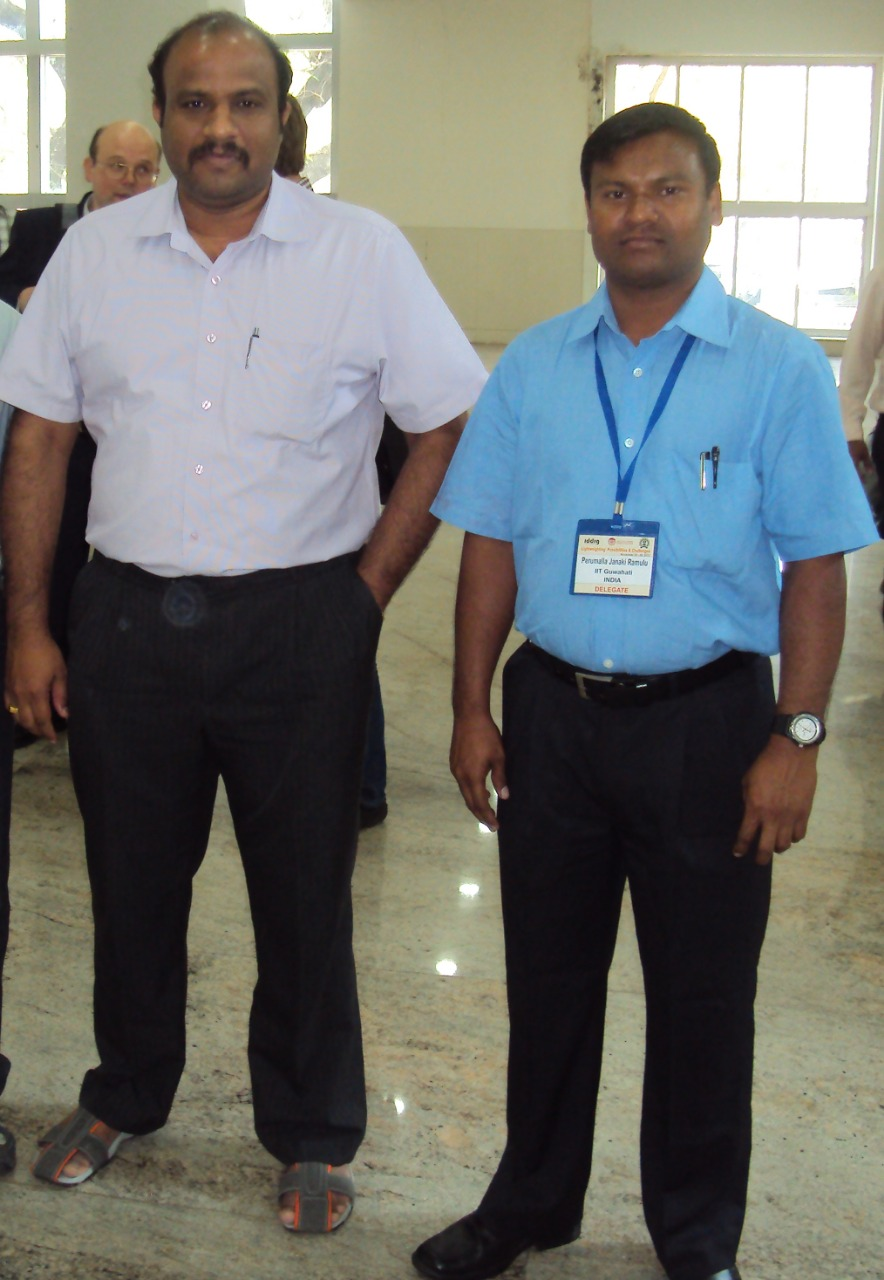 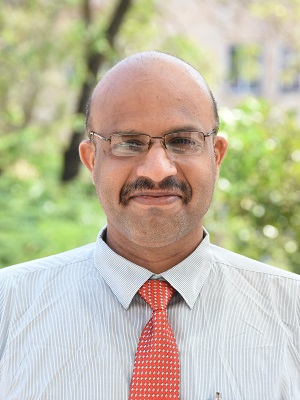 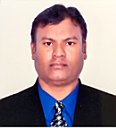 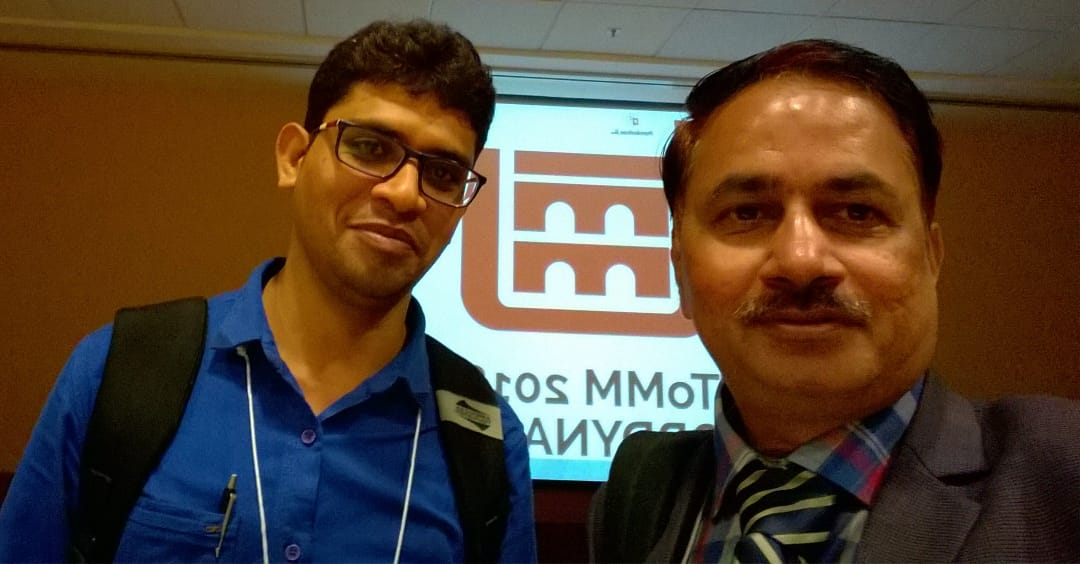 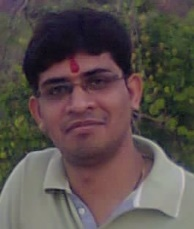 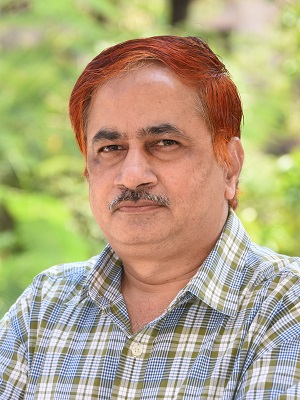 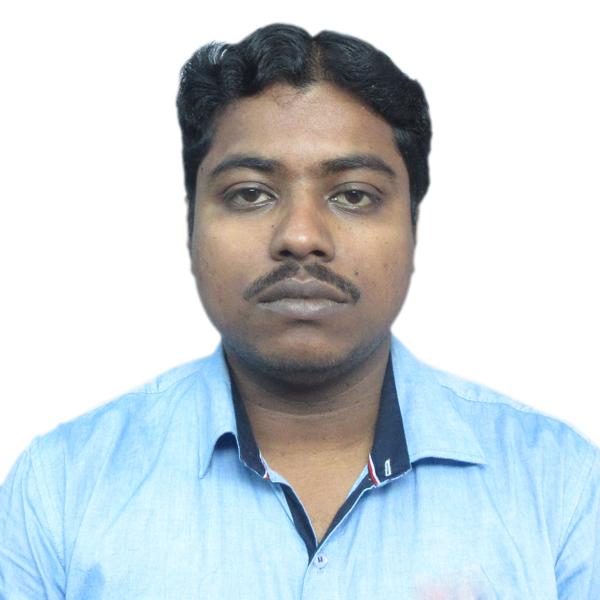 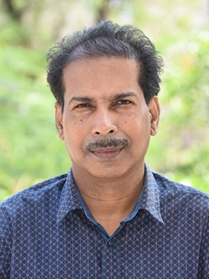 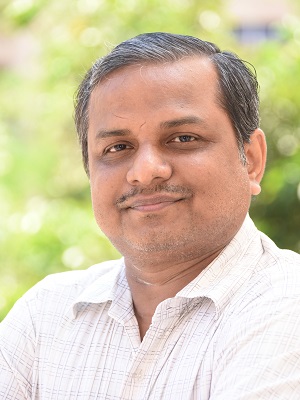 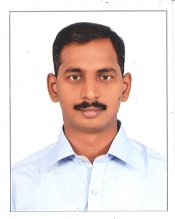 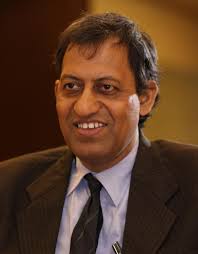 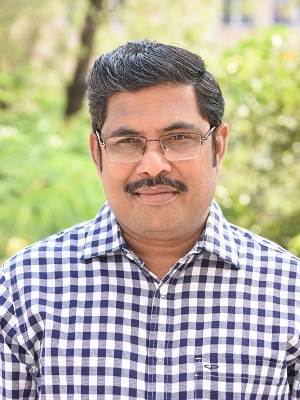 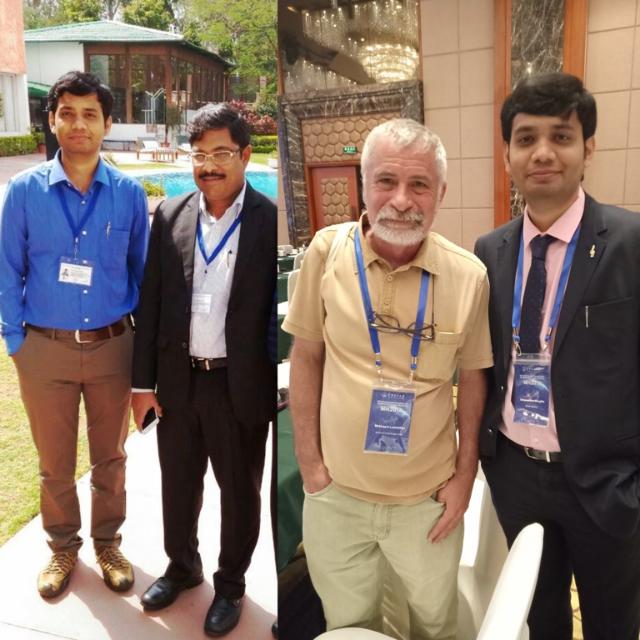 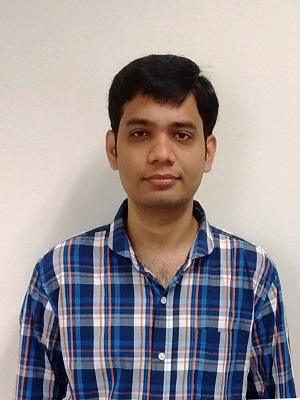 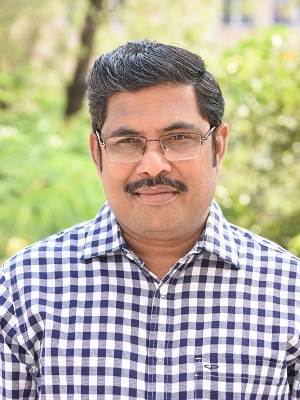 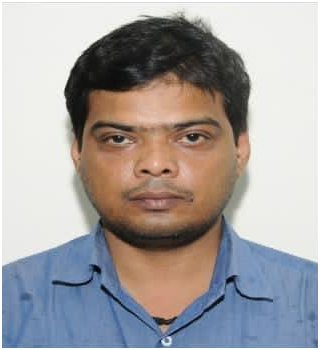 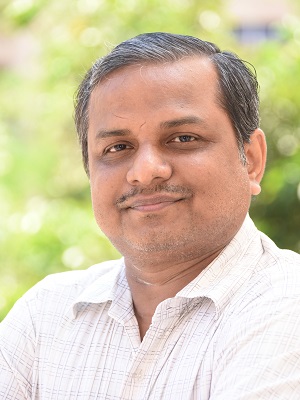 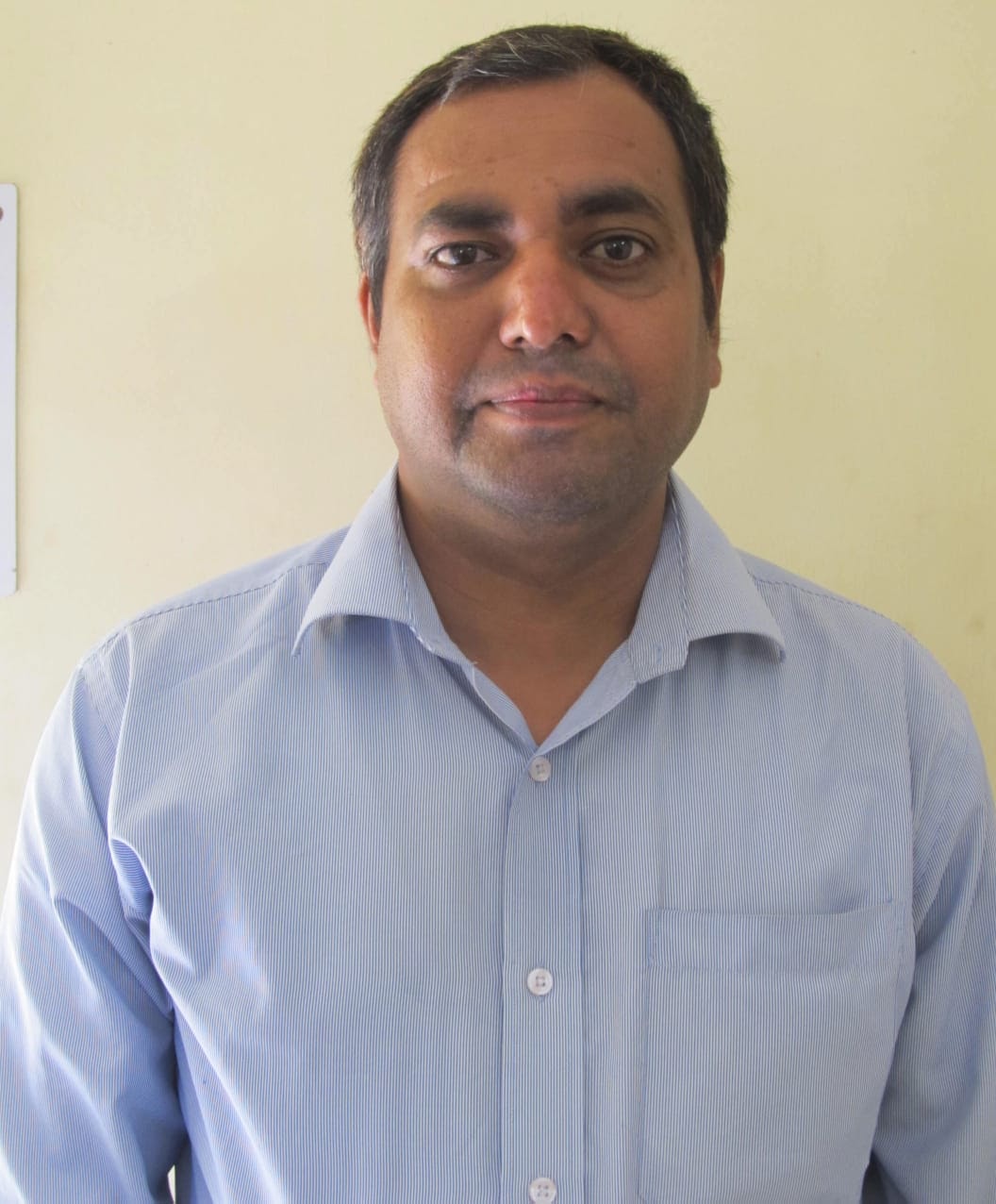 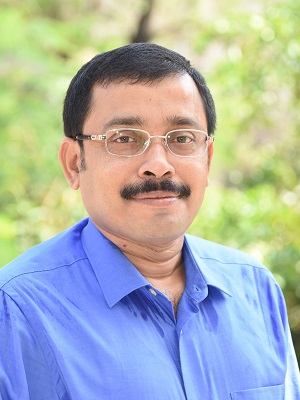 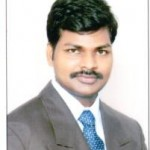 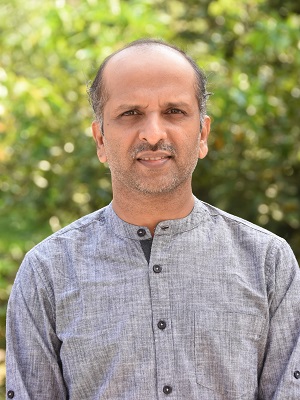 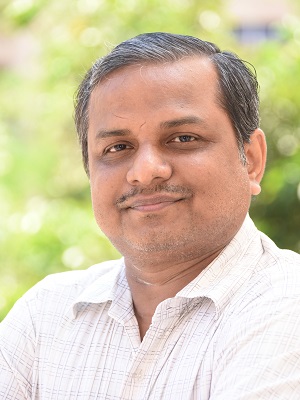 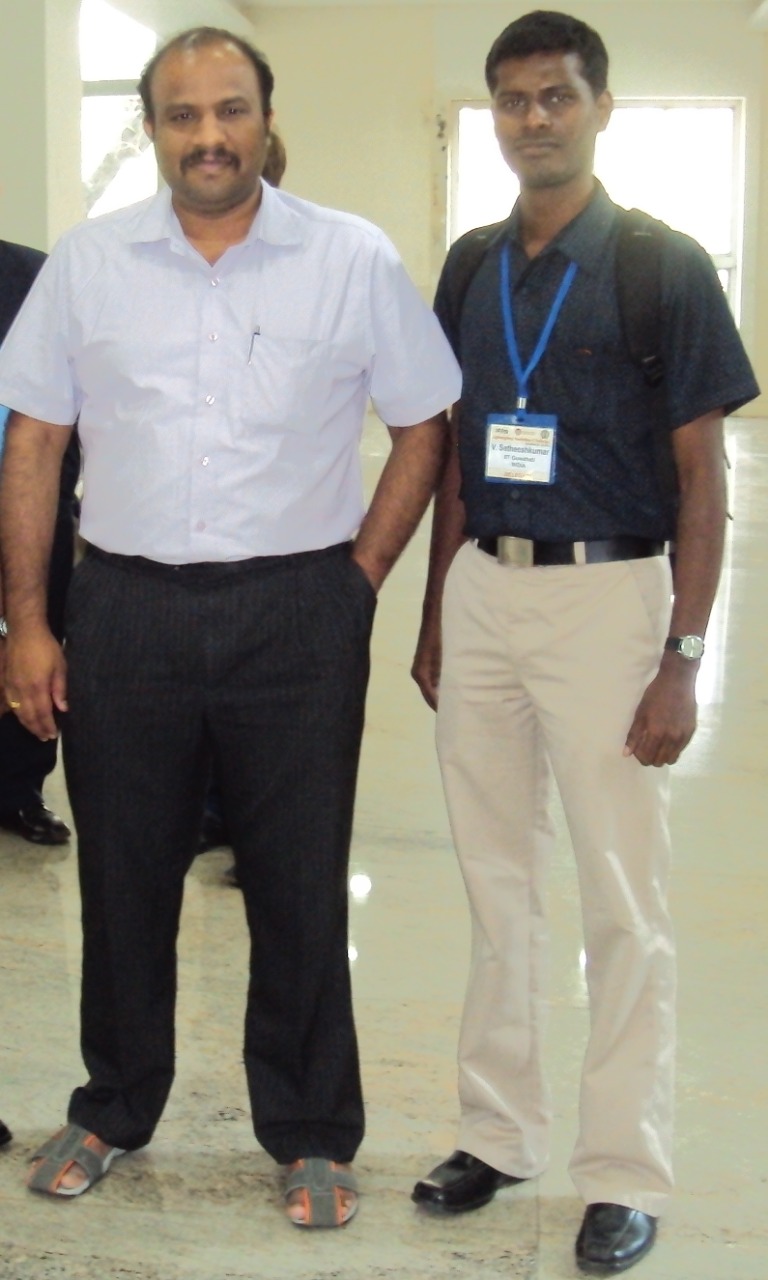 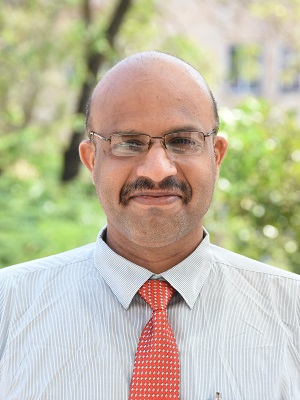 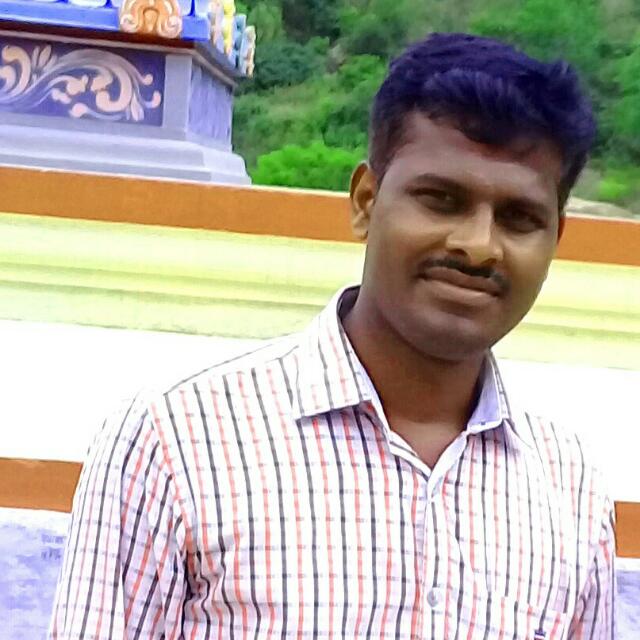 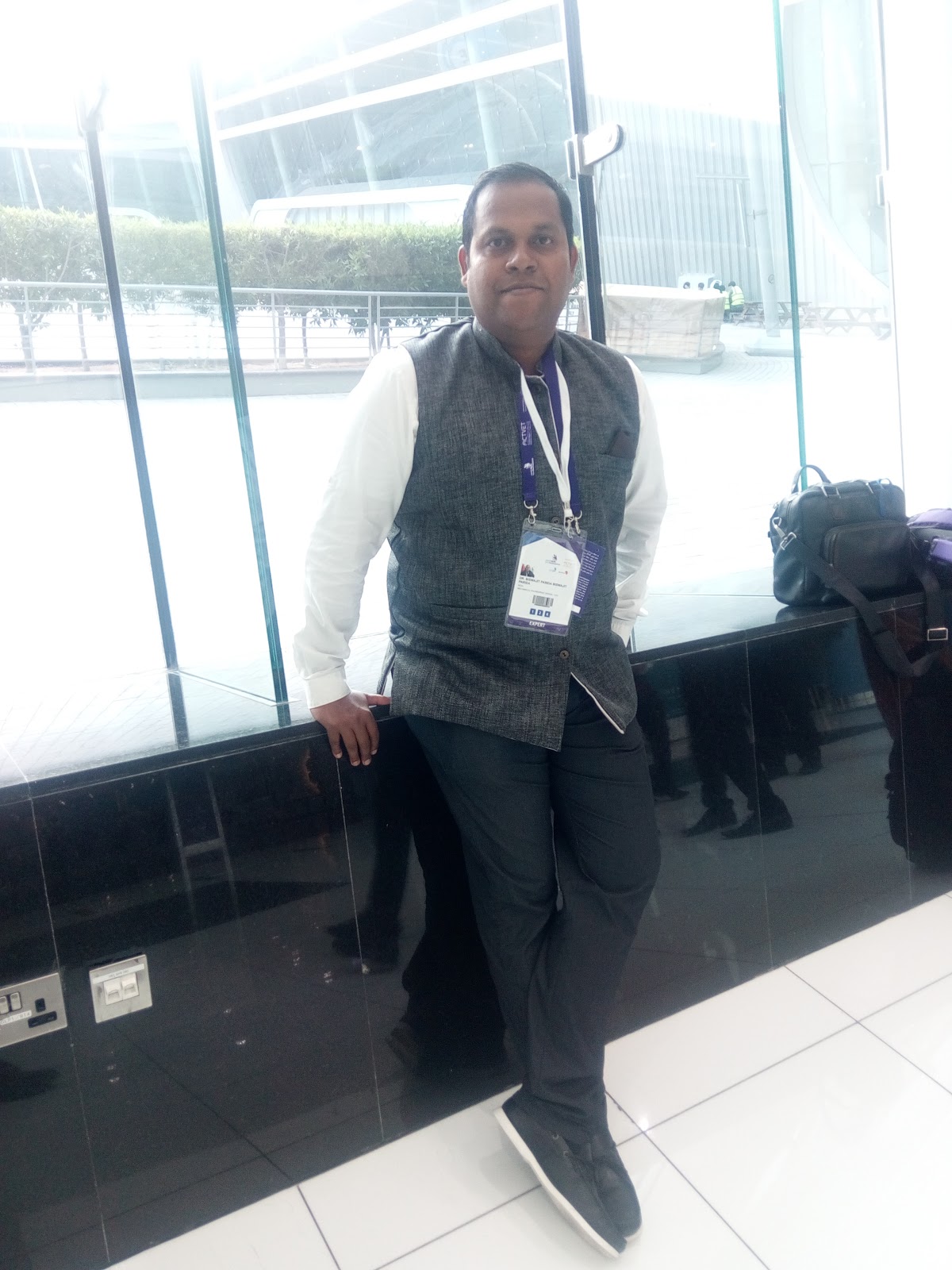 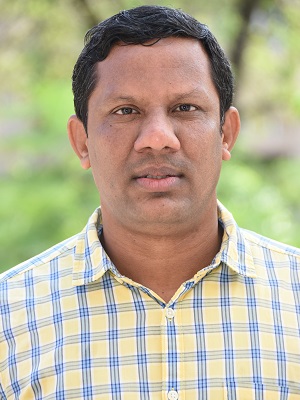 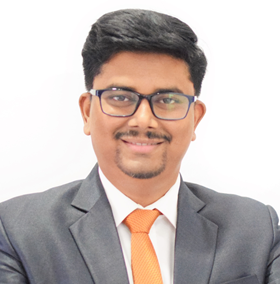 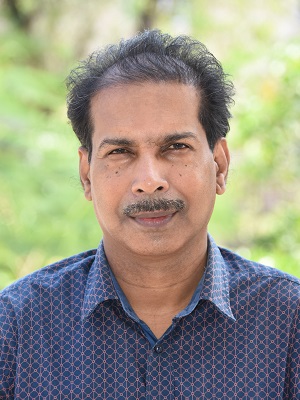 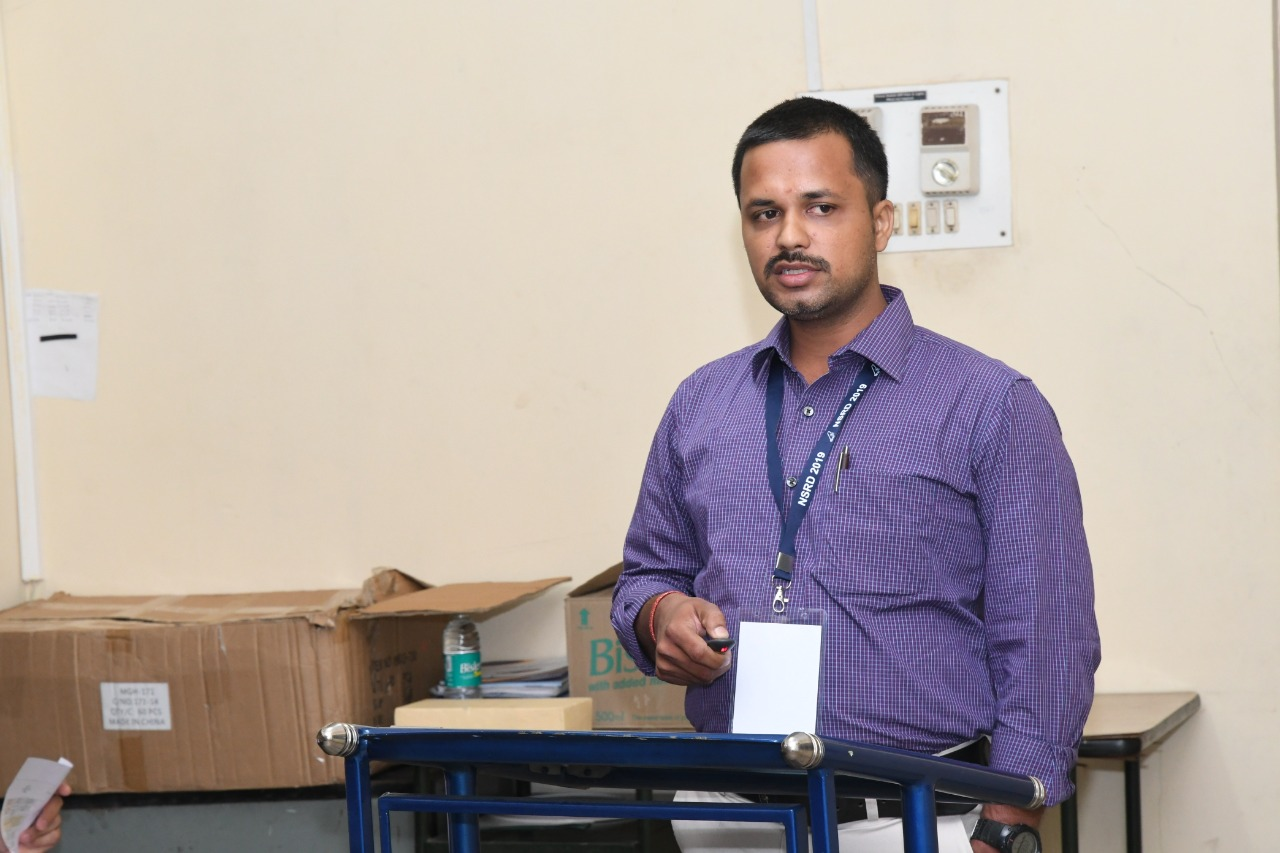 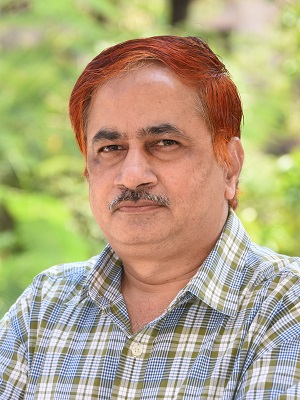 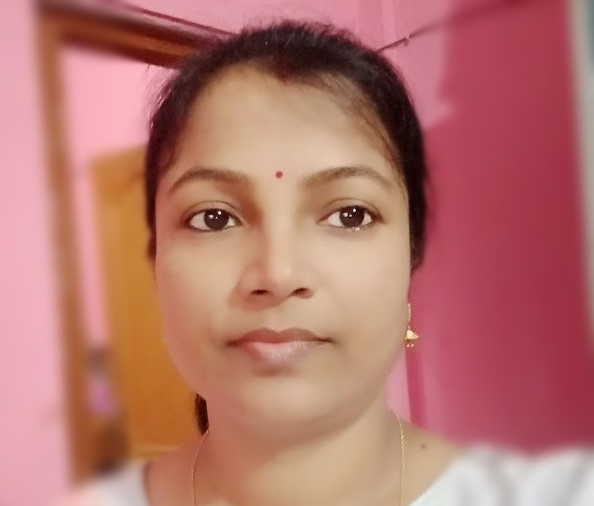 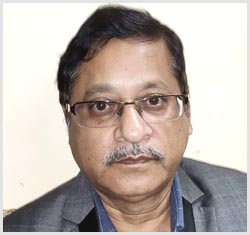 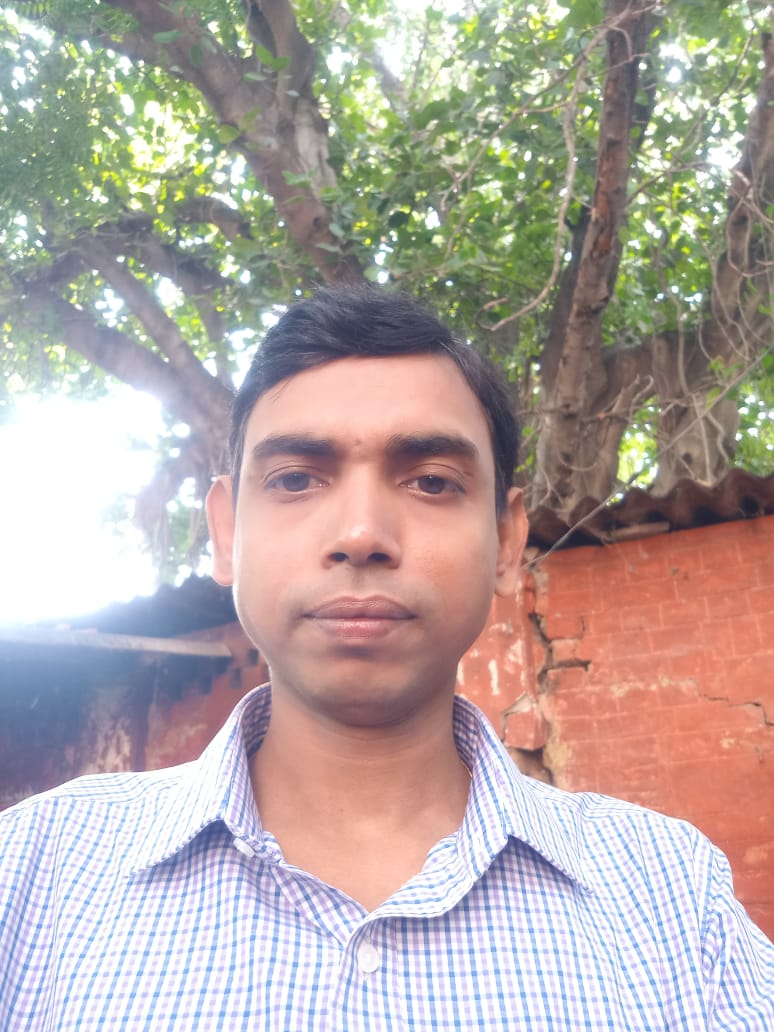 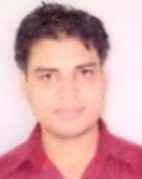 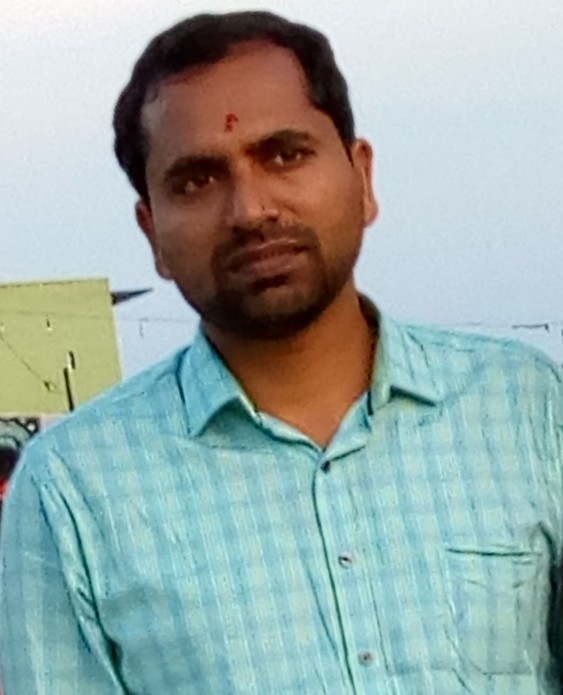 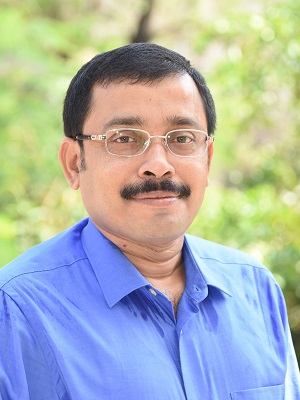 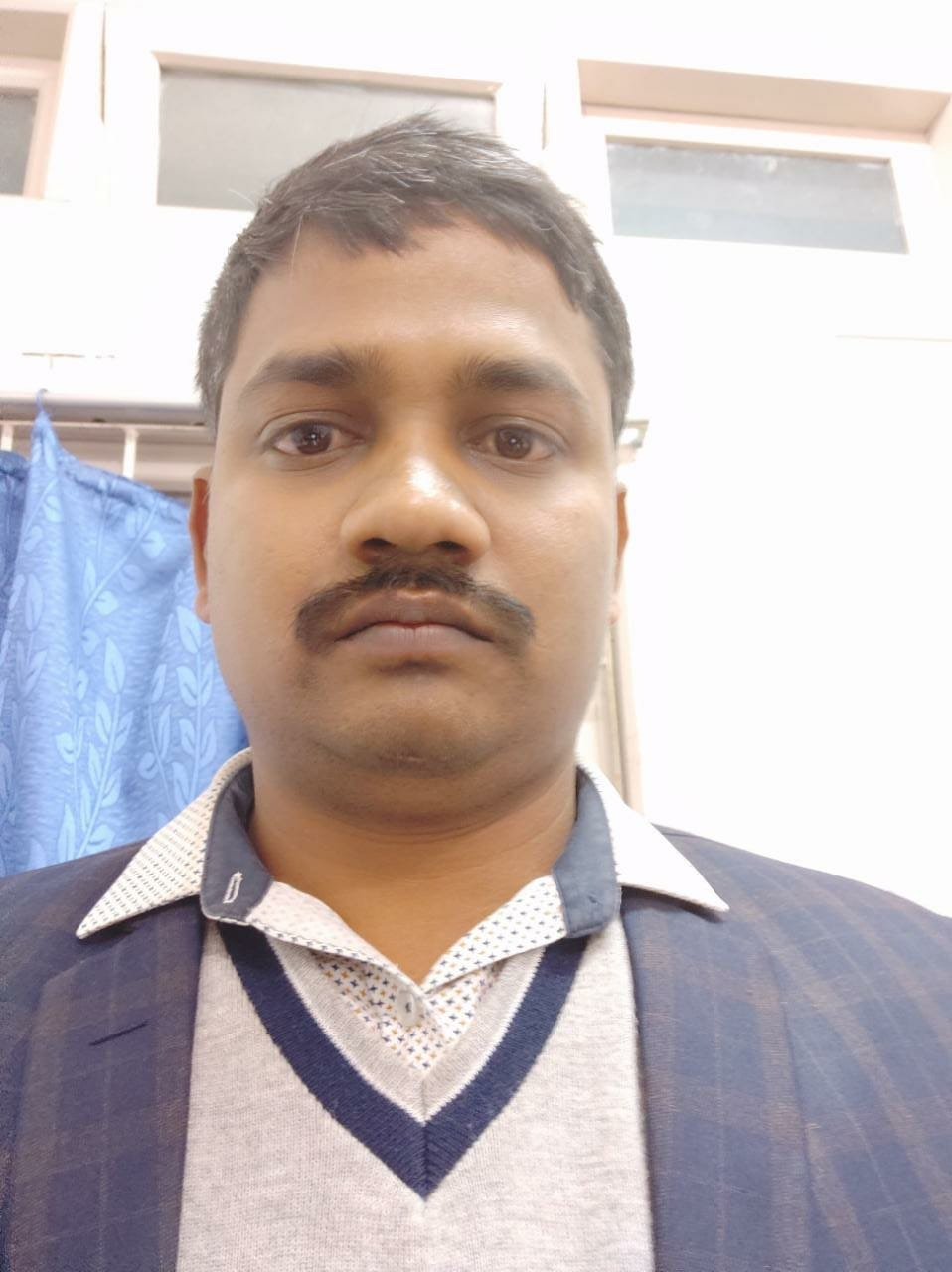 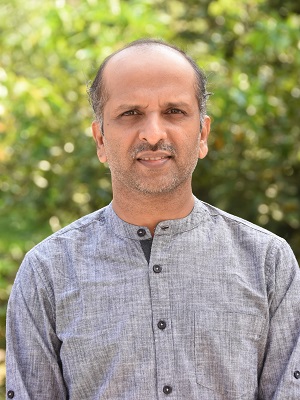 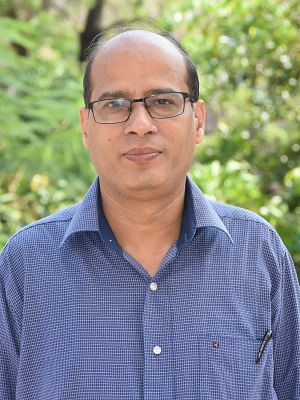 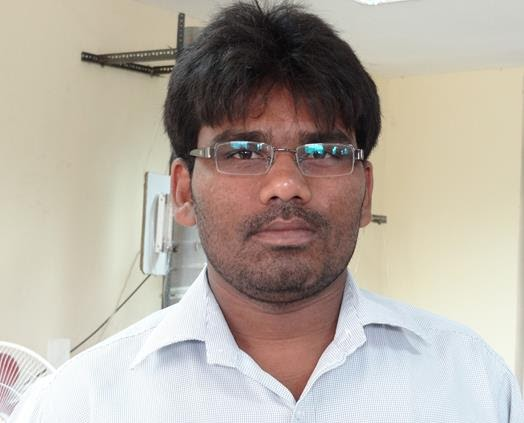 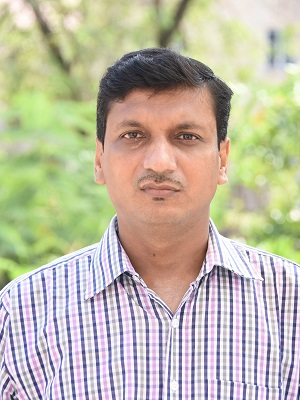 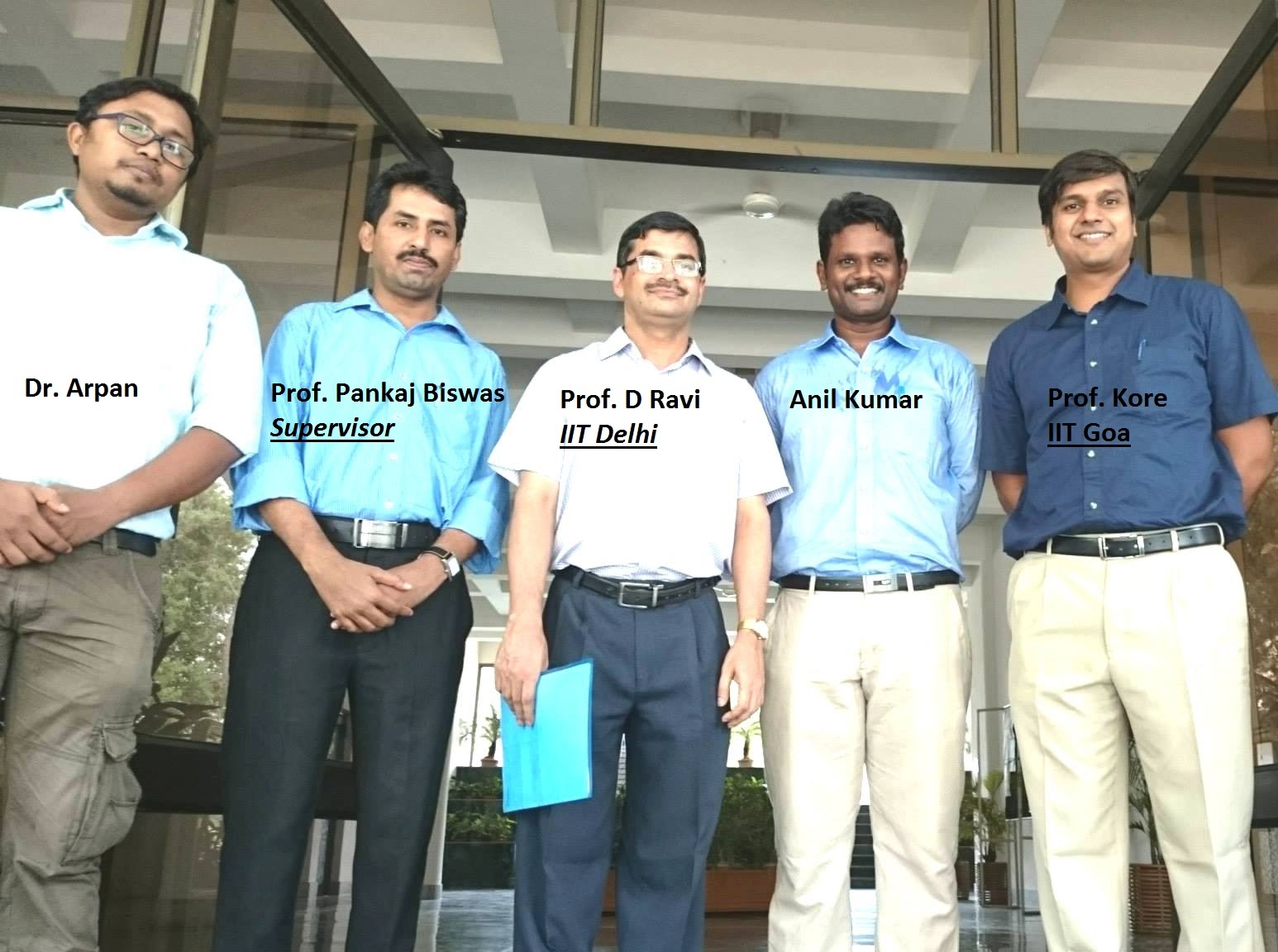 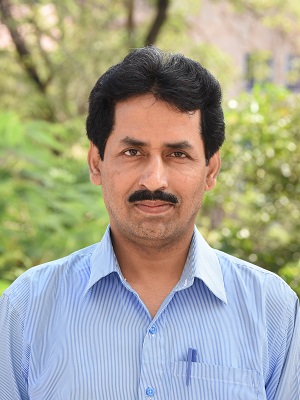 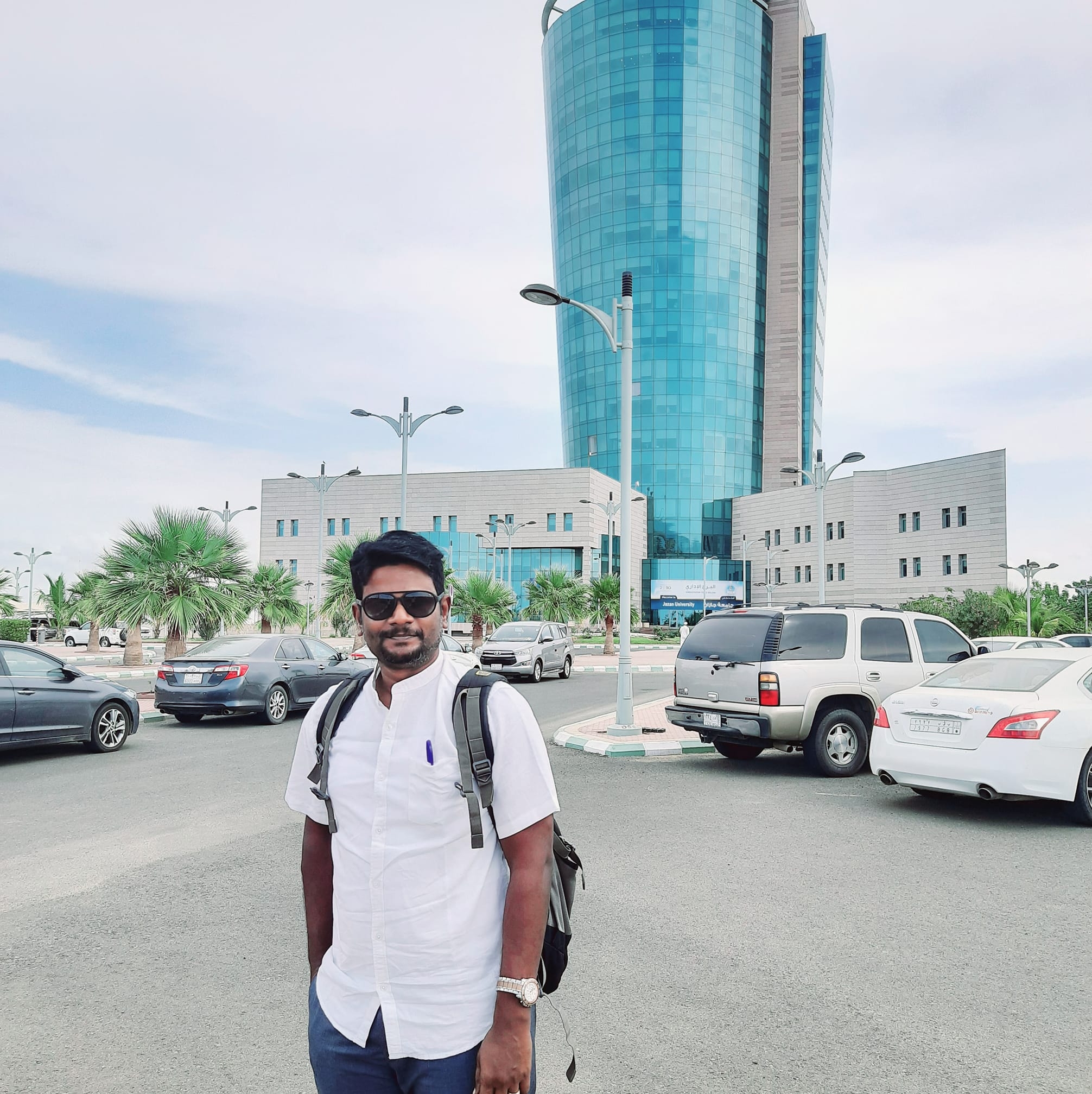 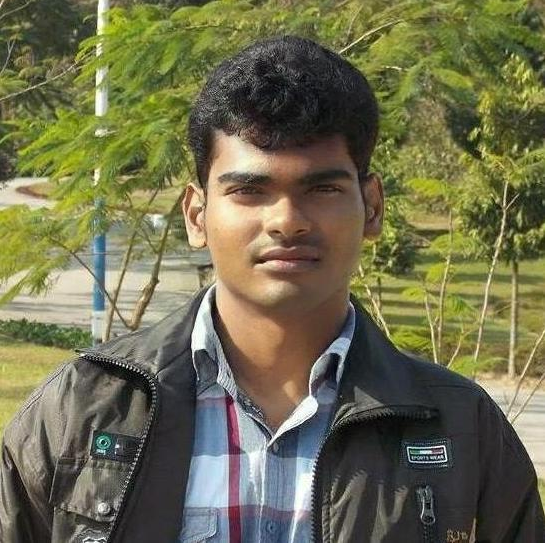 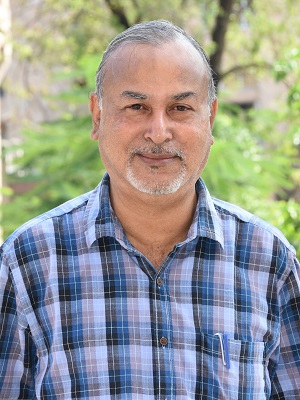 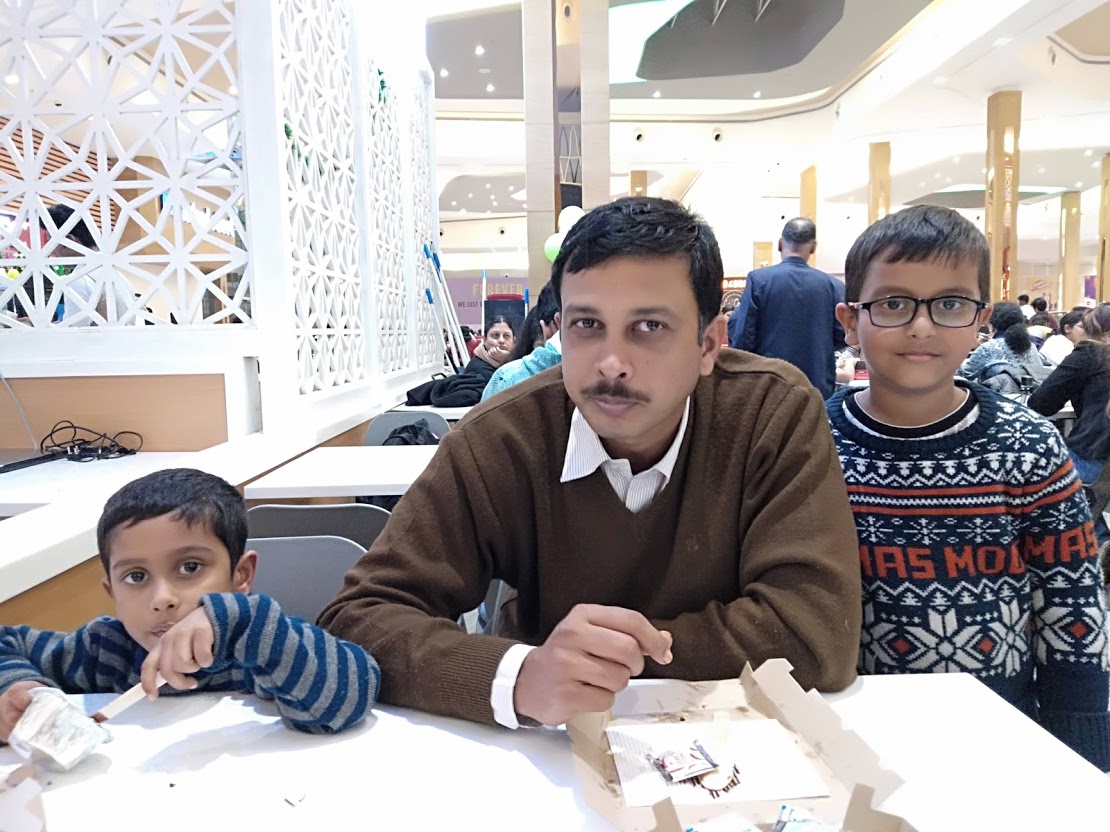 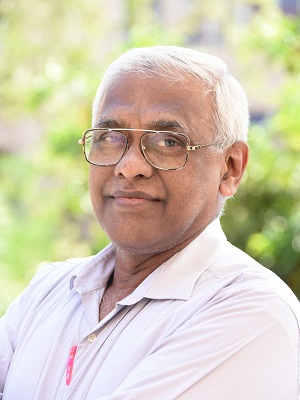 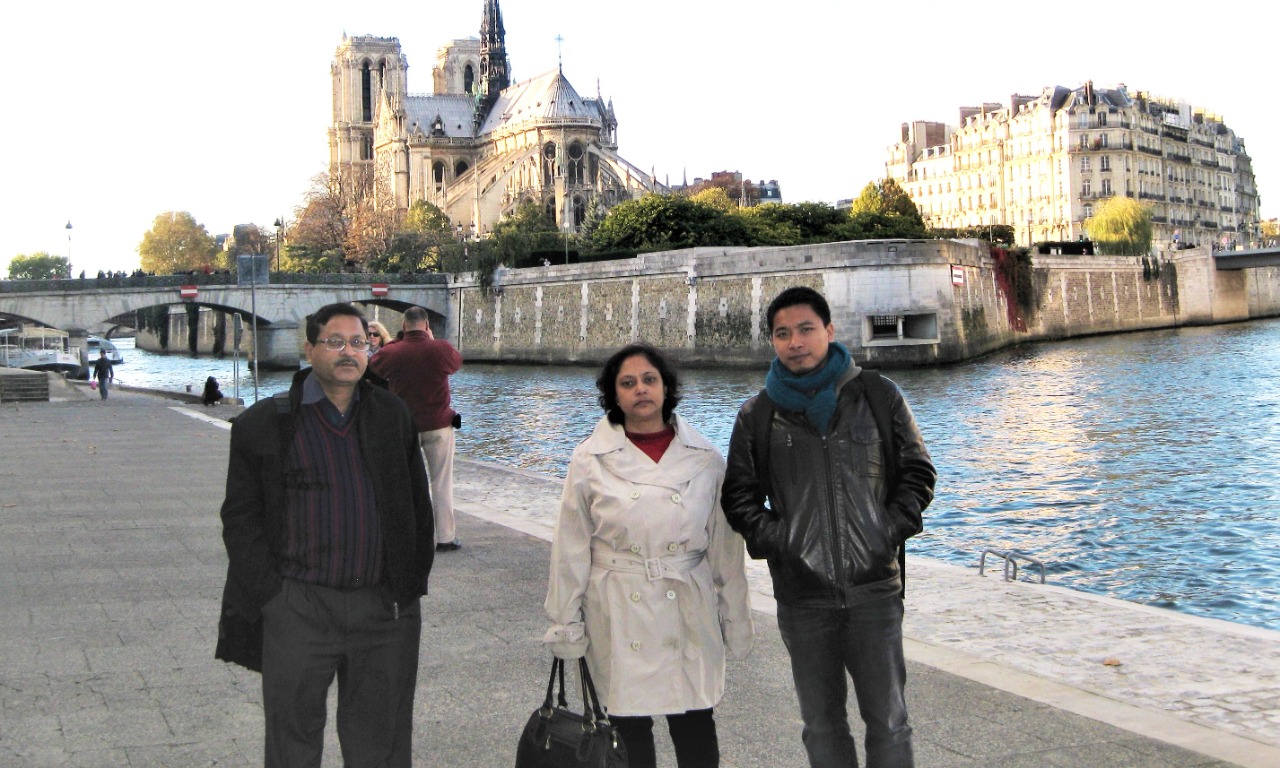 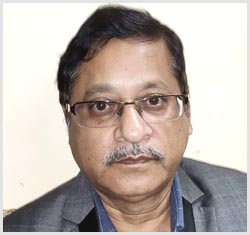 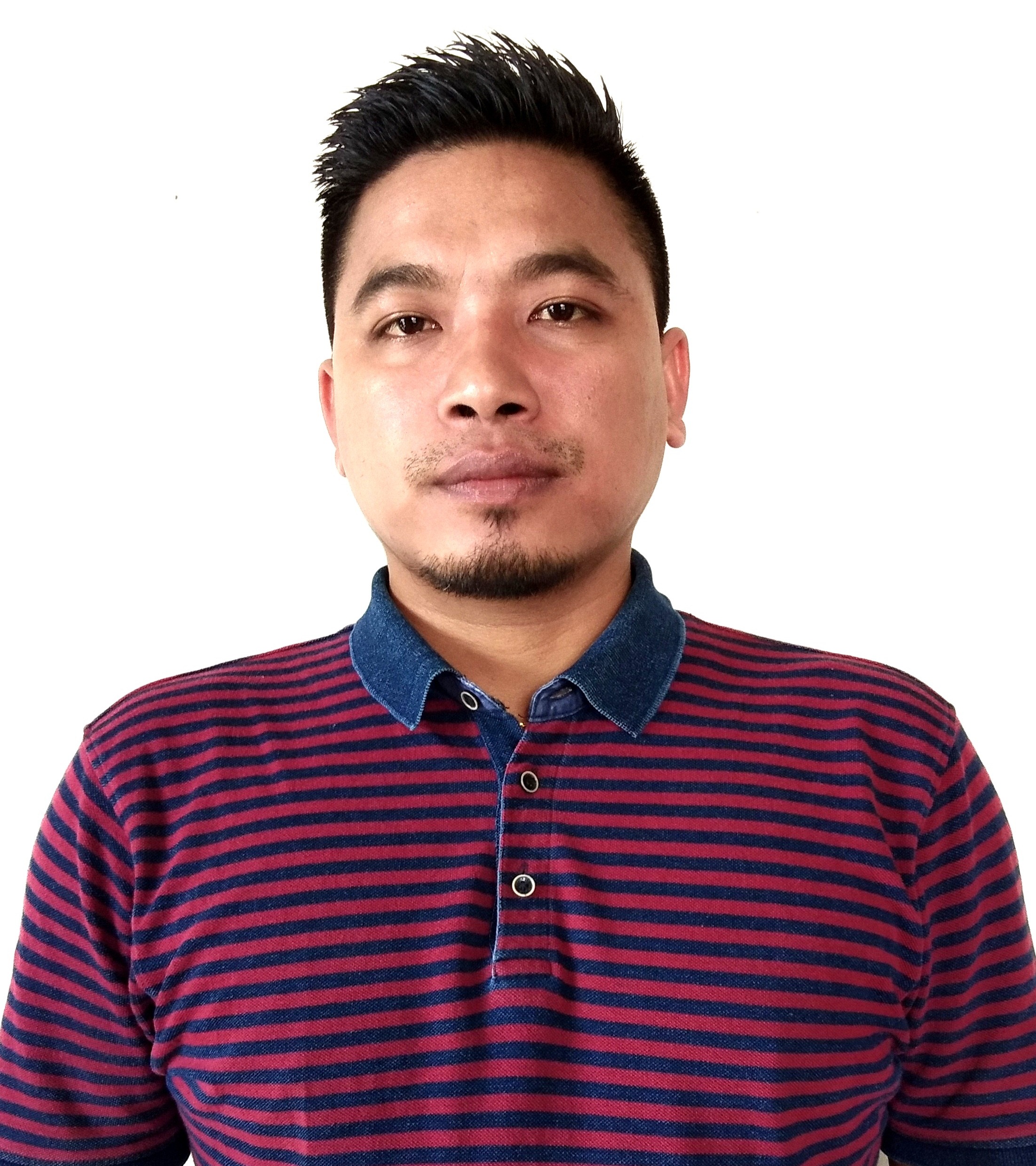 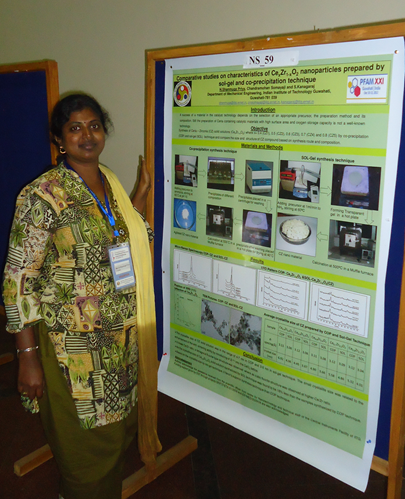 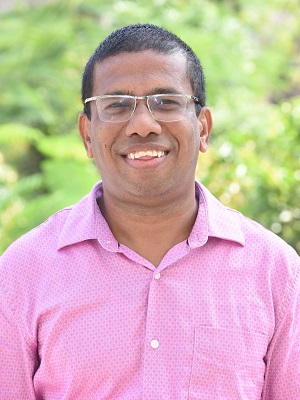 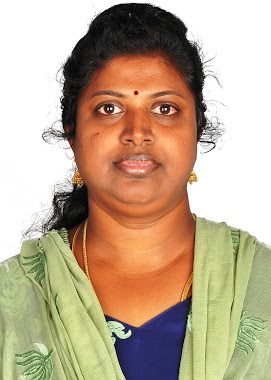 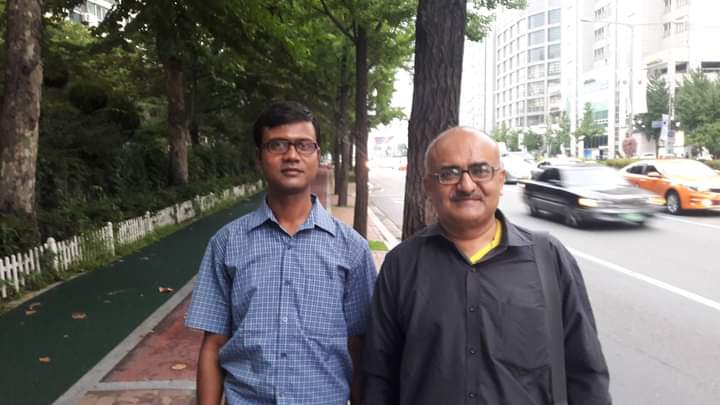 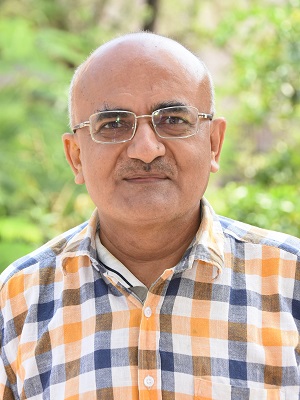 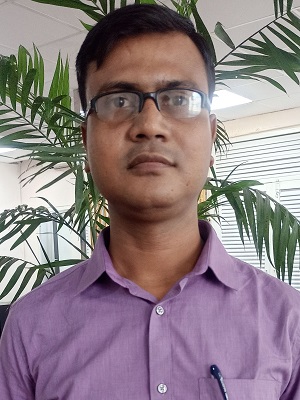 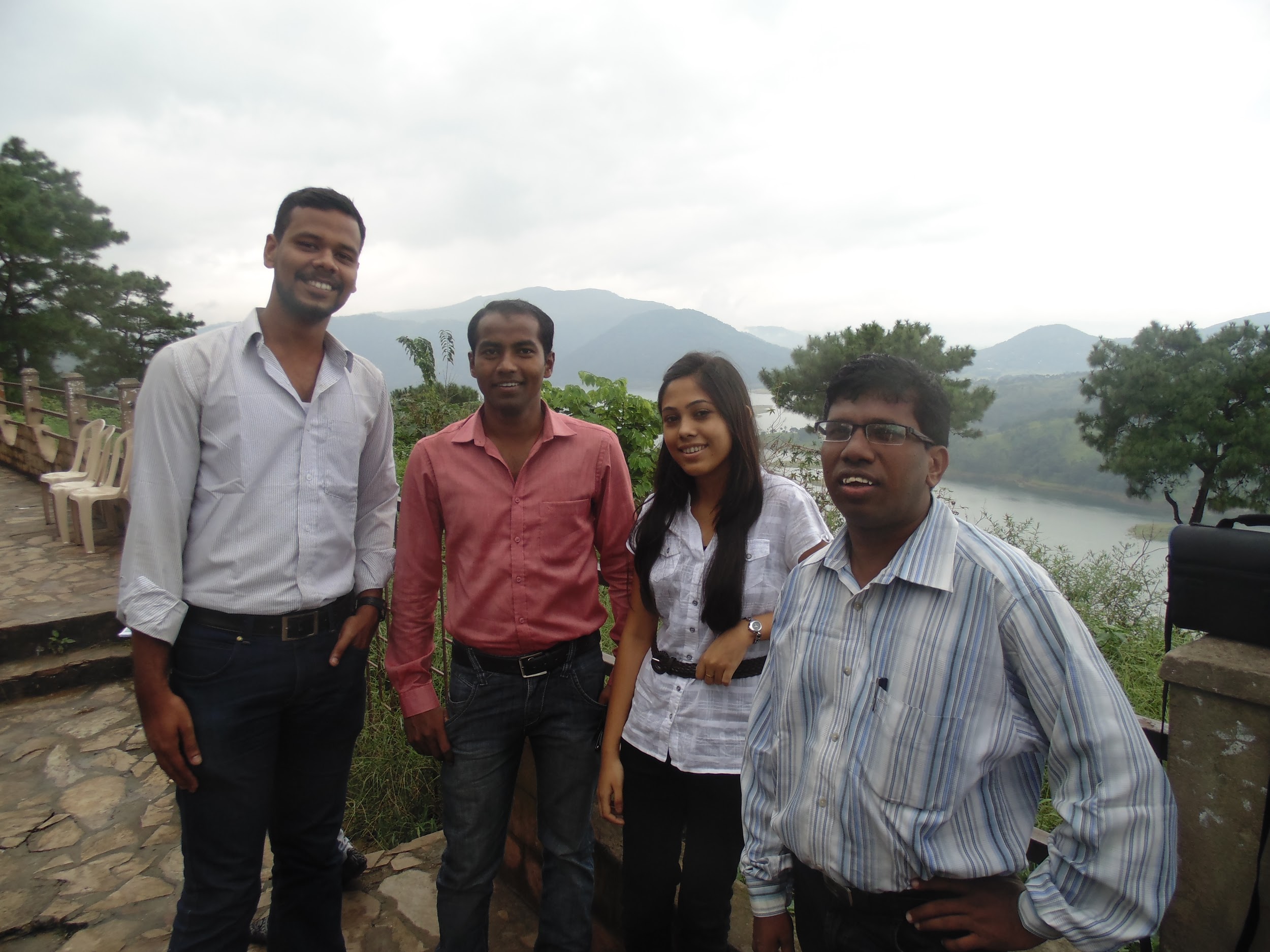 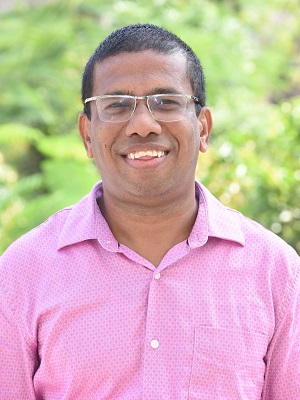 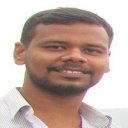 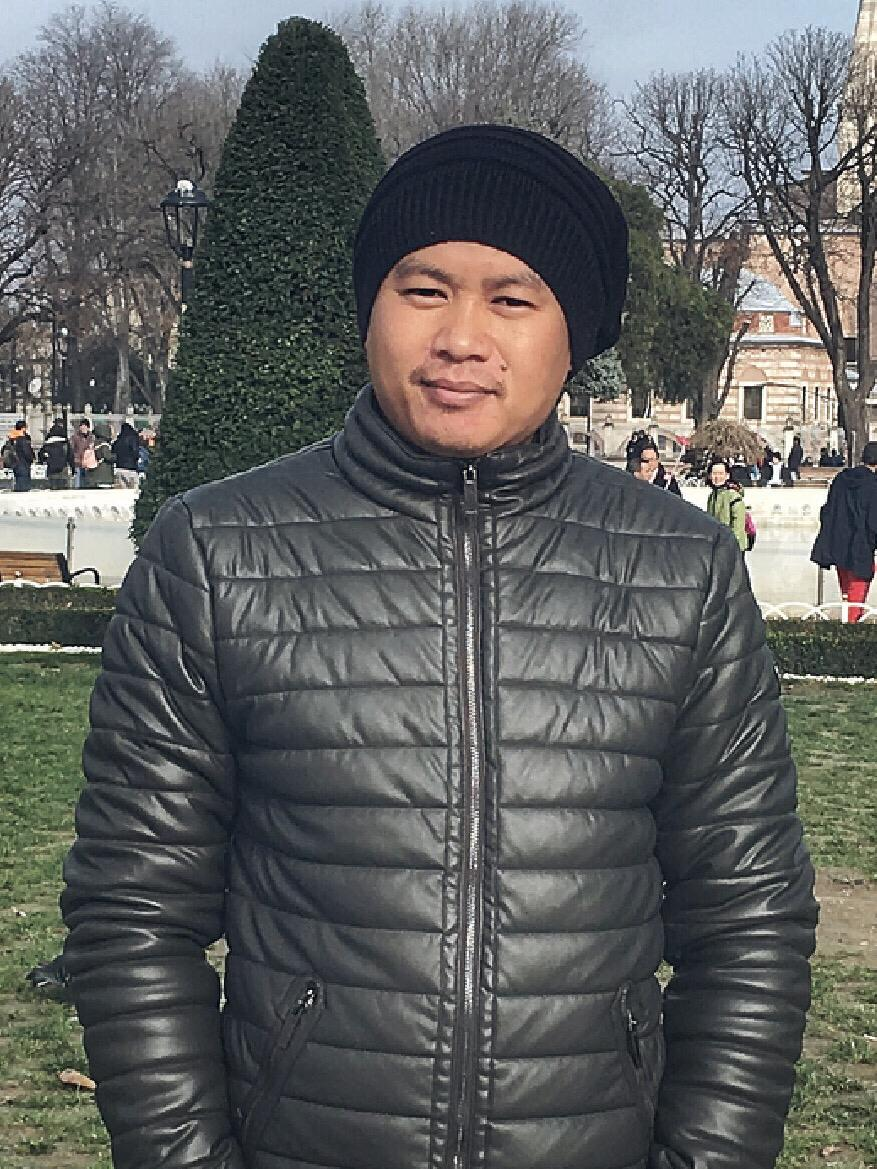 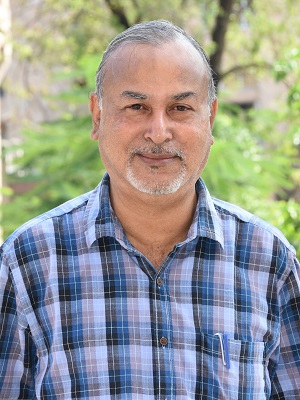 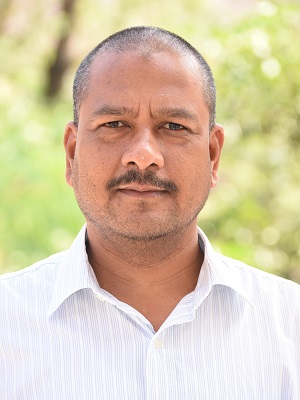 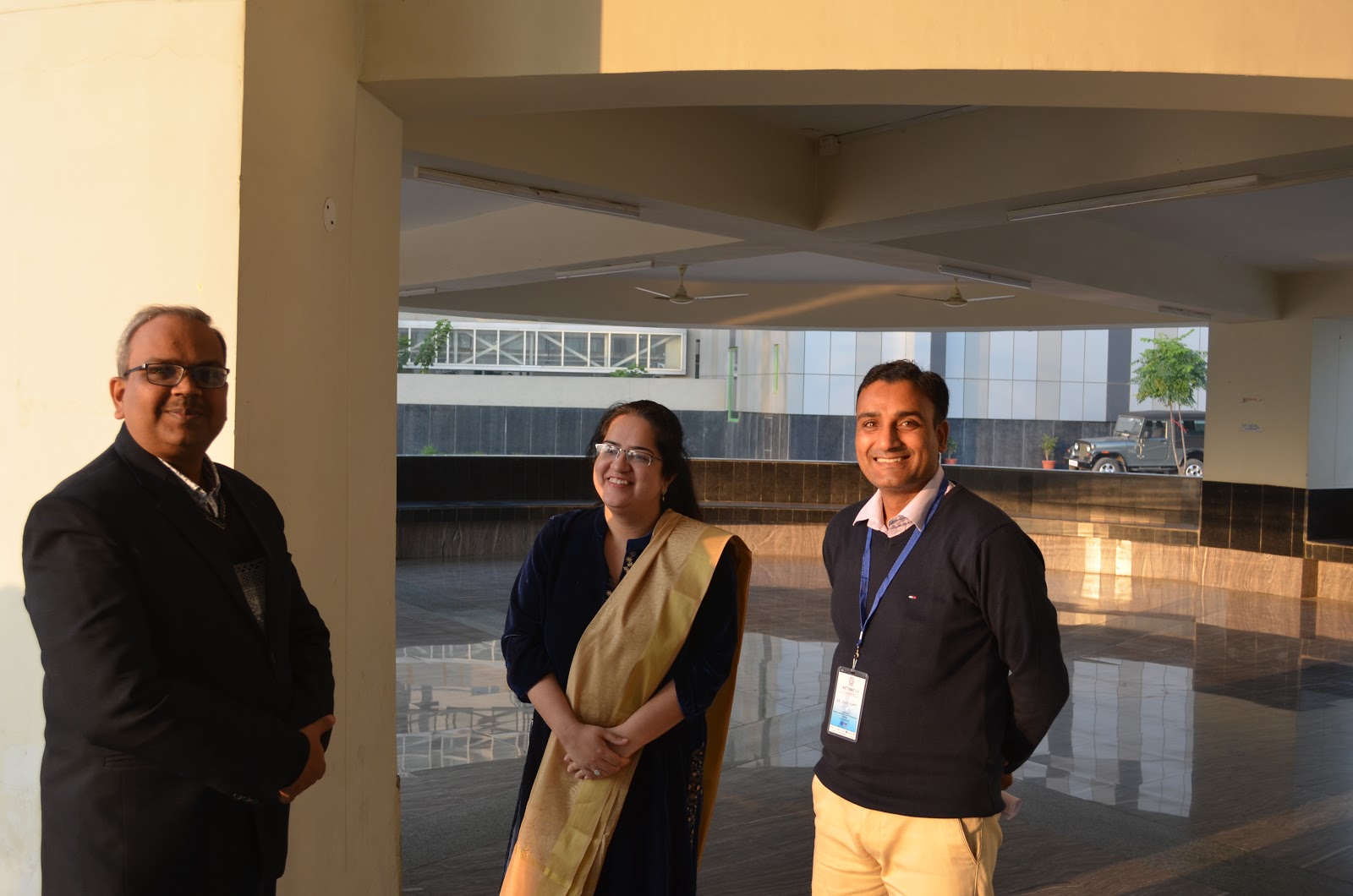 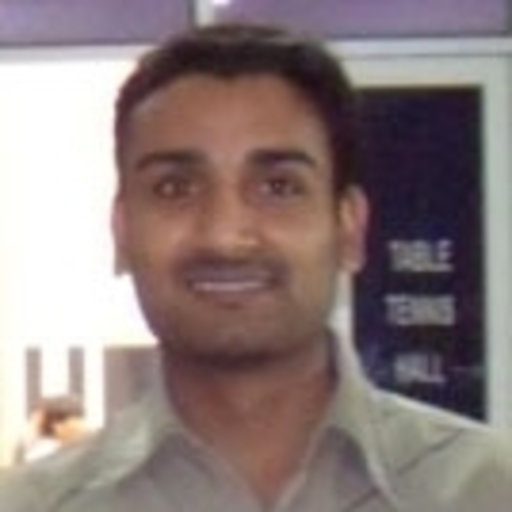 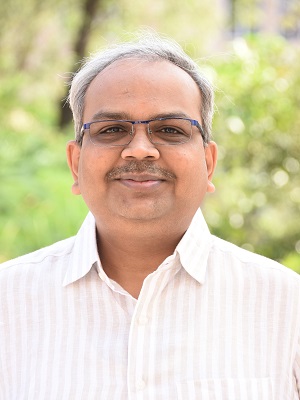 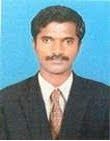 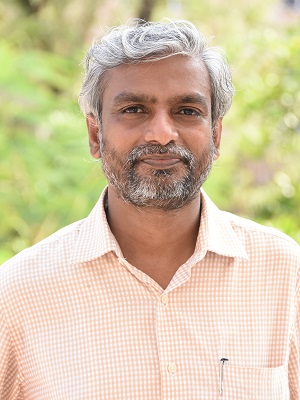 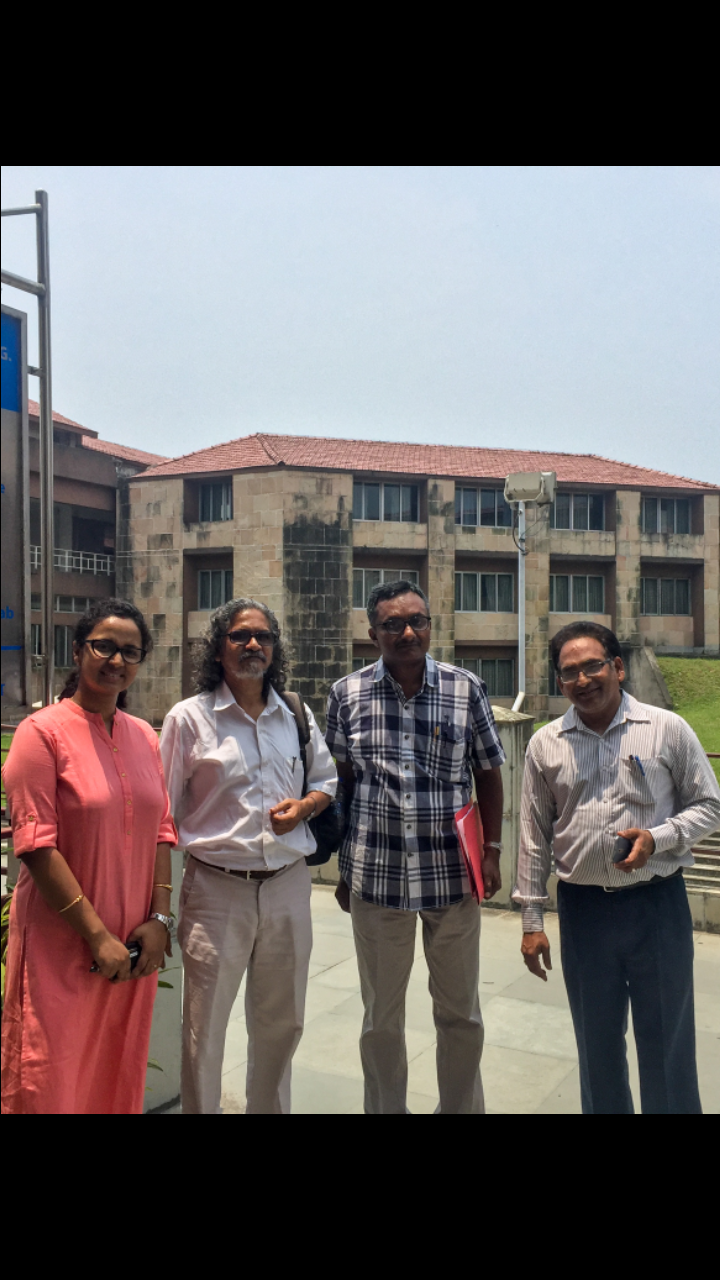 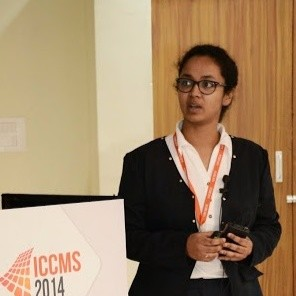 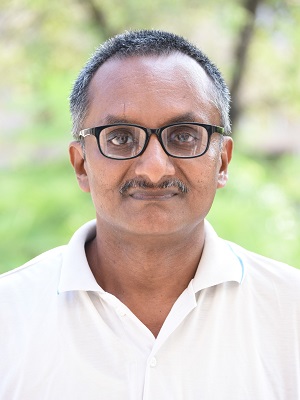 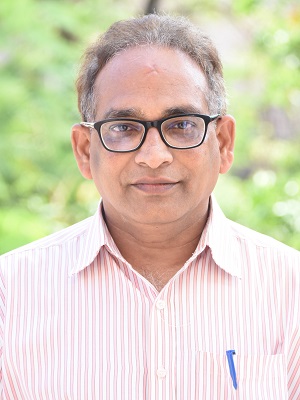 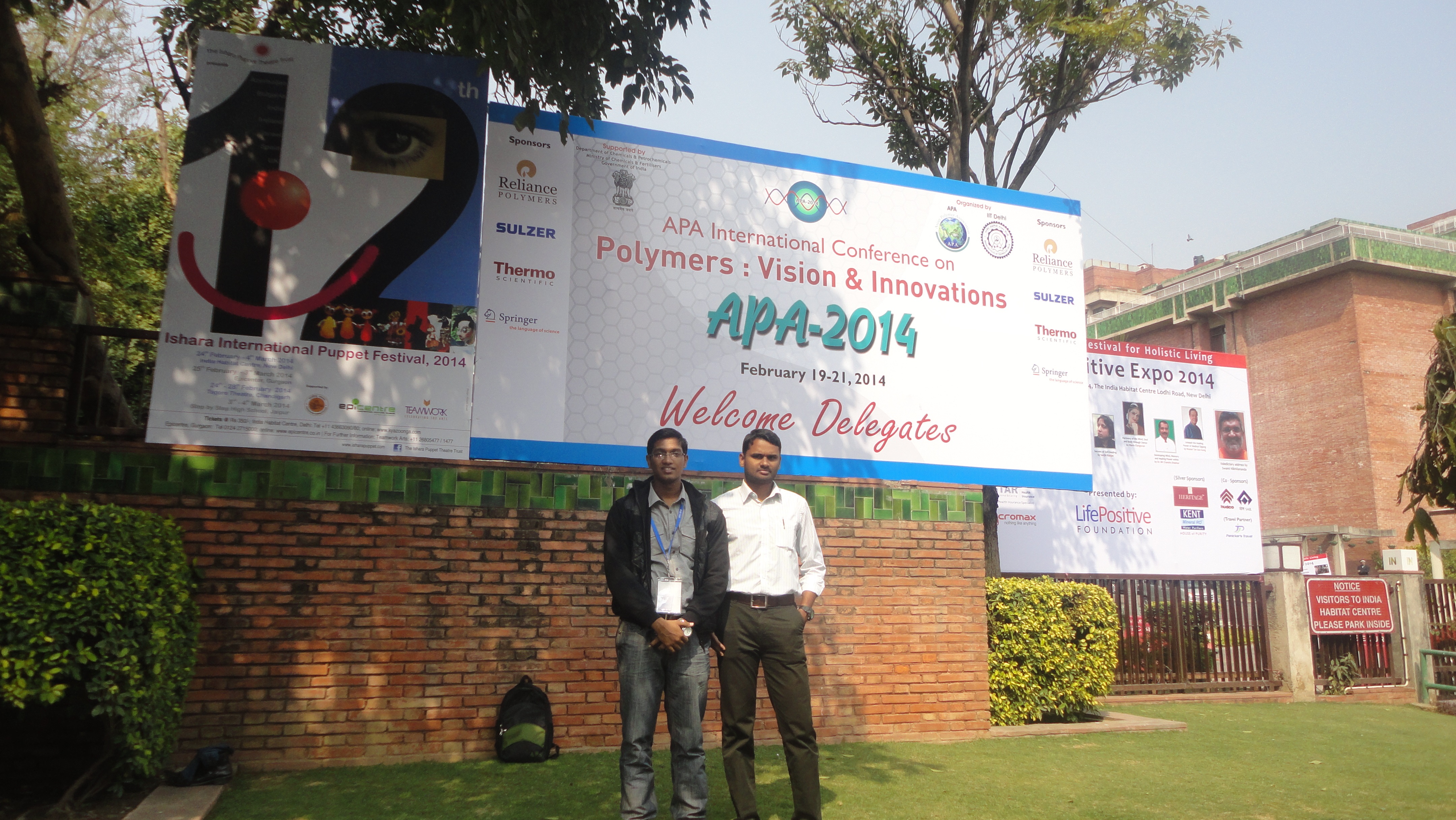 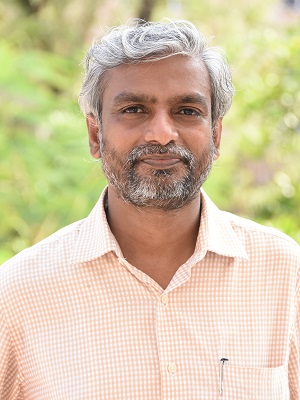 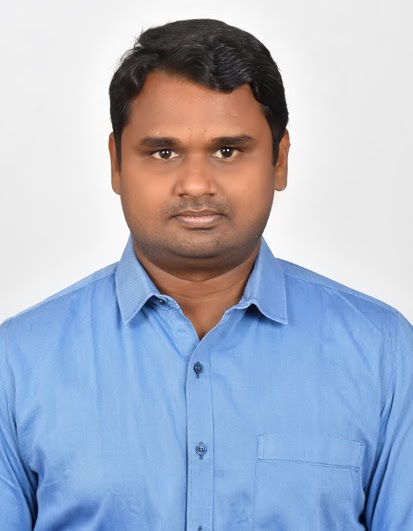 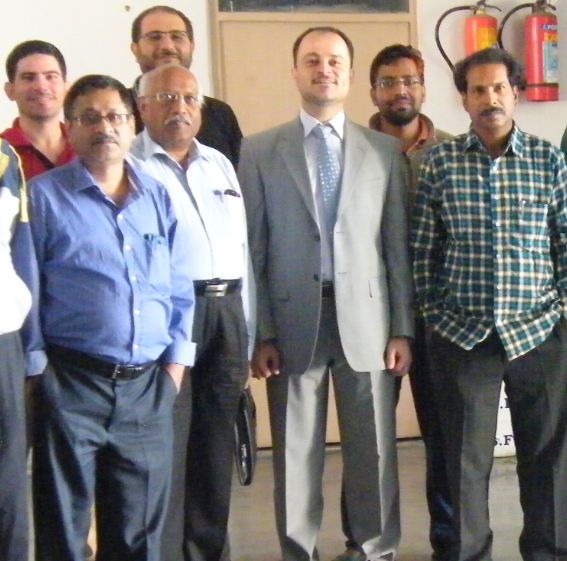 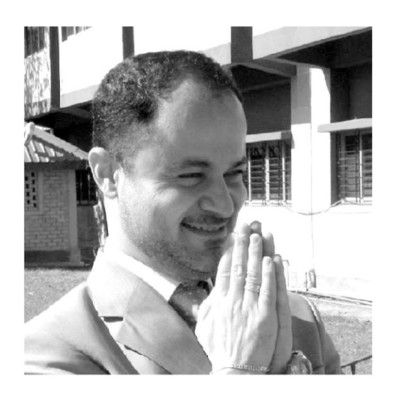 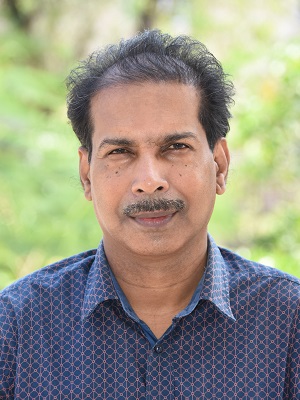 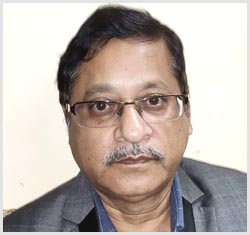 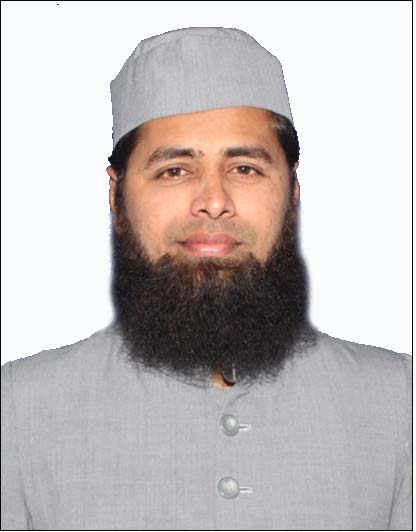 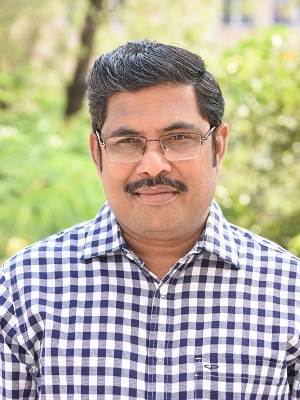 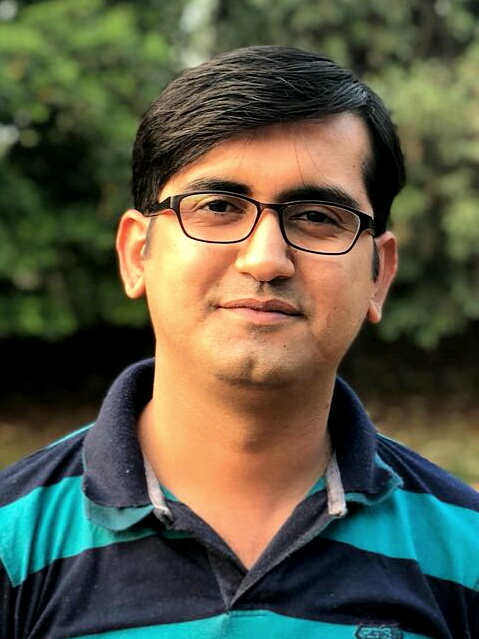 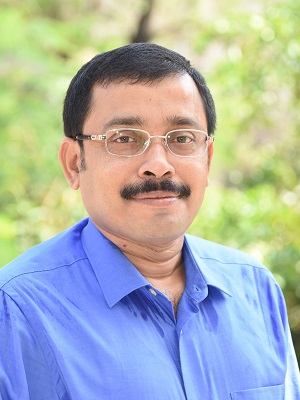 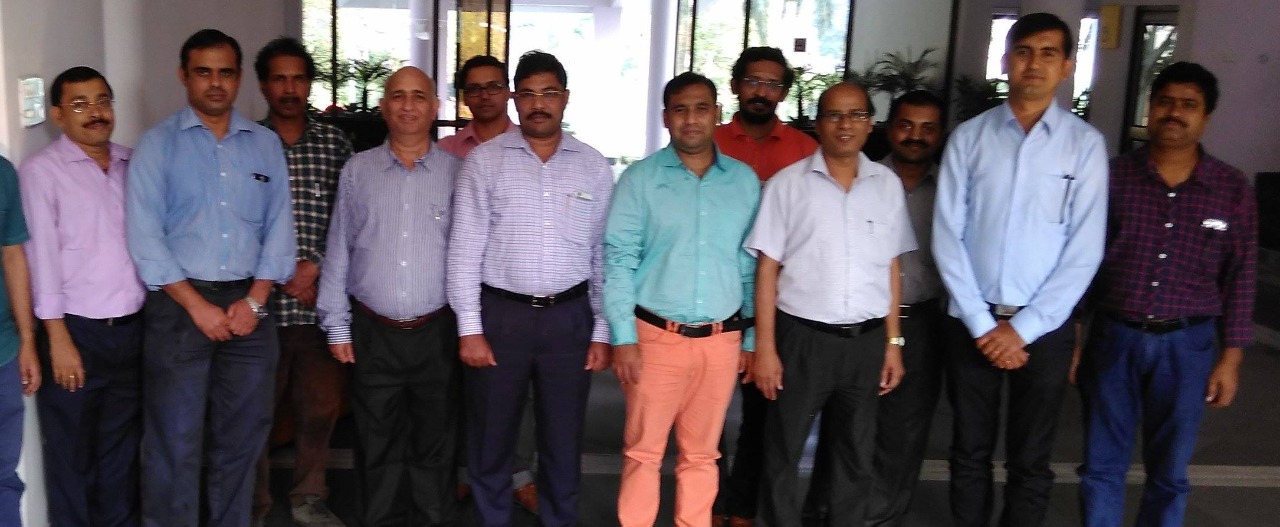 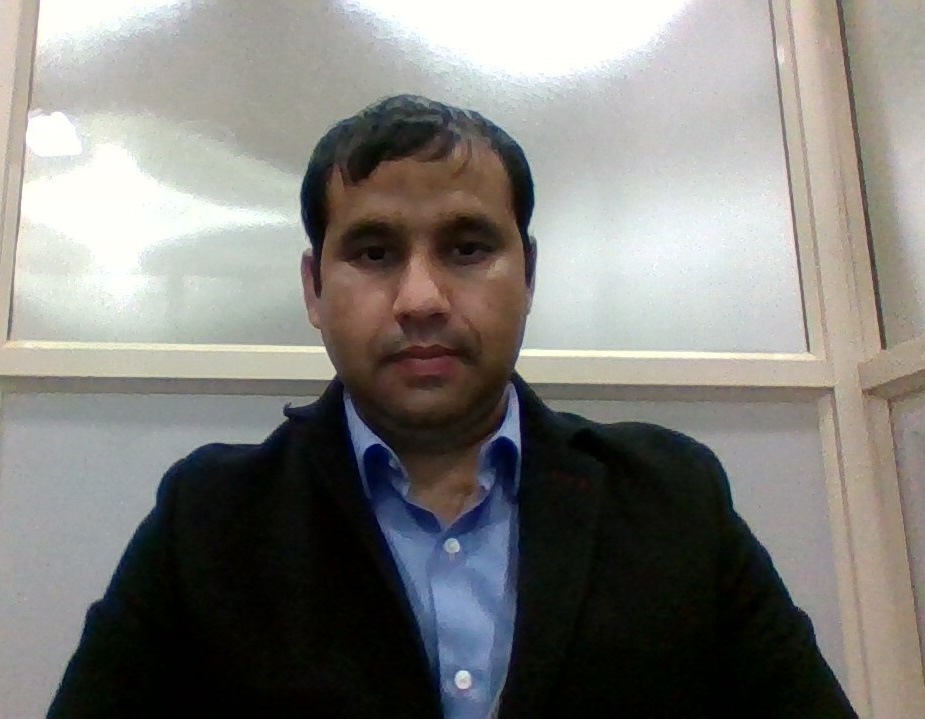 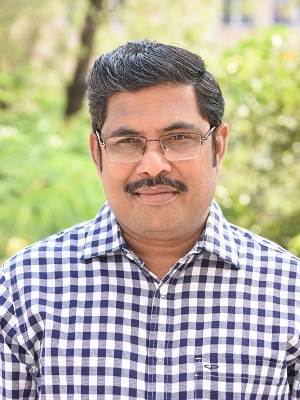 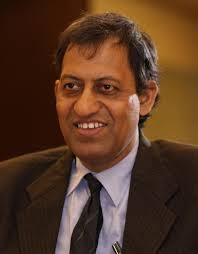 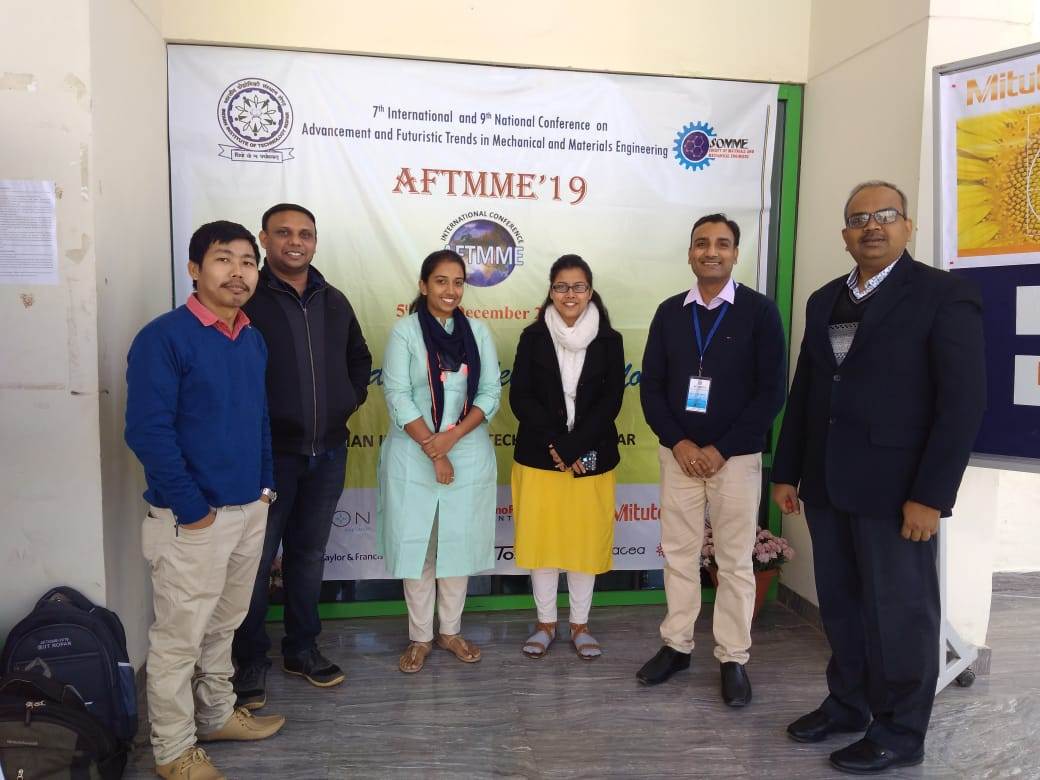 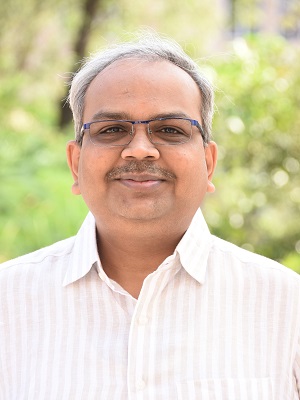 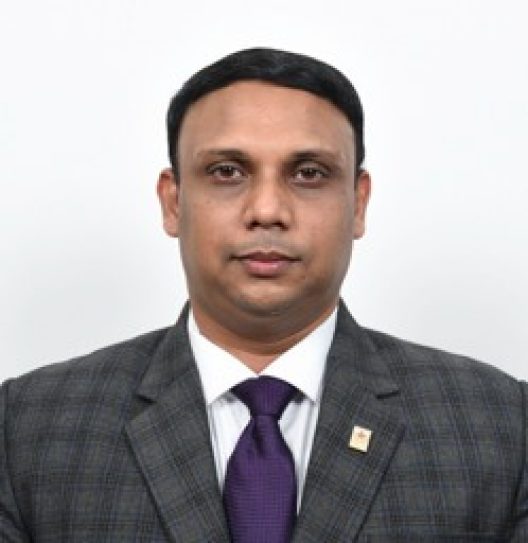 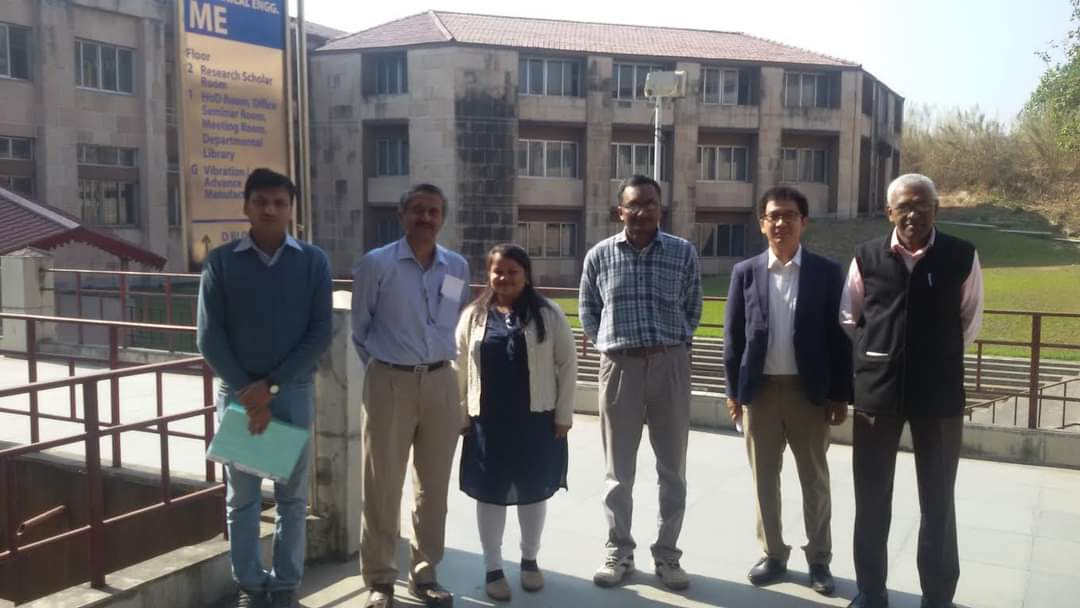 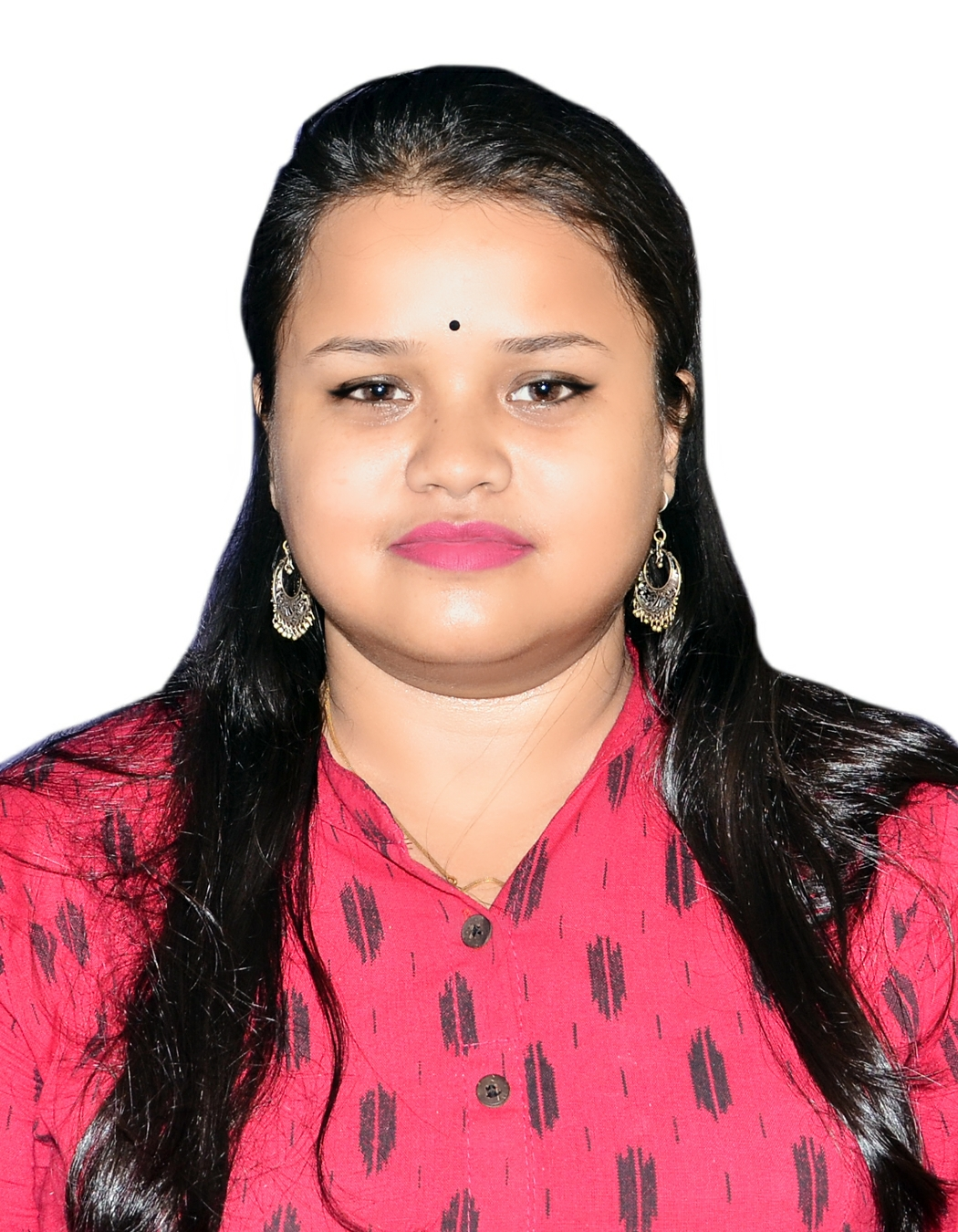 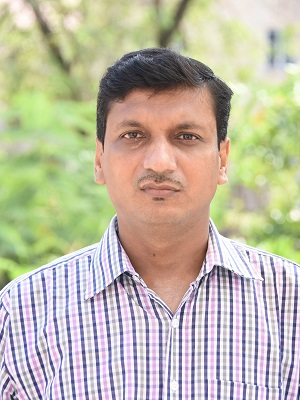 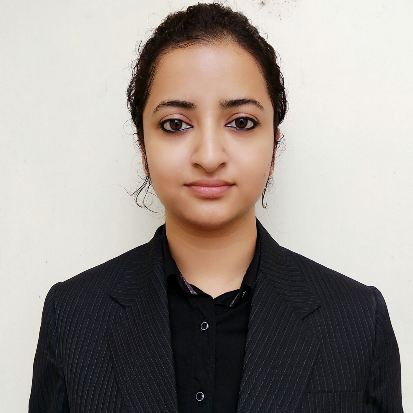 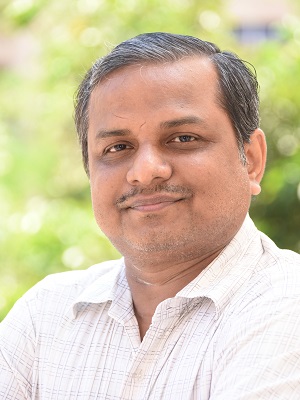 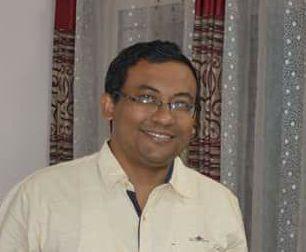 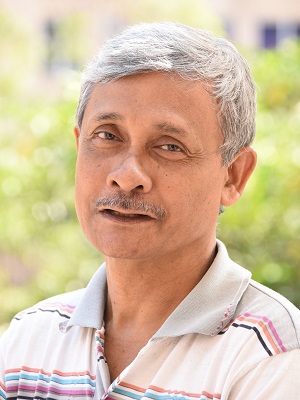 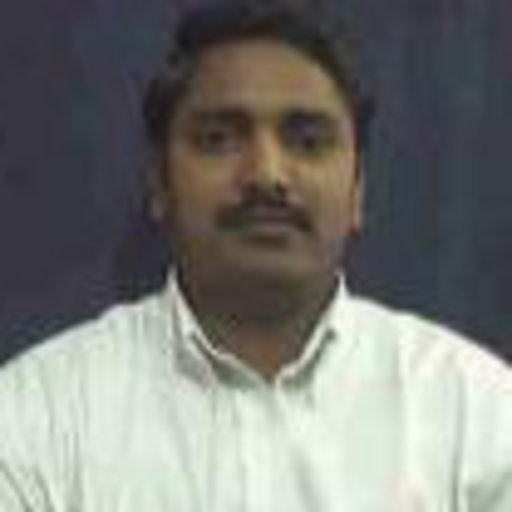 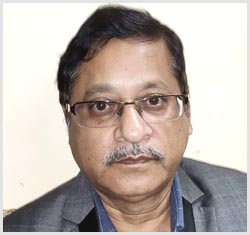 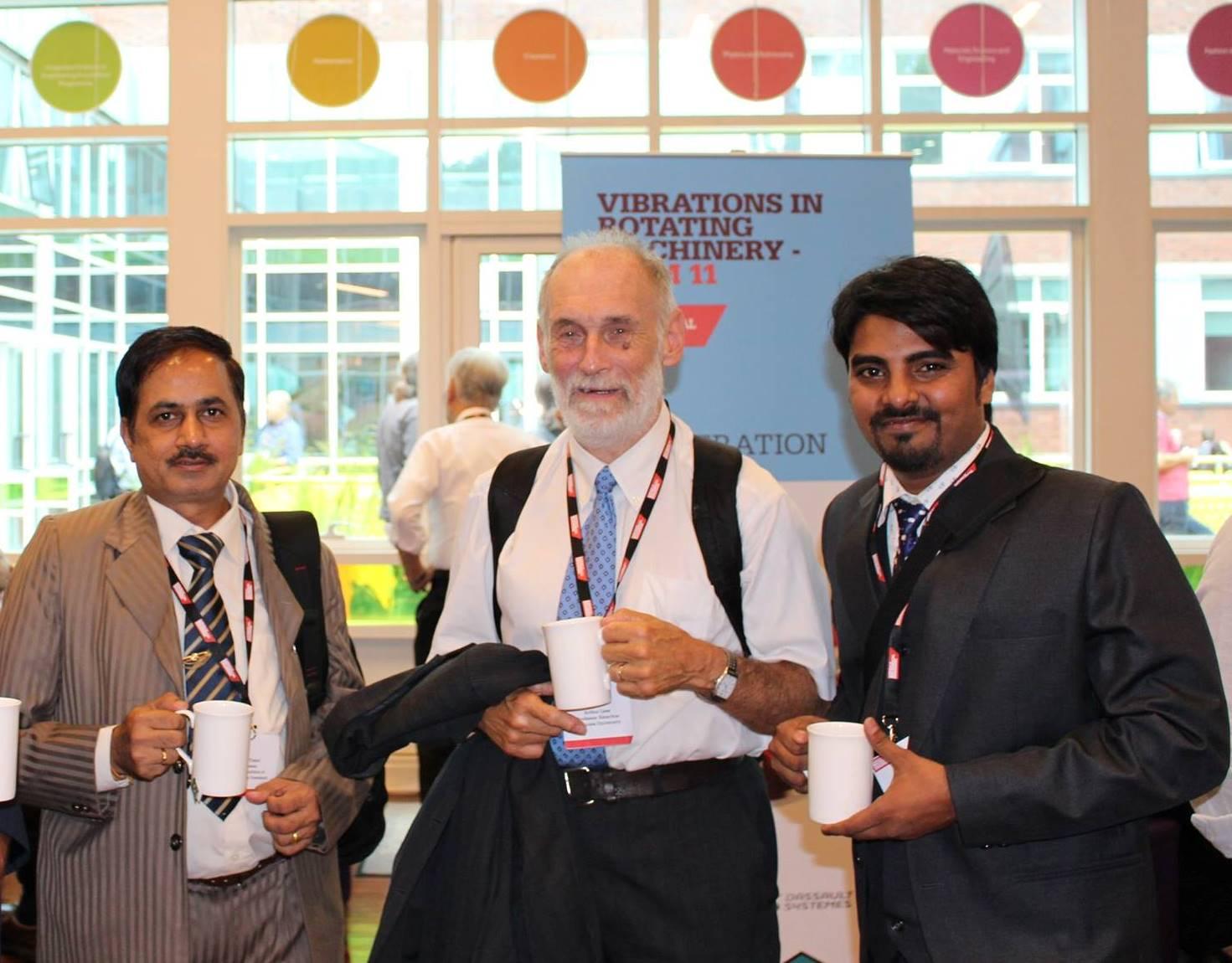 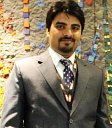 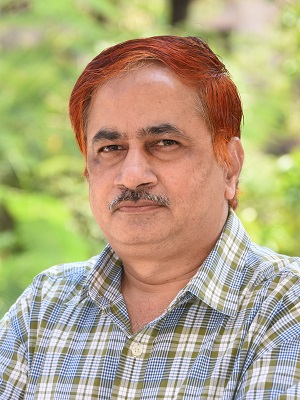 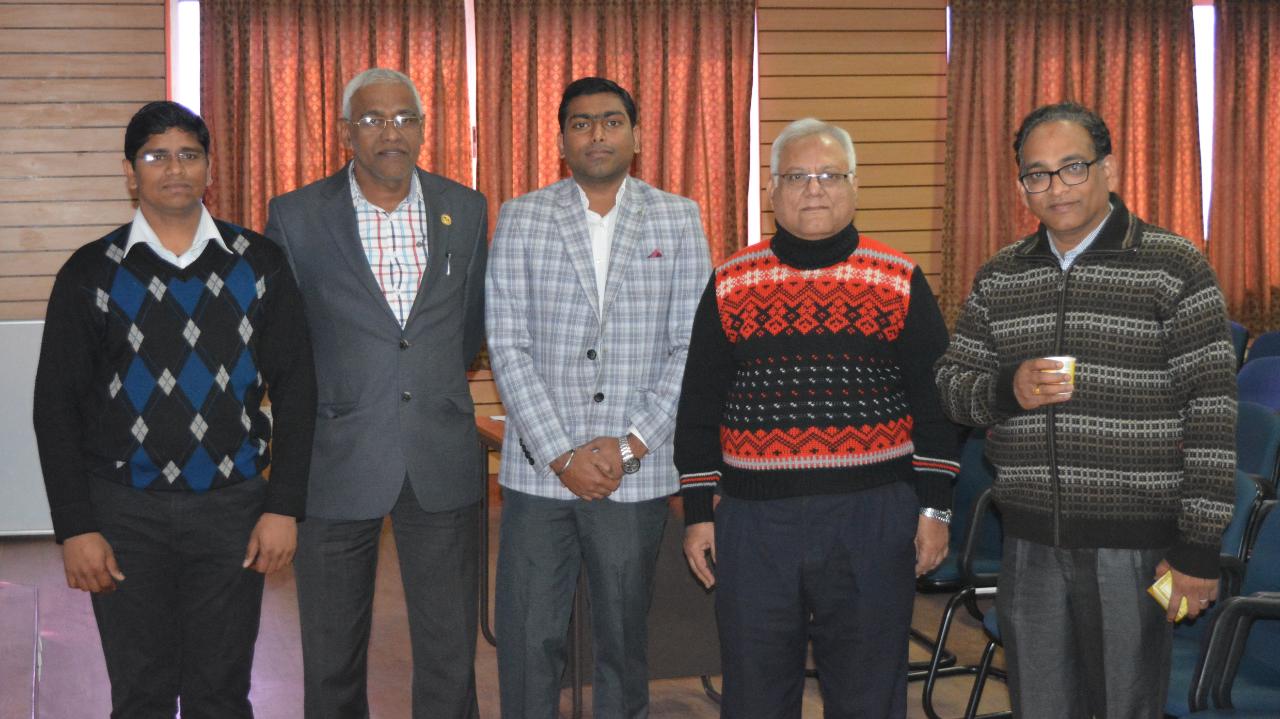 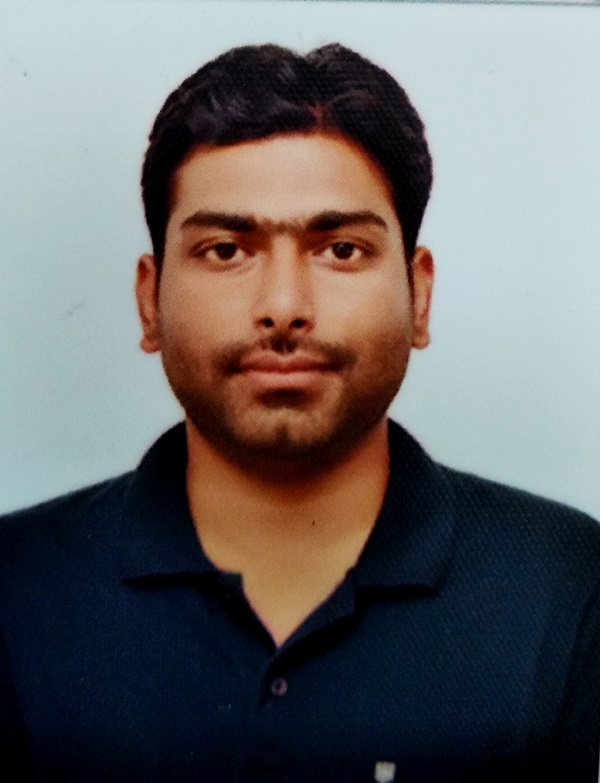 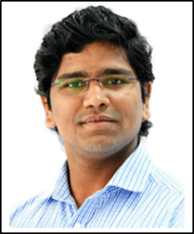 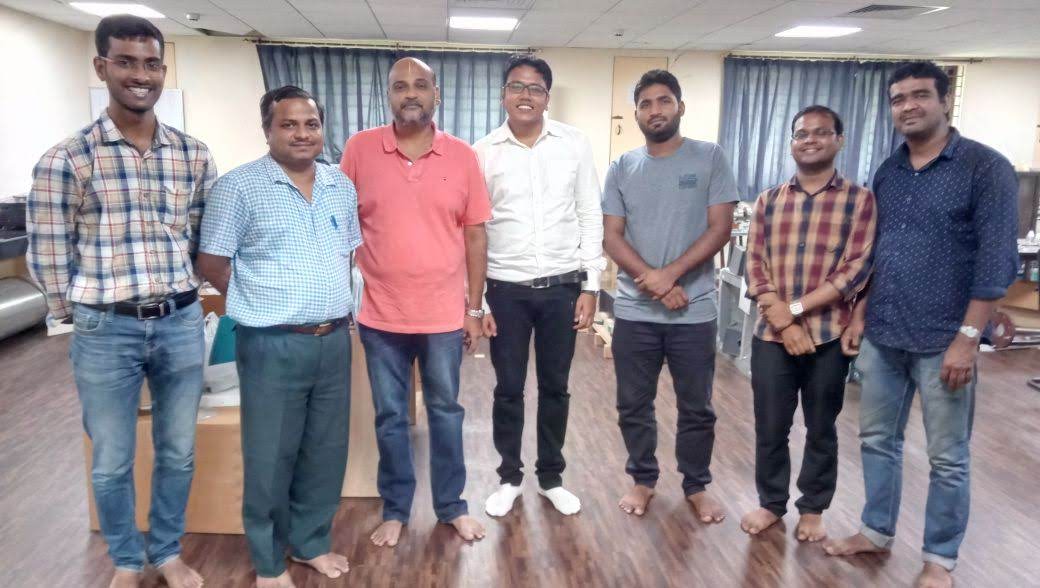 Dr. Sumit Agarwal
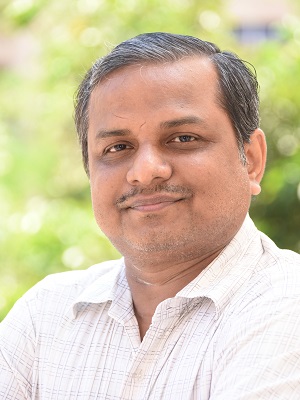 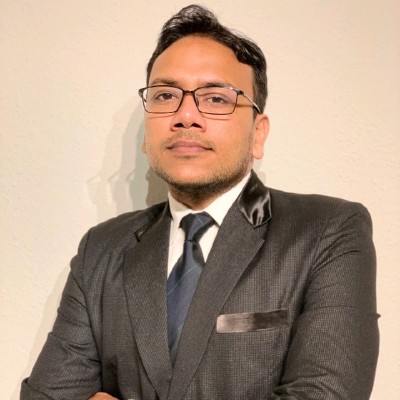 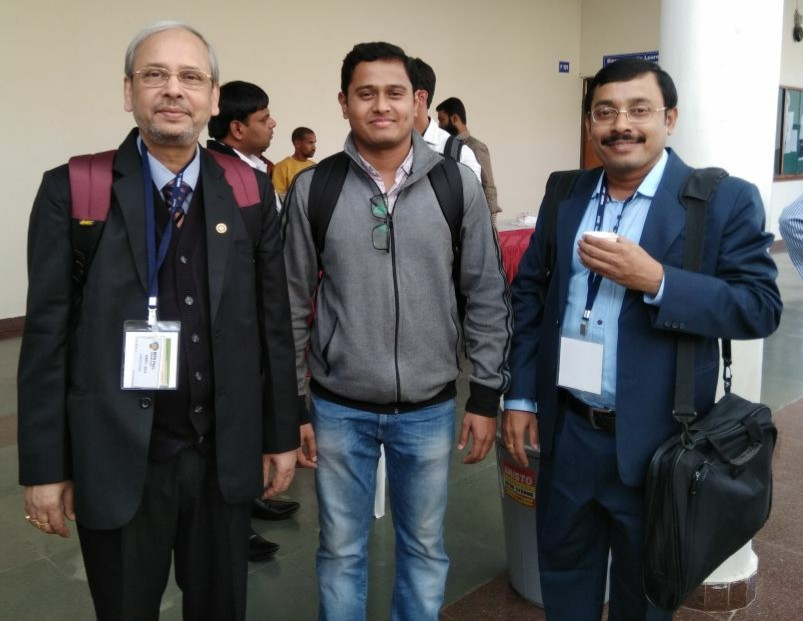 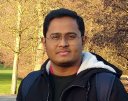 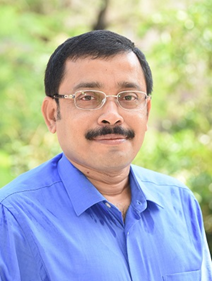 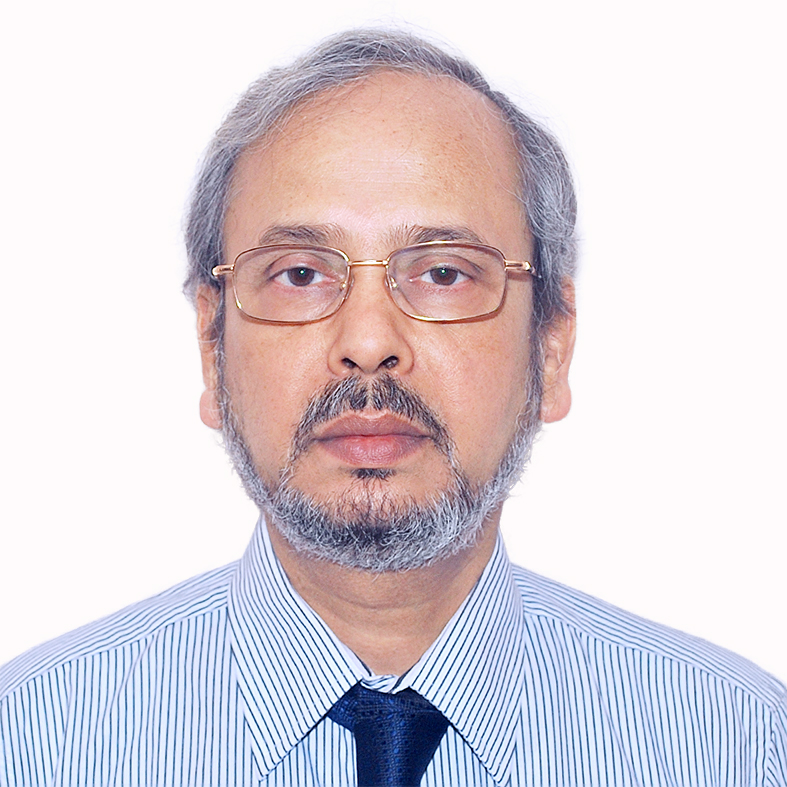 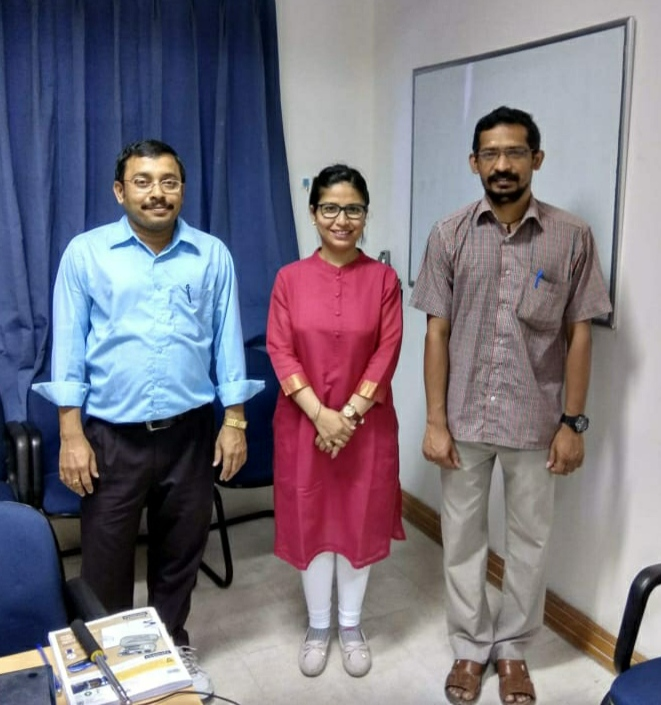 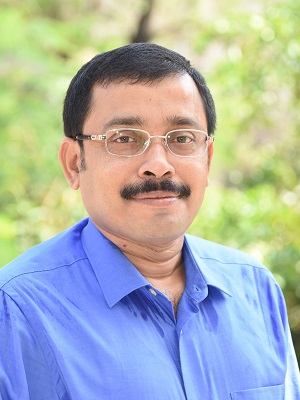 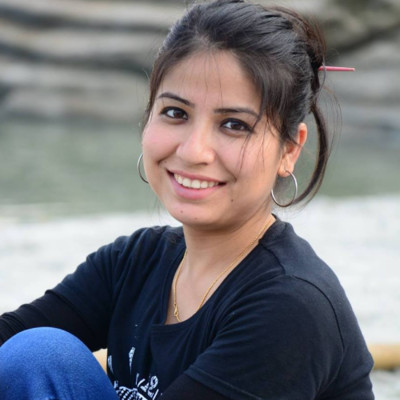 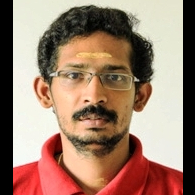 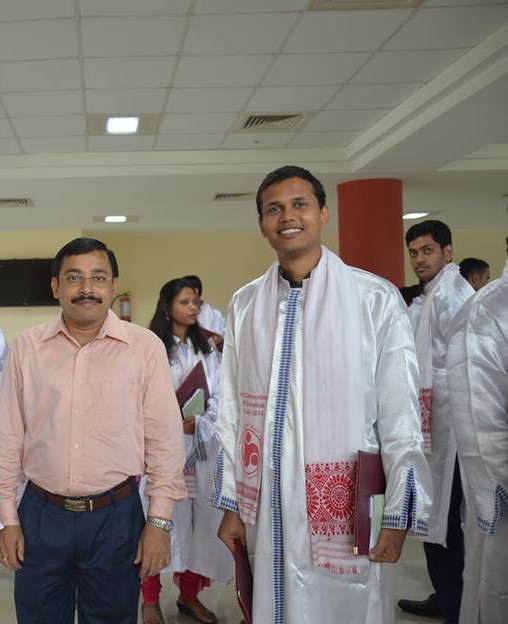 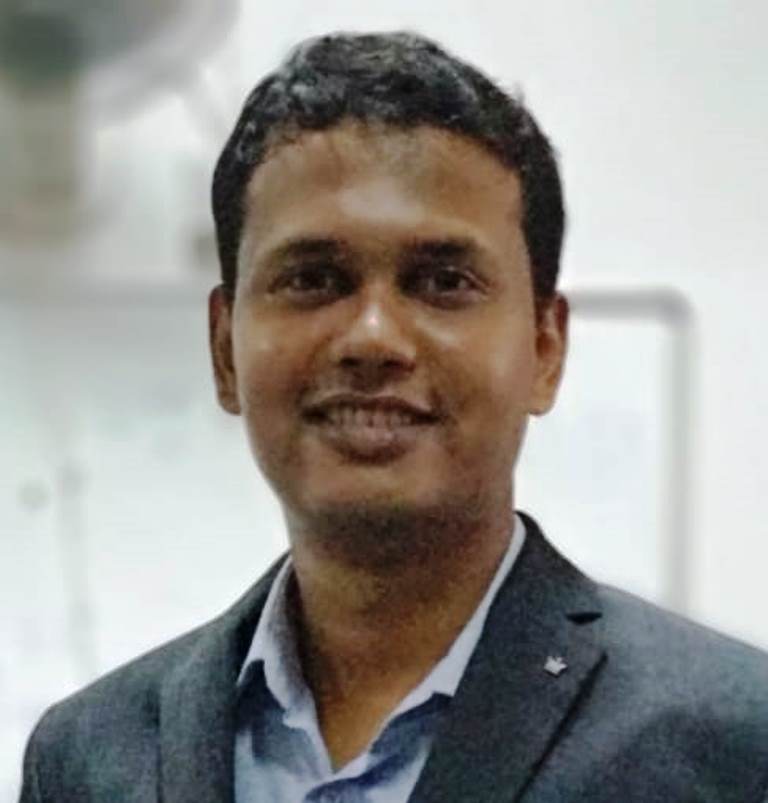 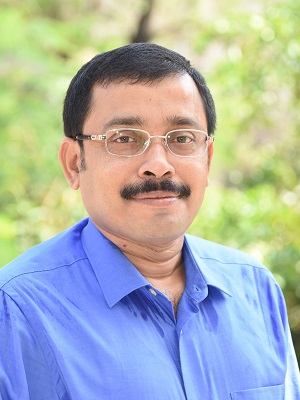 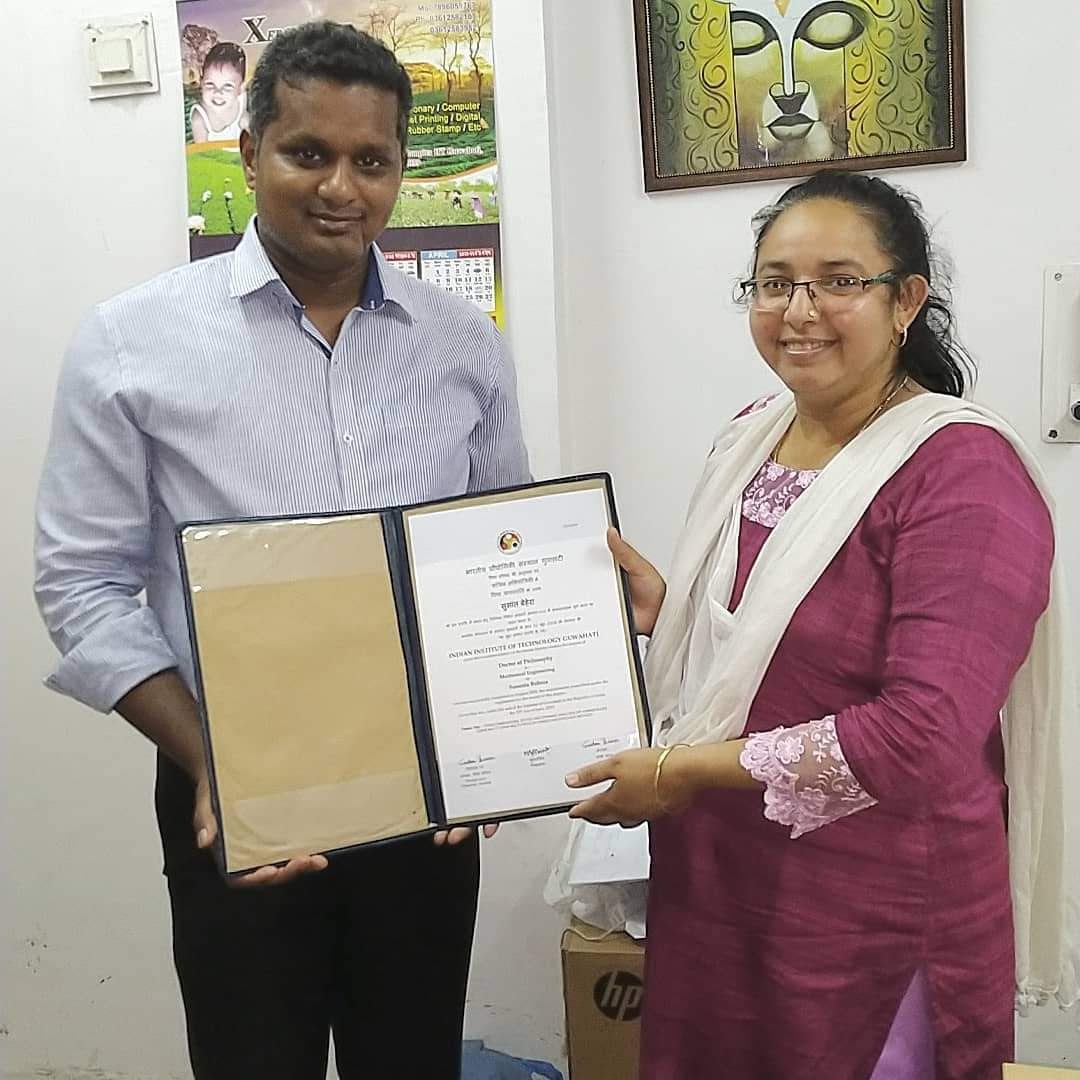 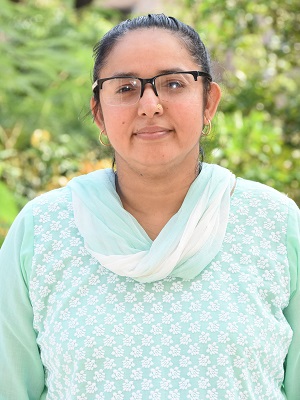 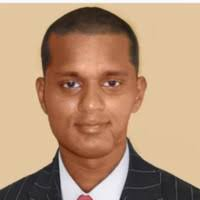 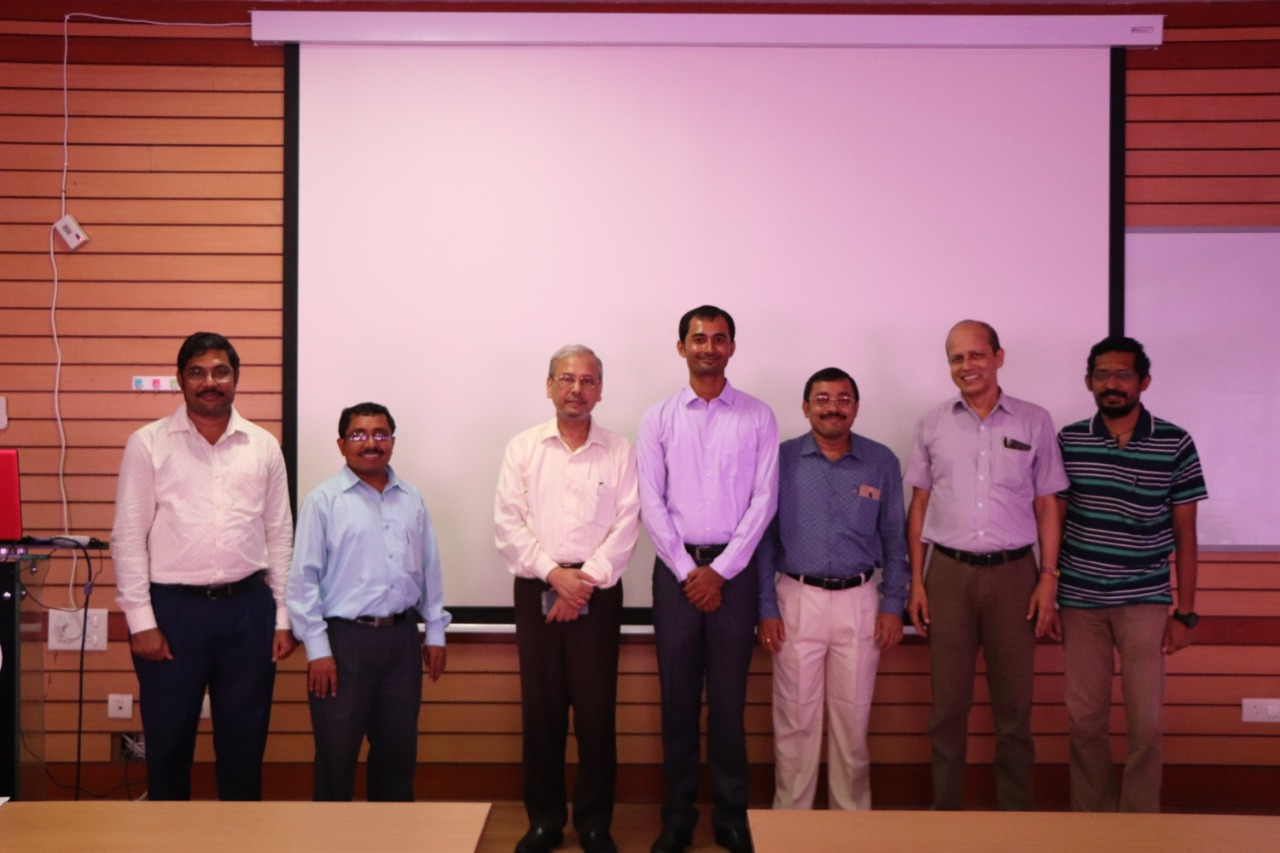 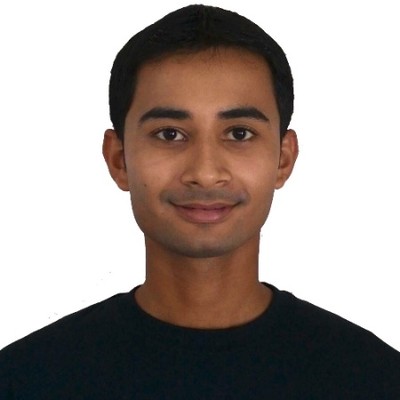 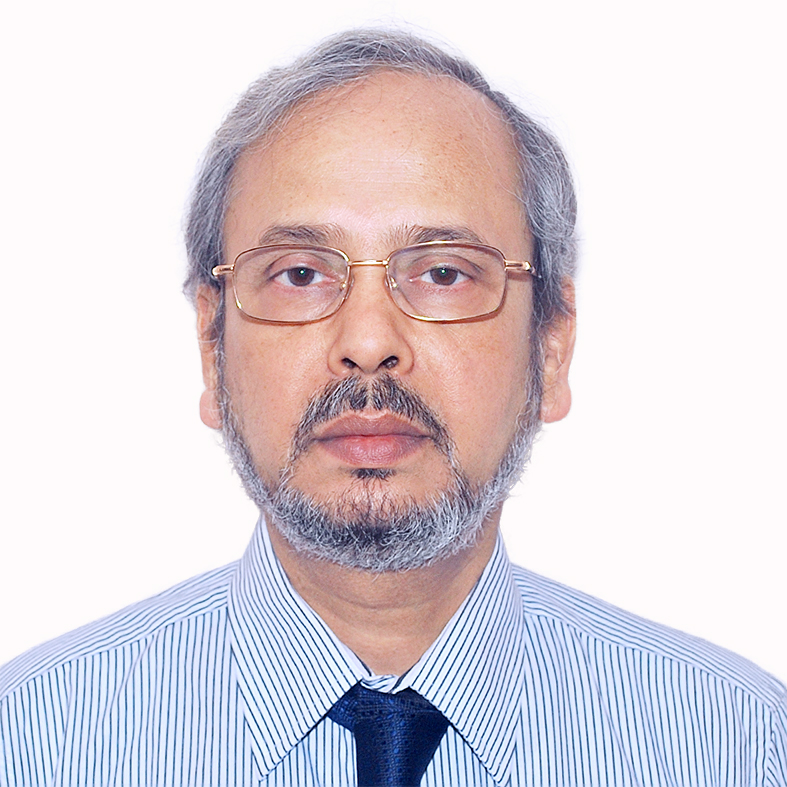 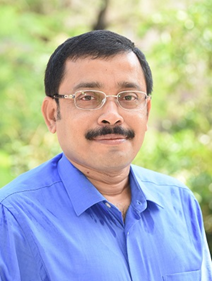 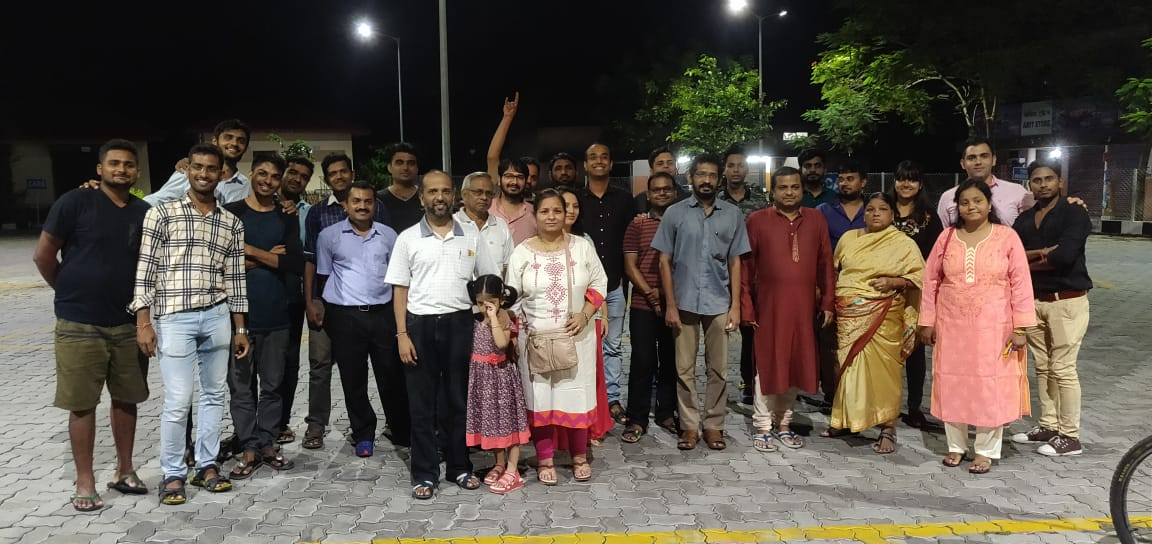 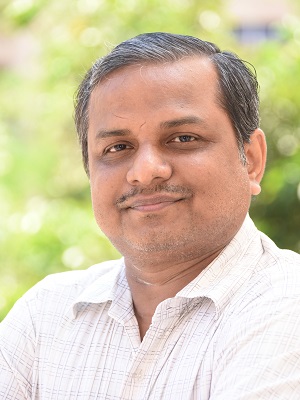 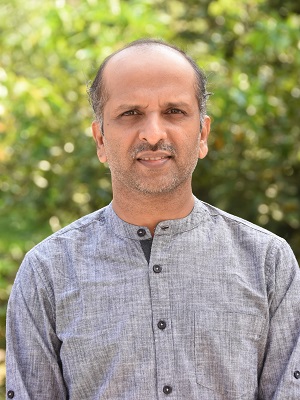 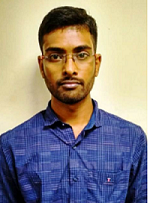 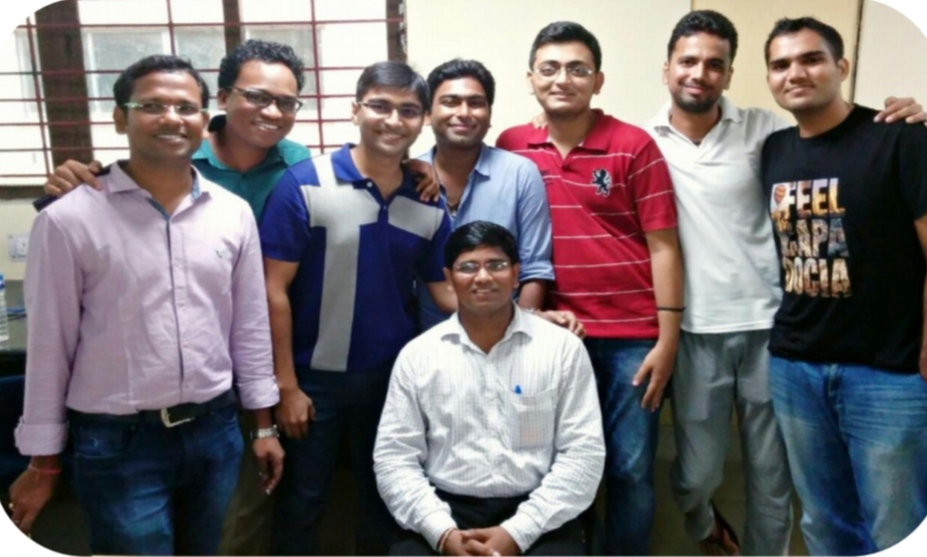 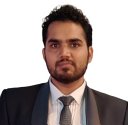 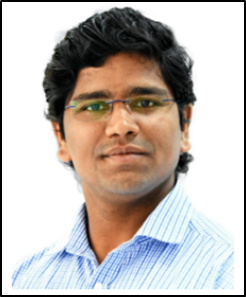 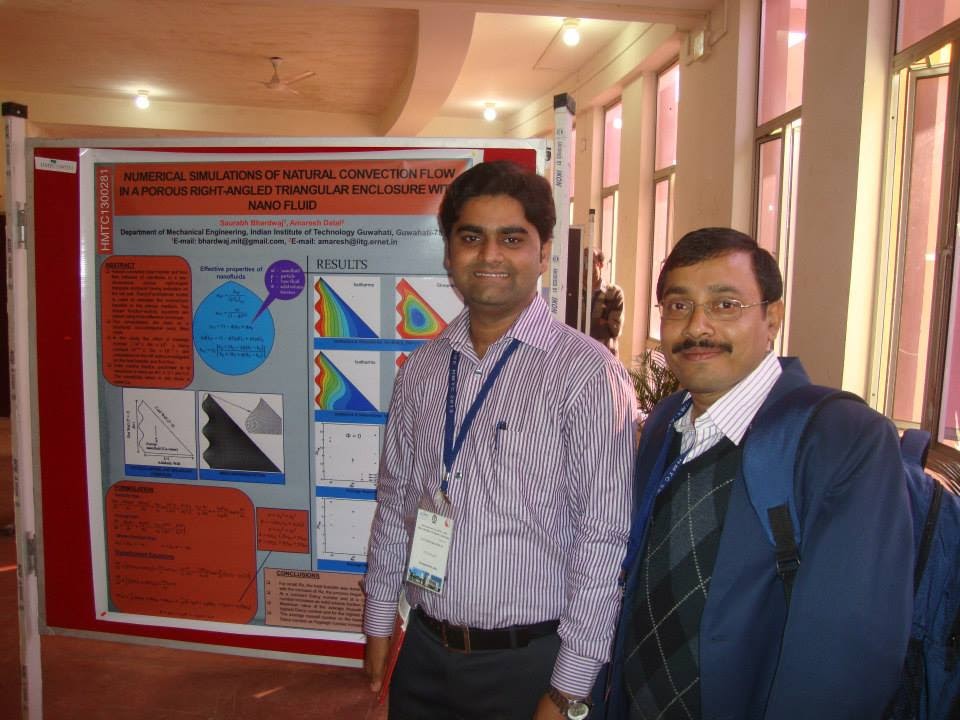 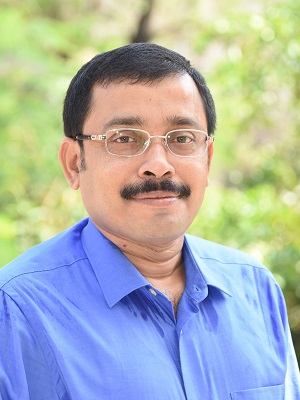 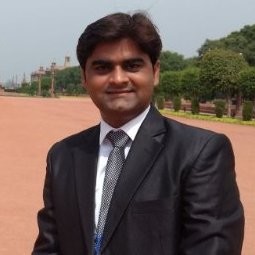 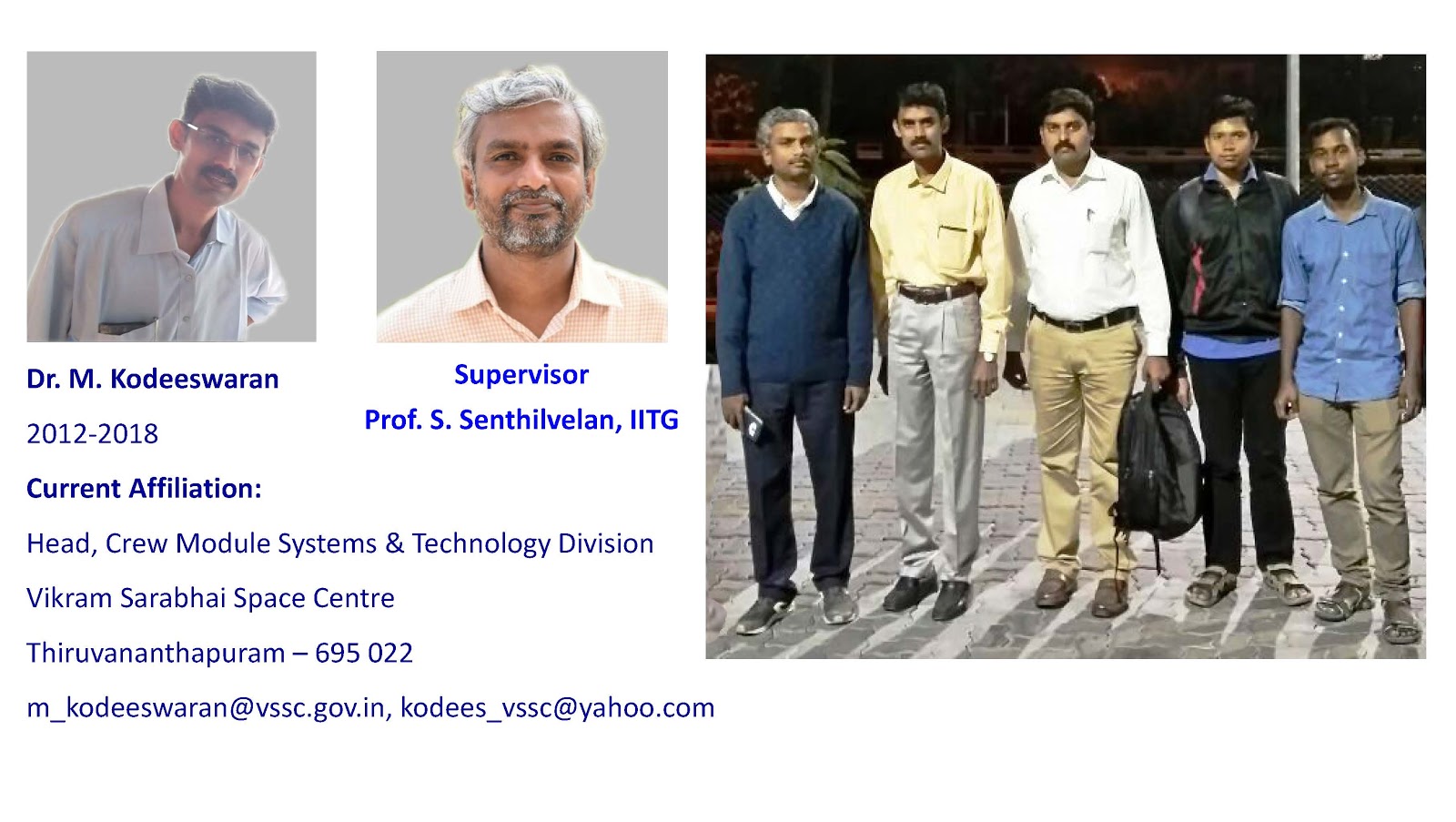 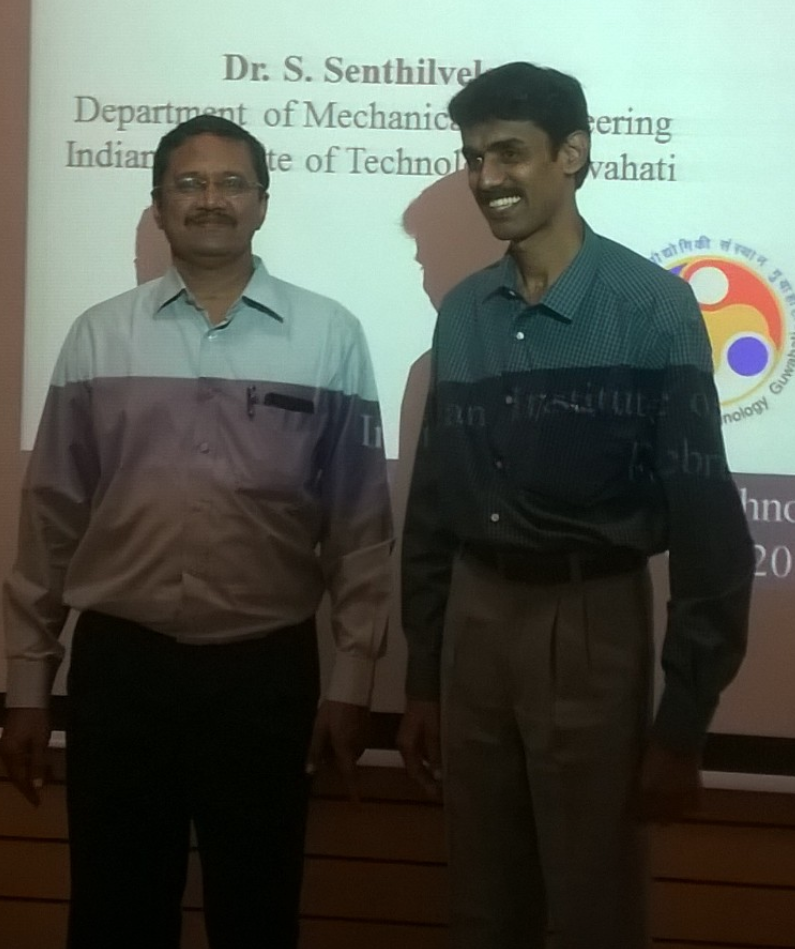 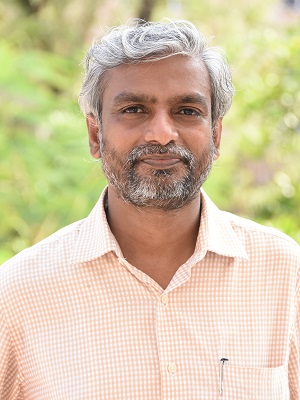 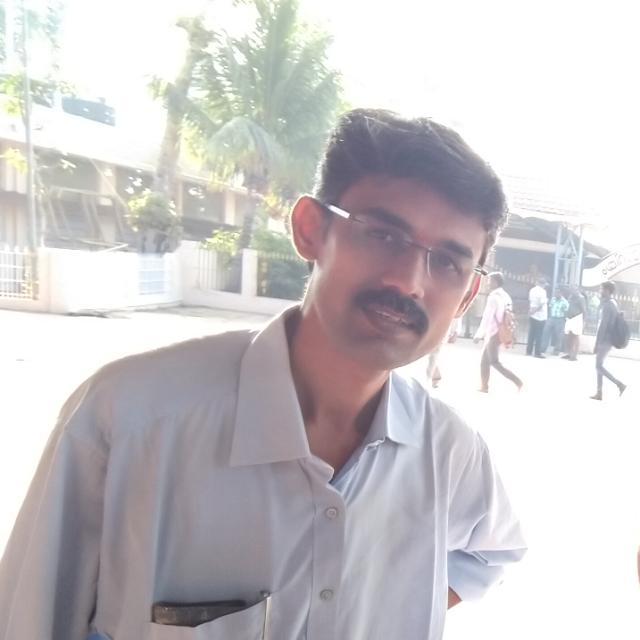 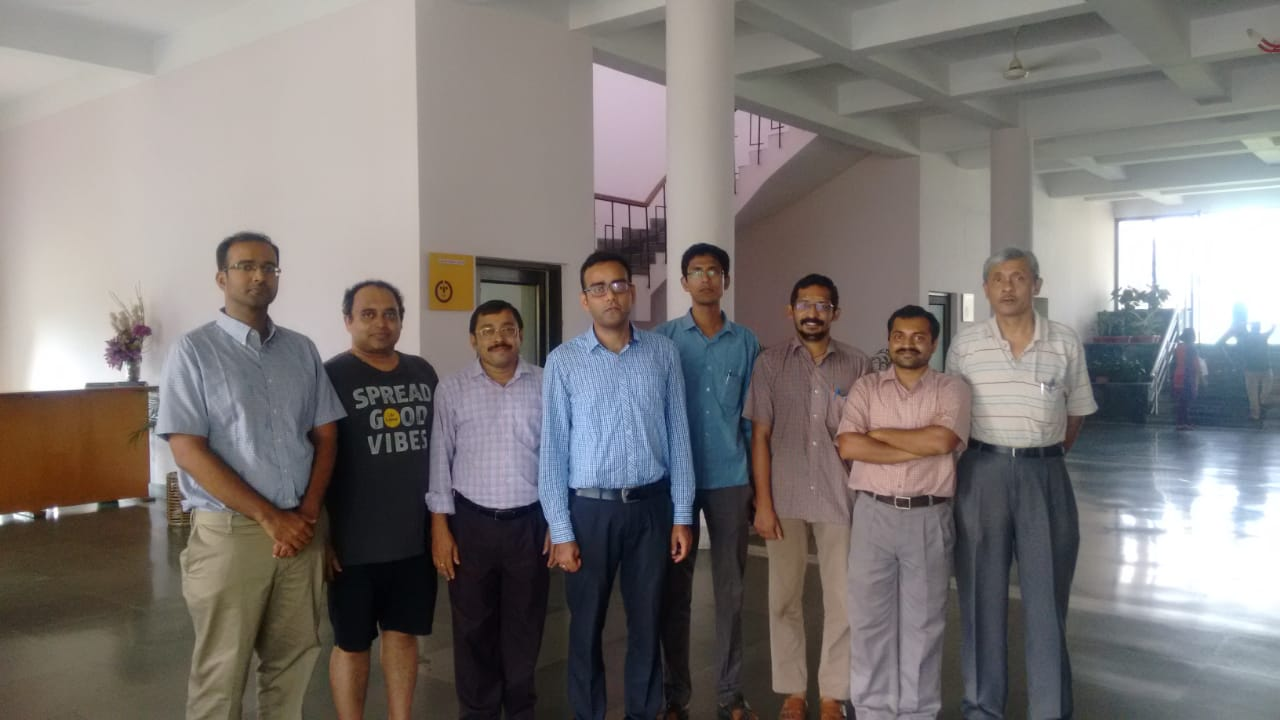 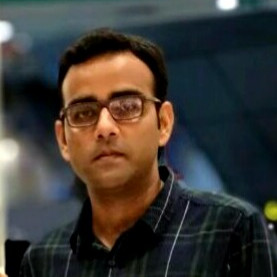 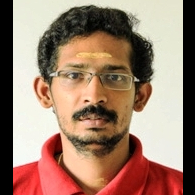 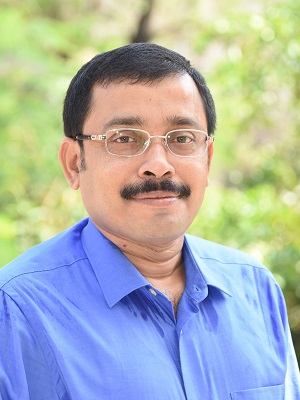 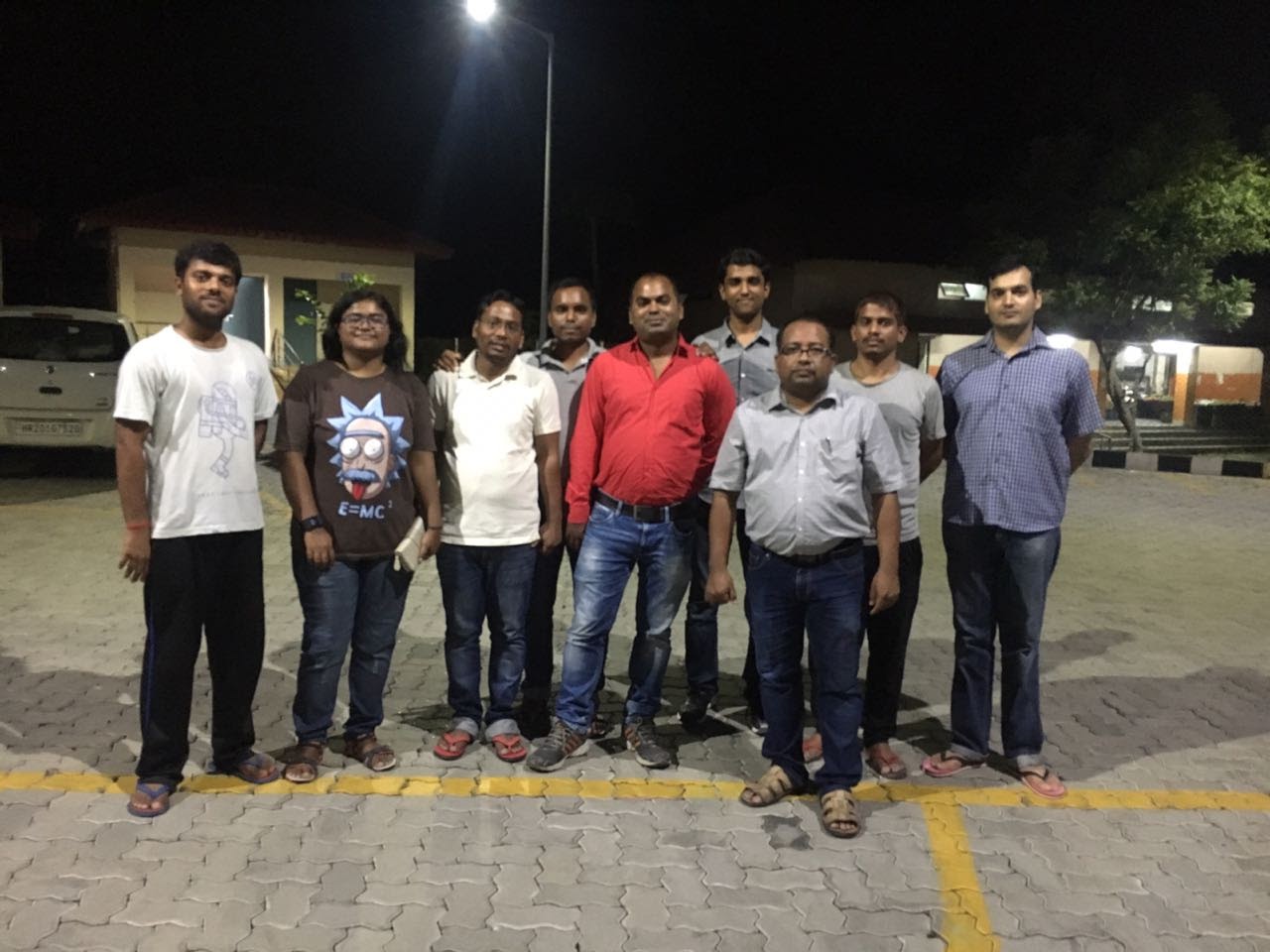 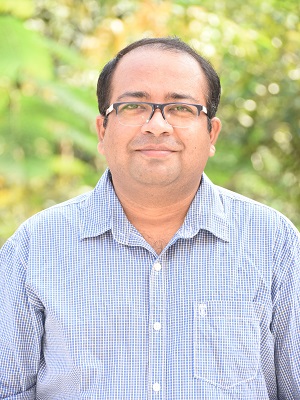 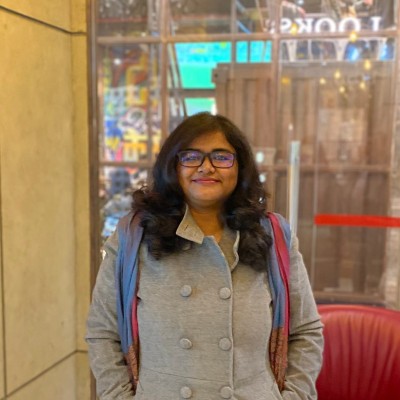 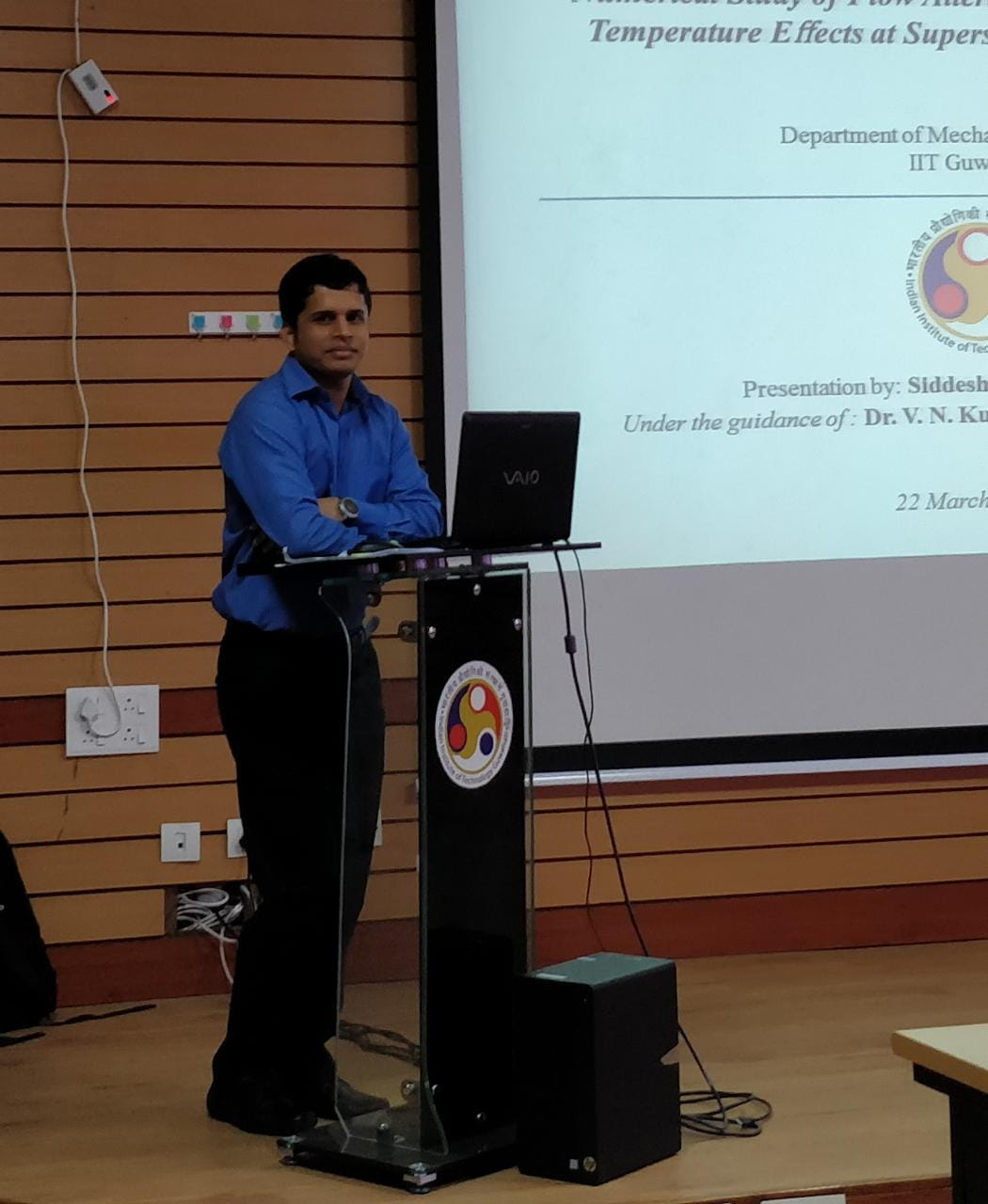 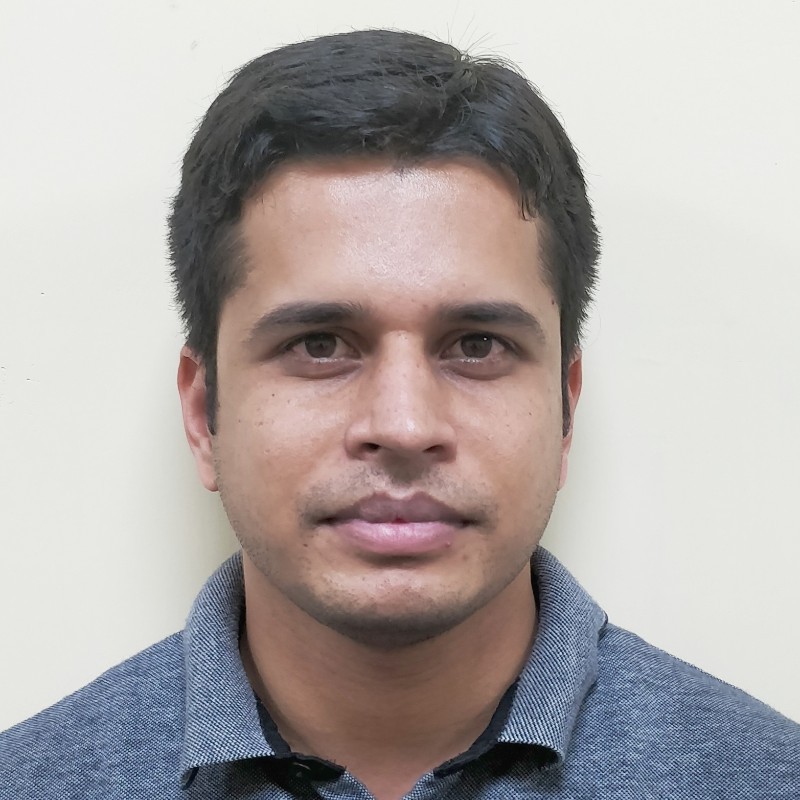 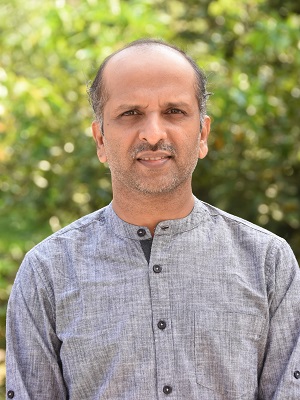 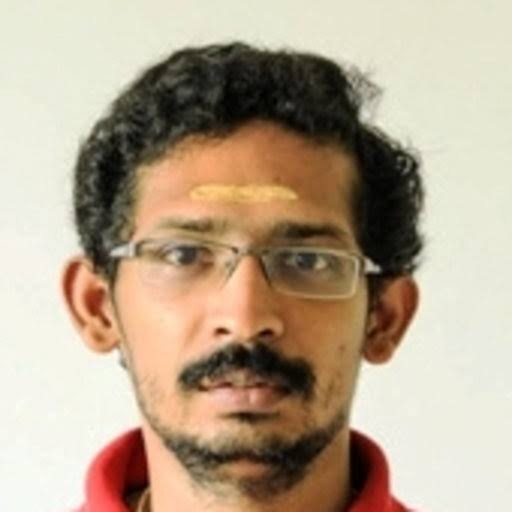 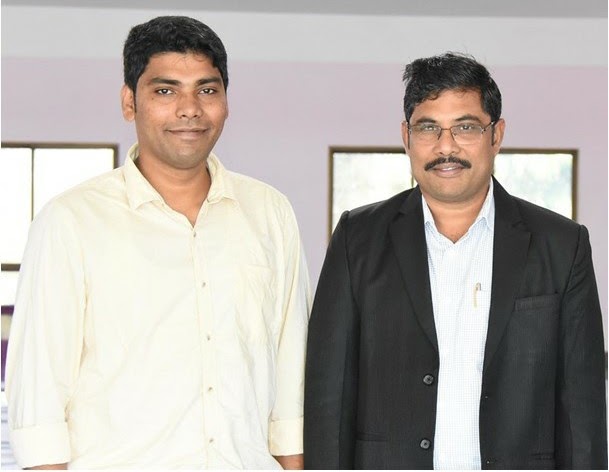 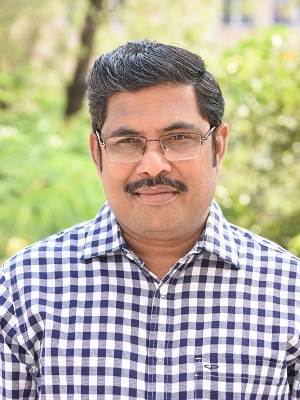 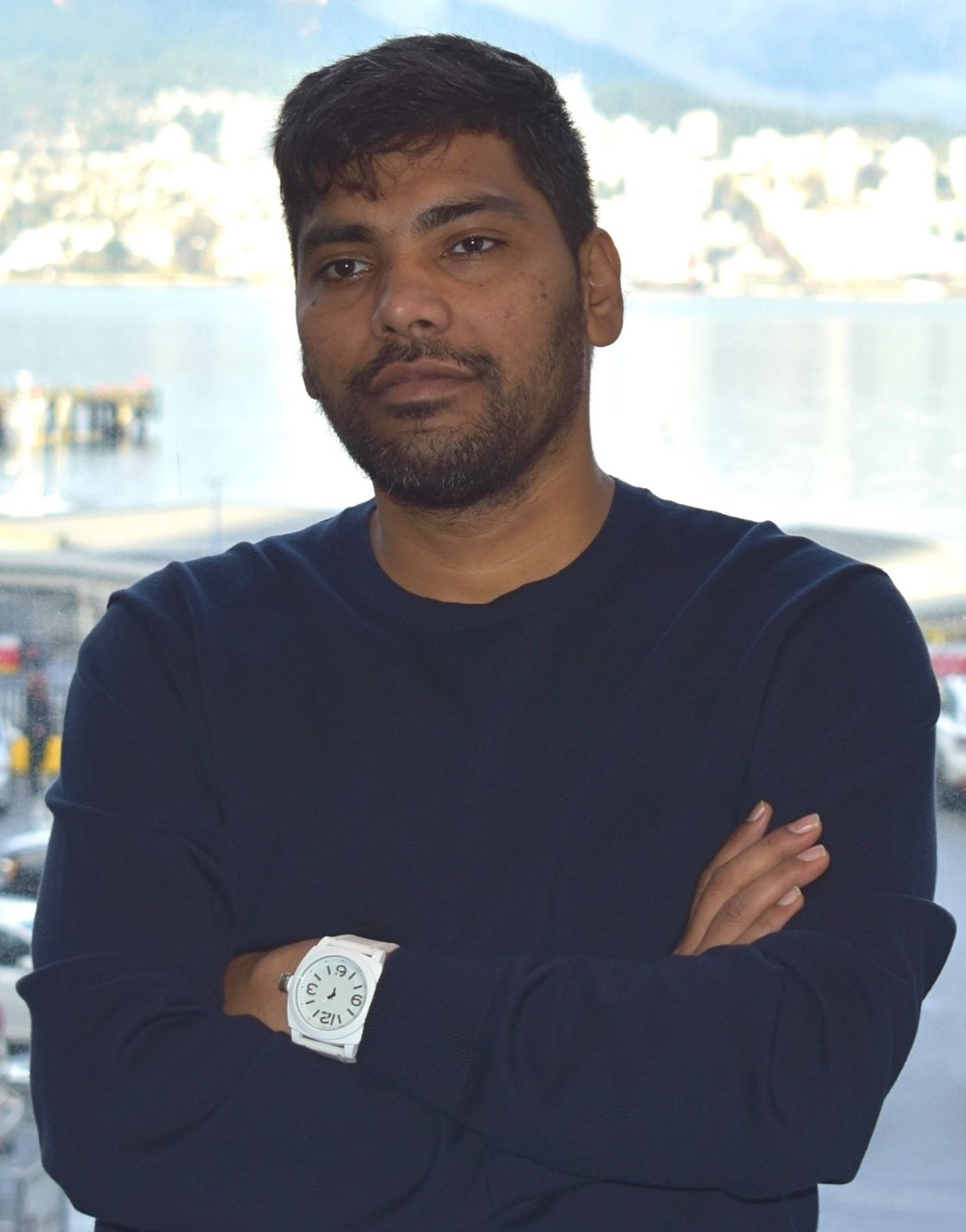 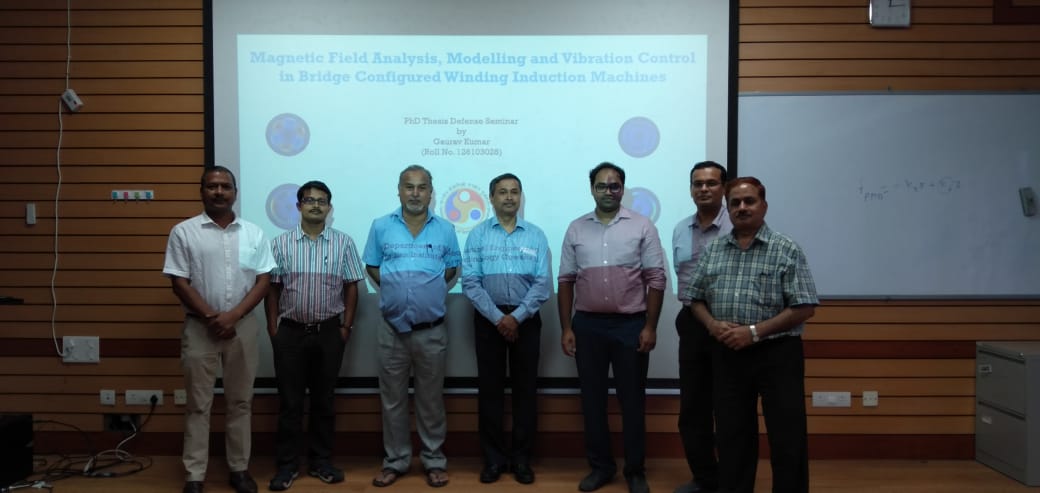 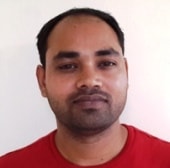 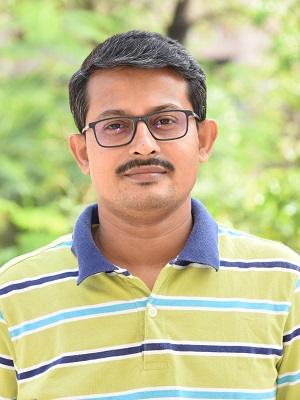 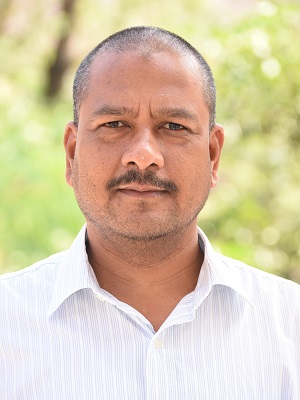 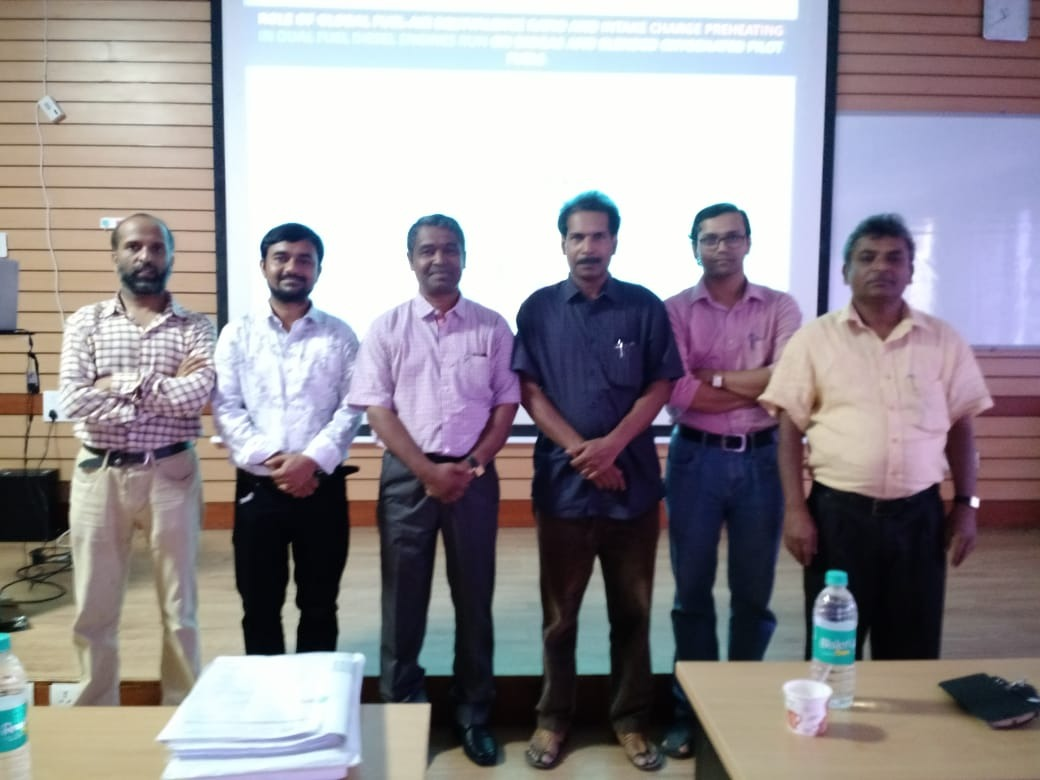 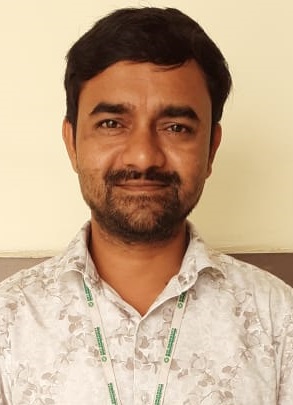 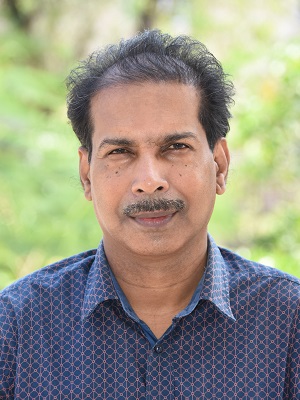 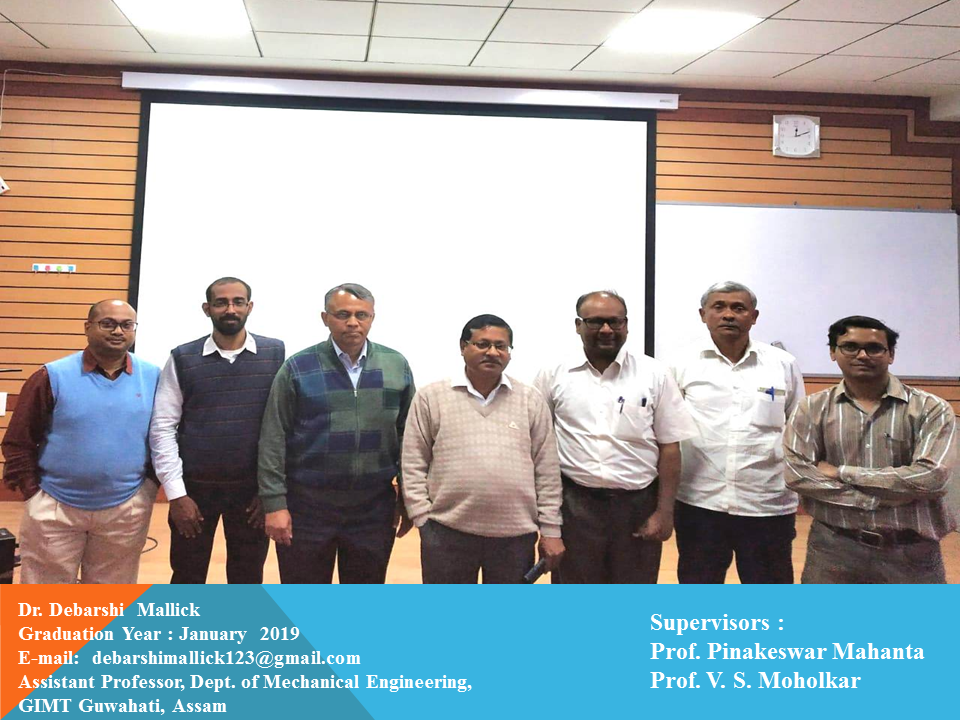 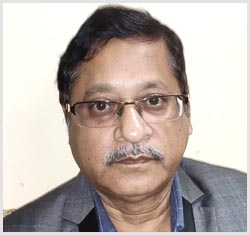 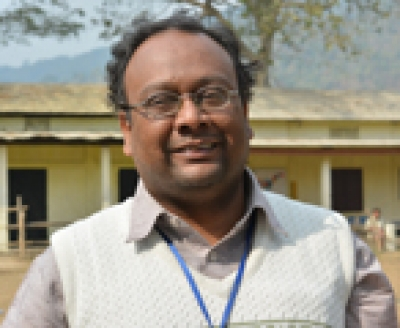 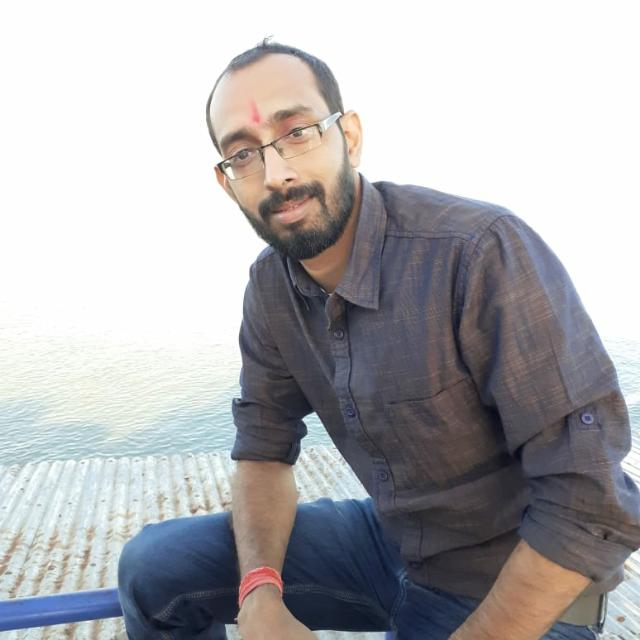 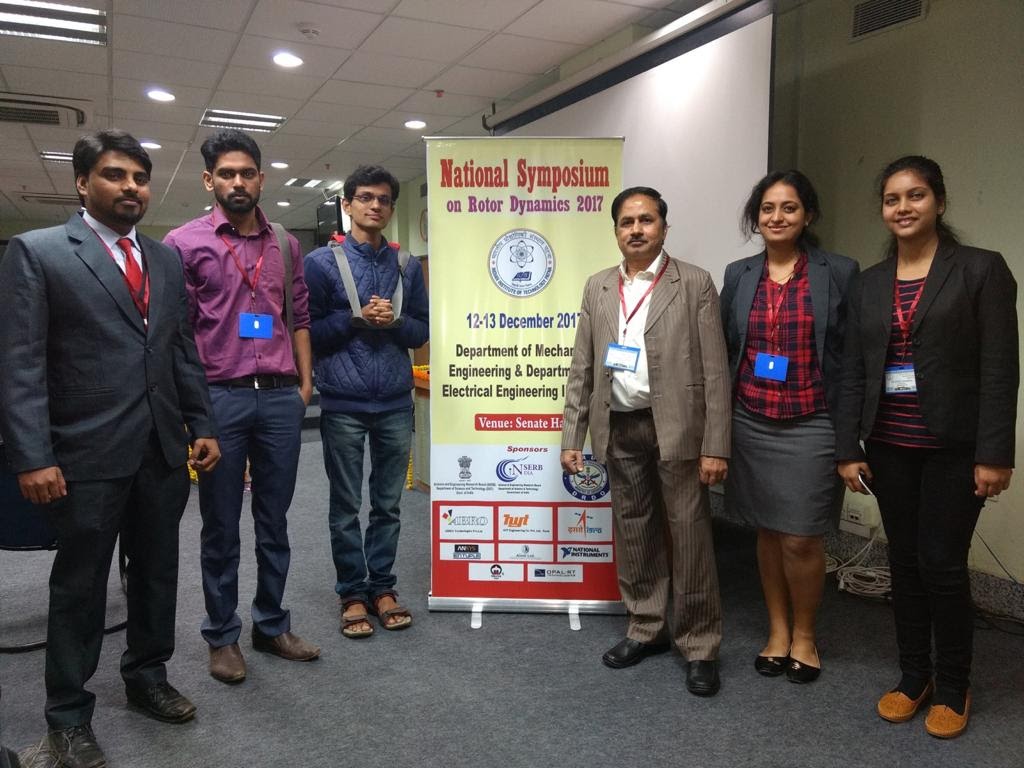 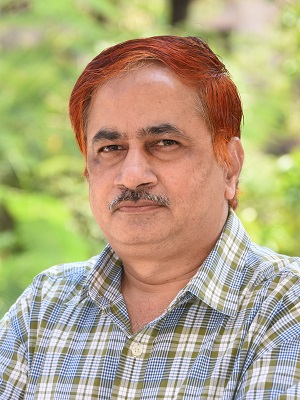 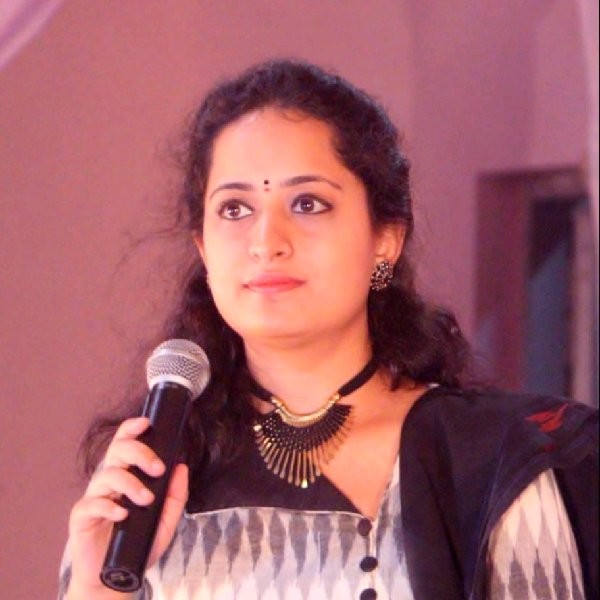 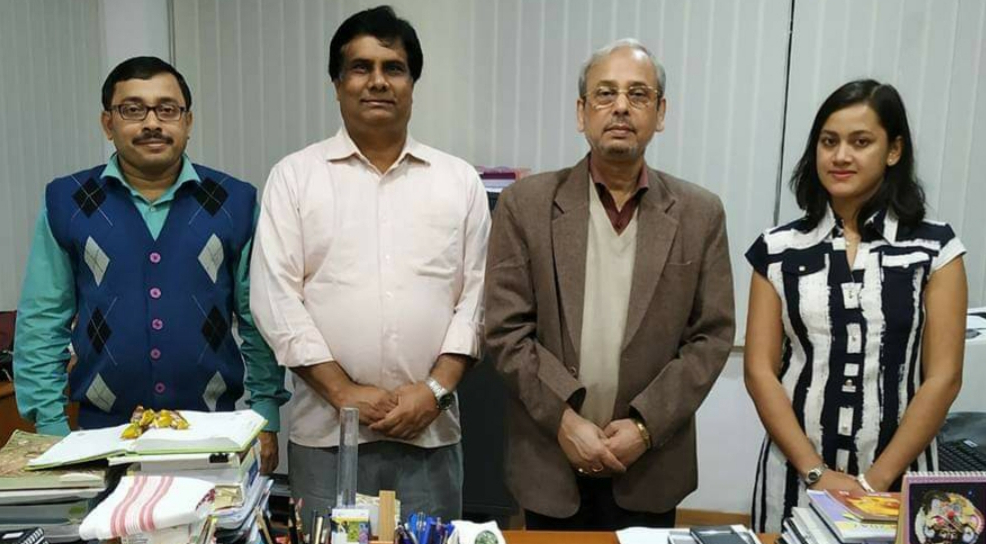 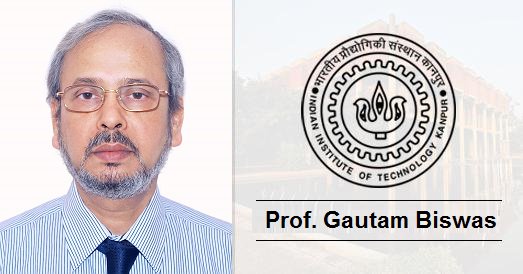 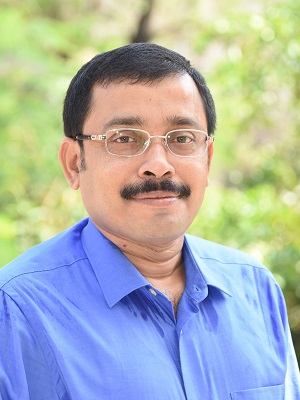 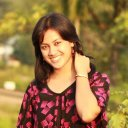 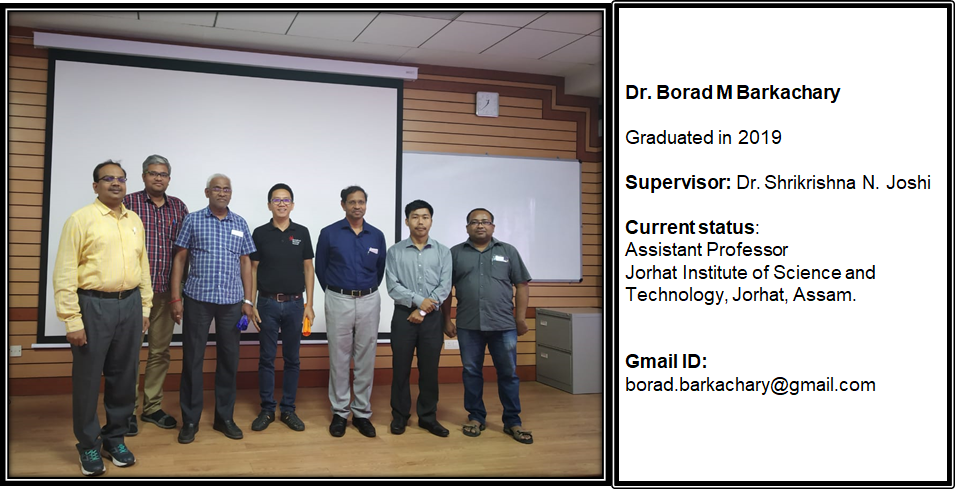 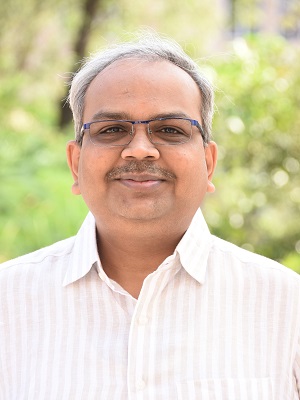 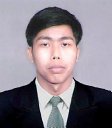 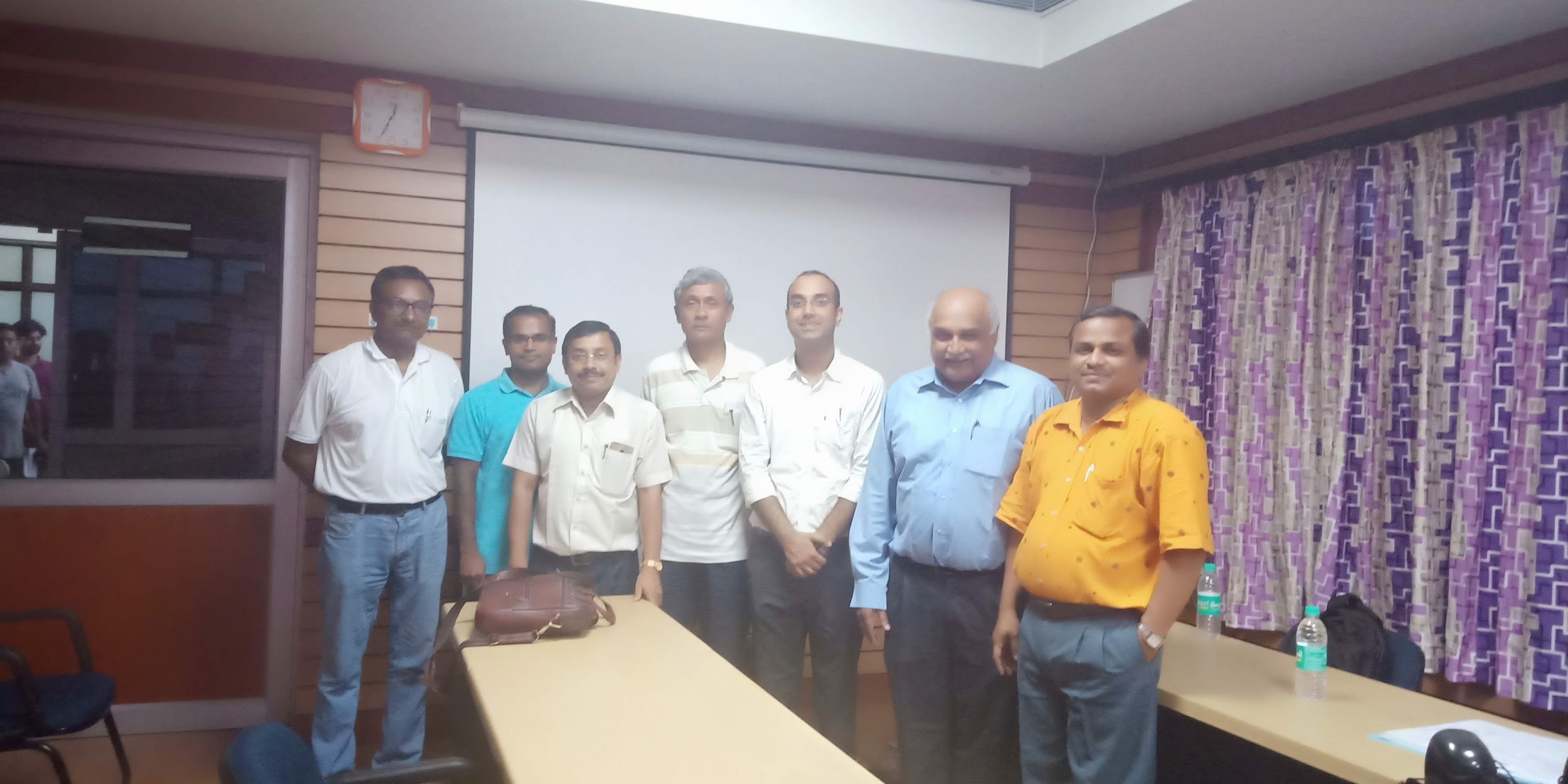 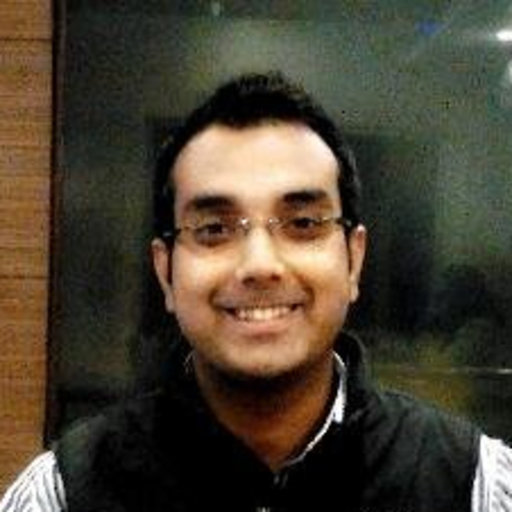 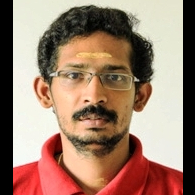 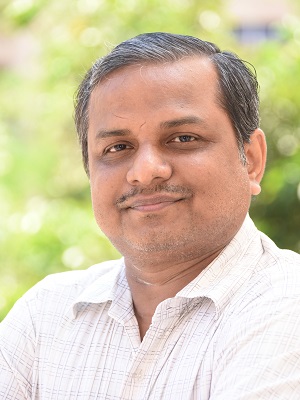 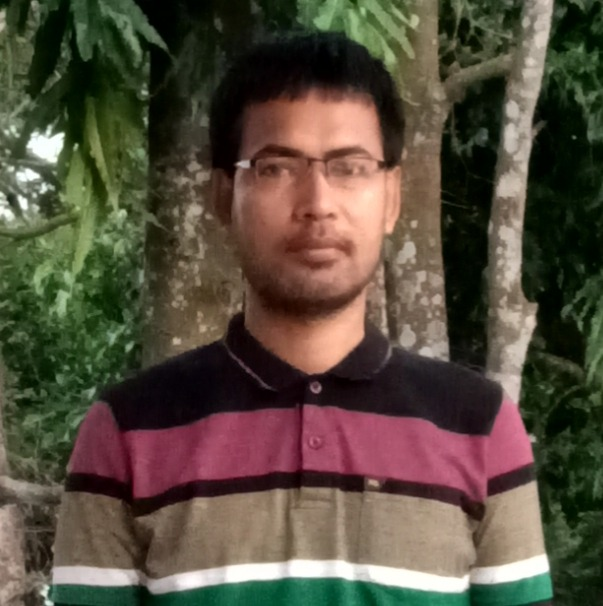 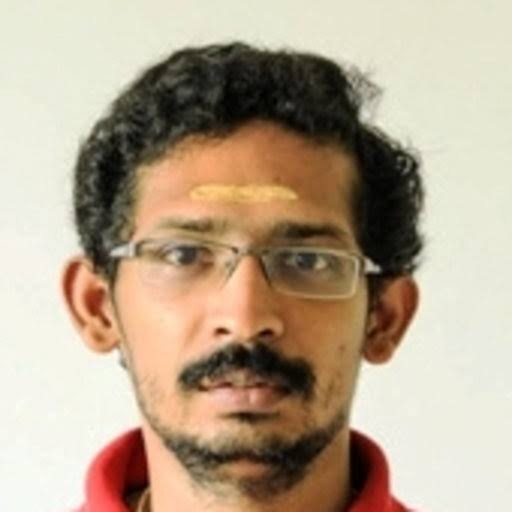 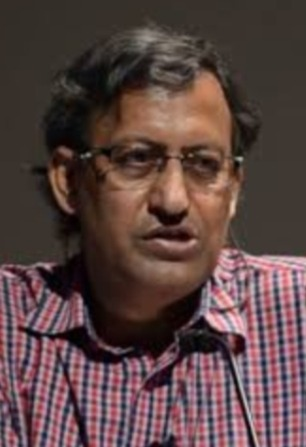 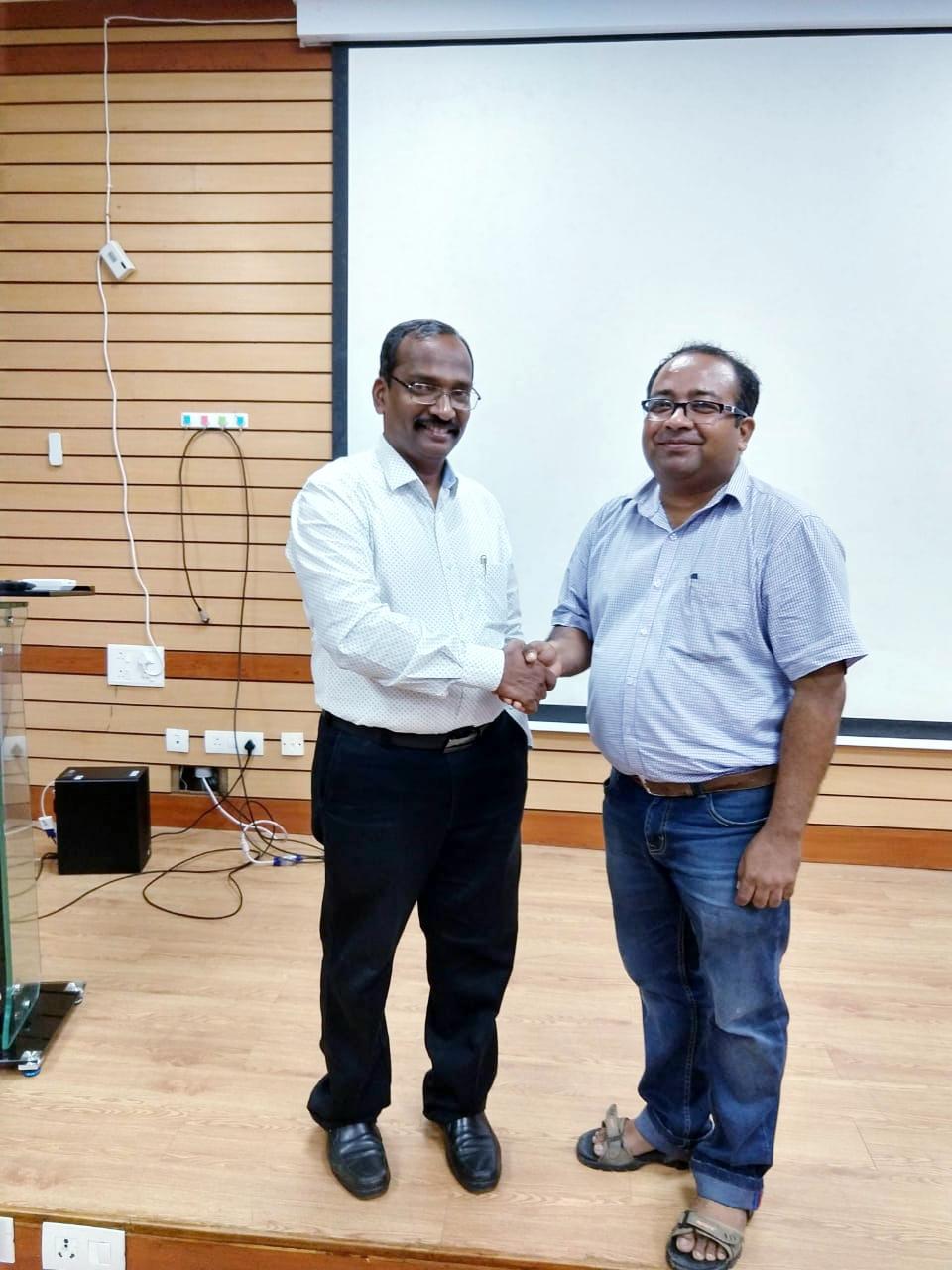 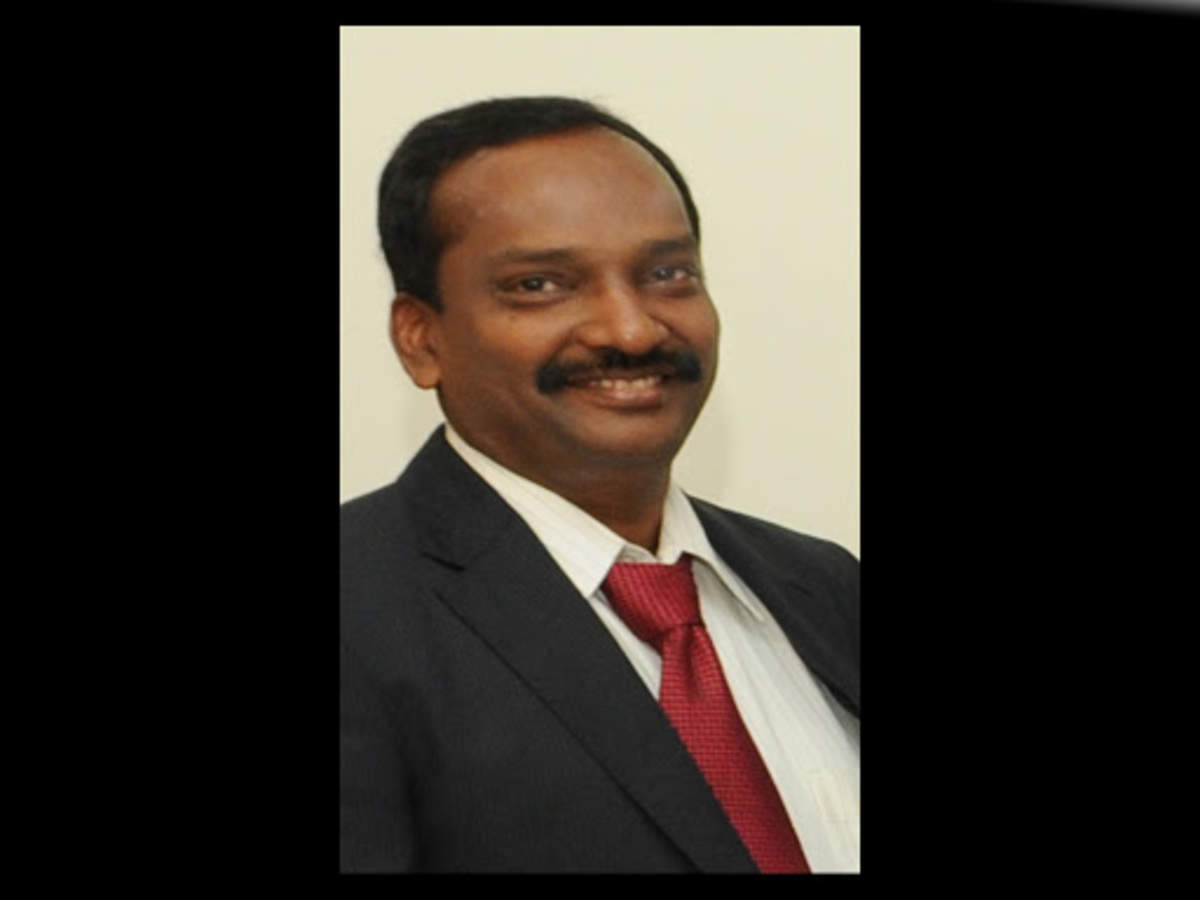 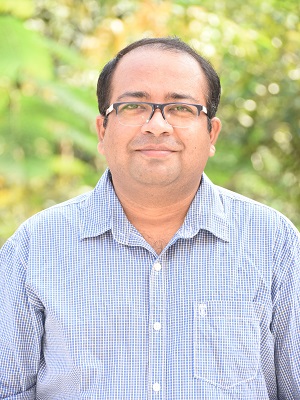 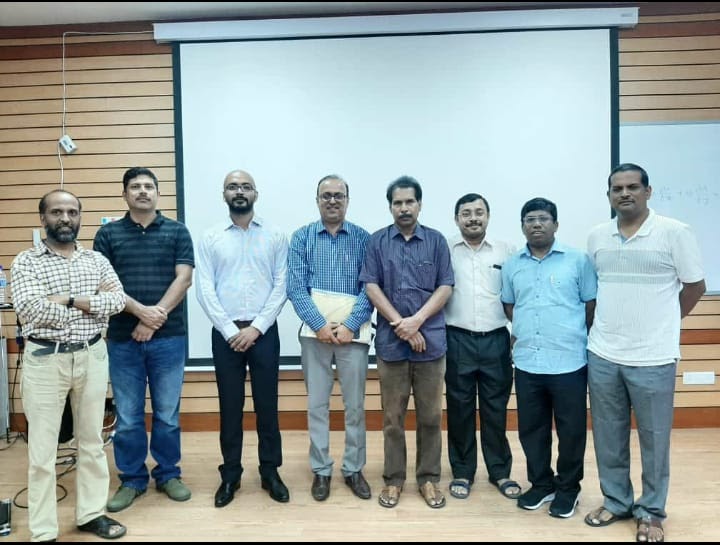 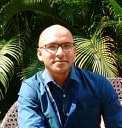 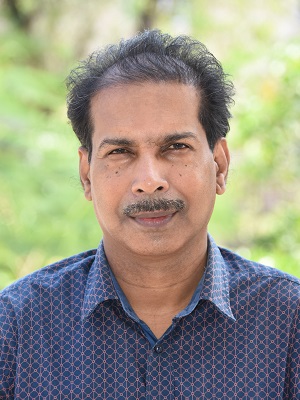 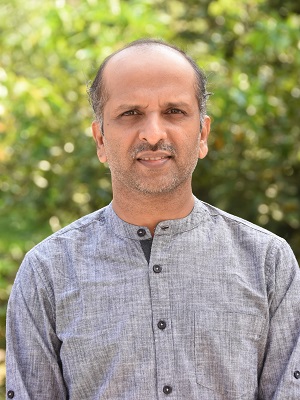 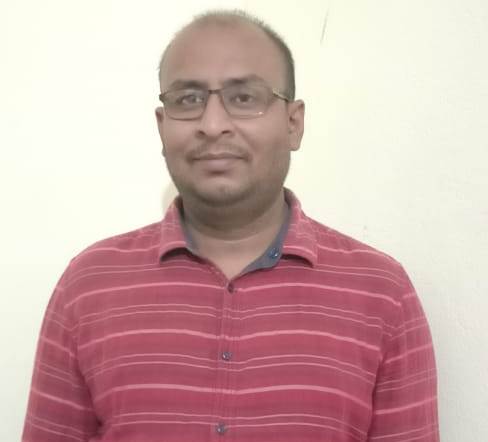 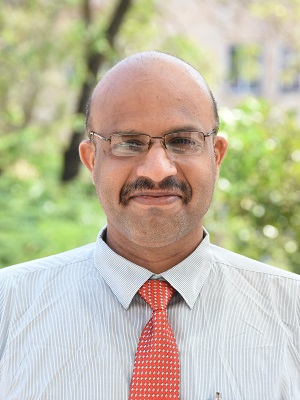 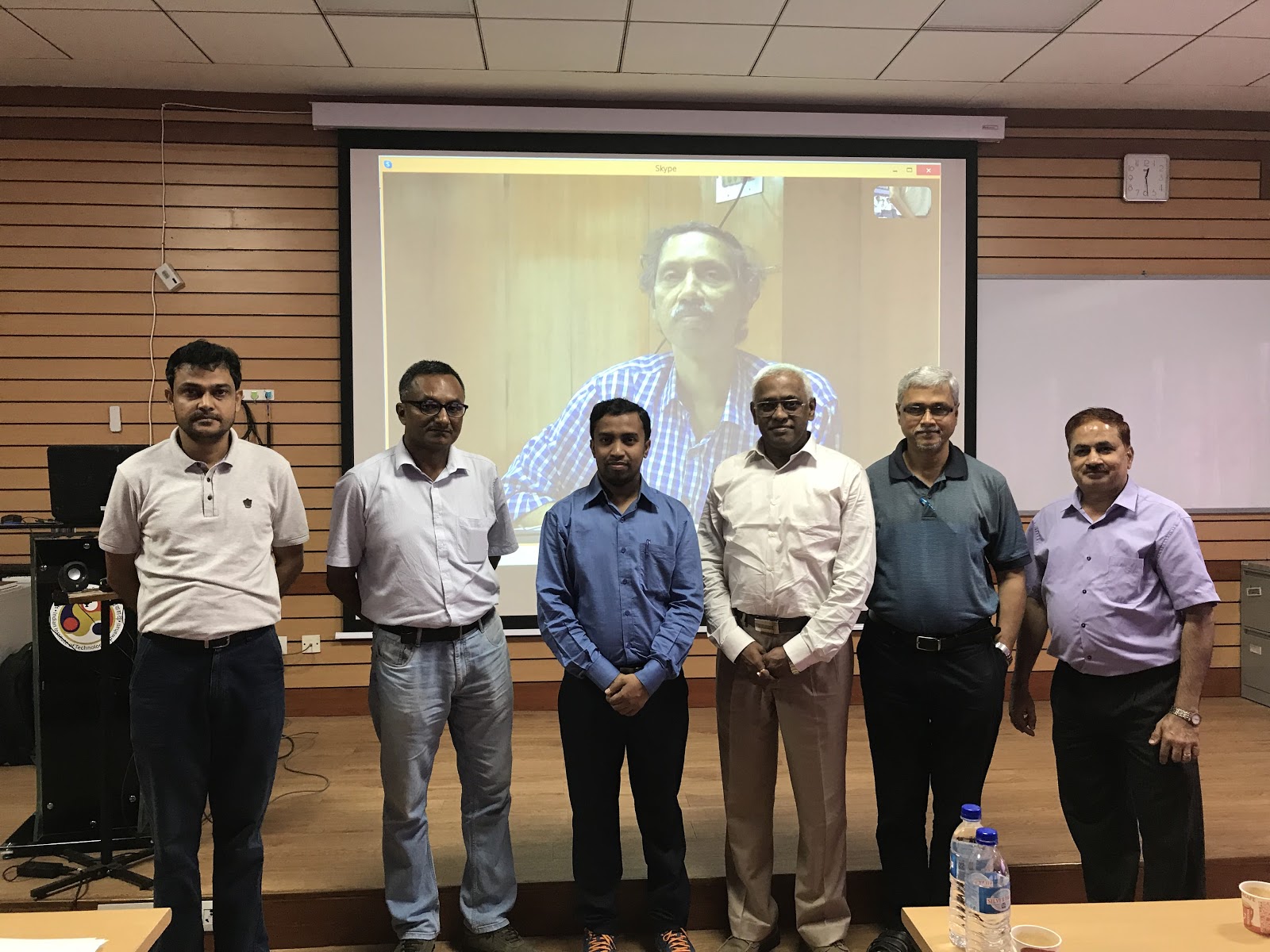 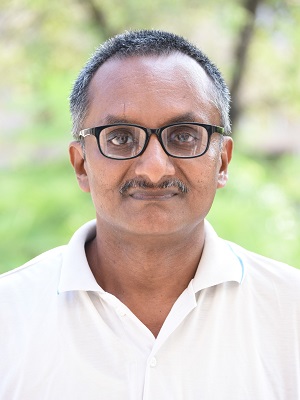 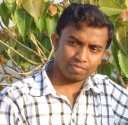 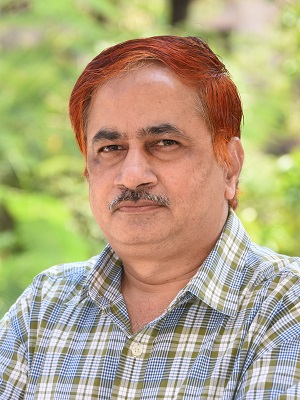 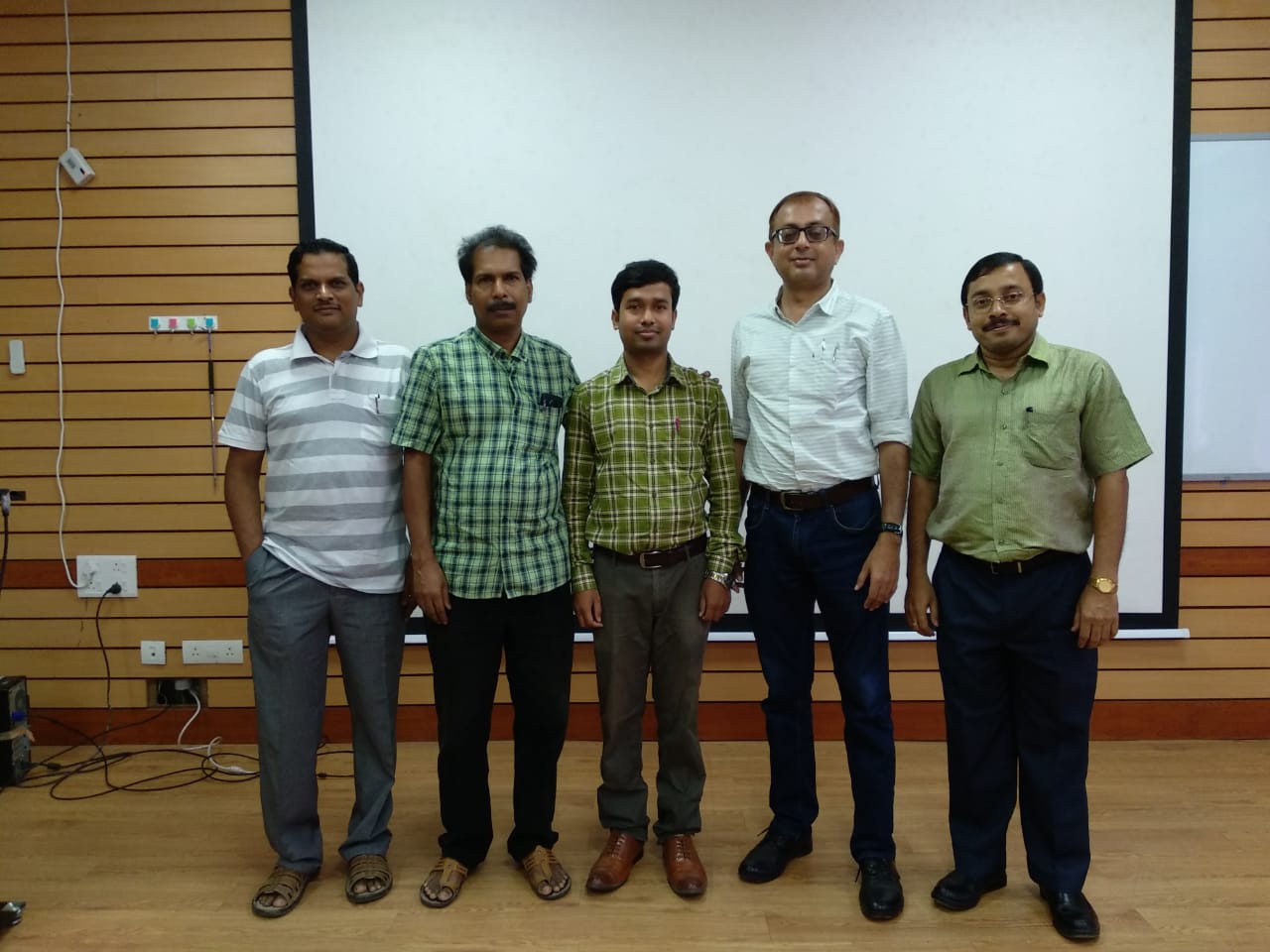 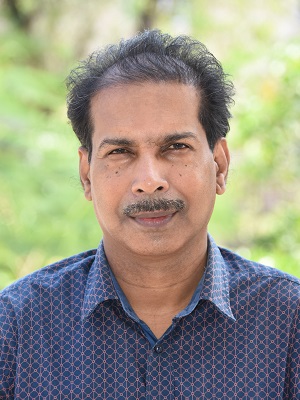 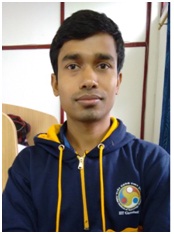 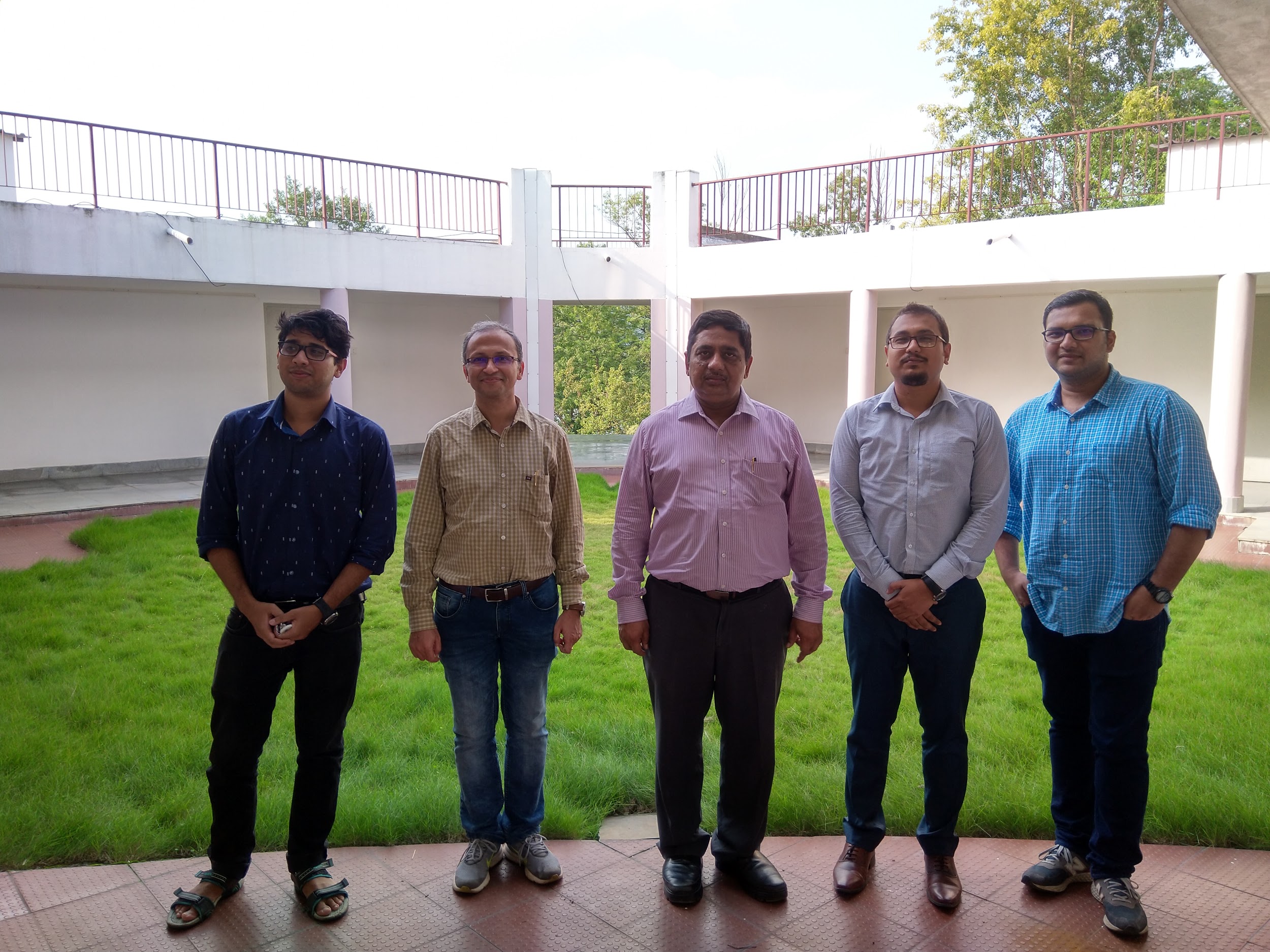 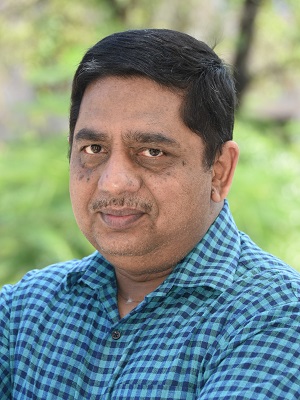 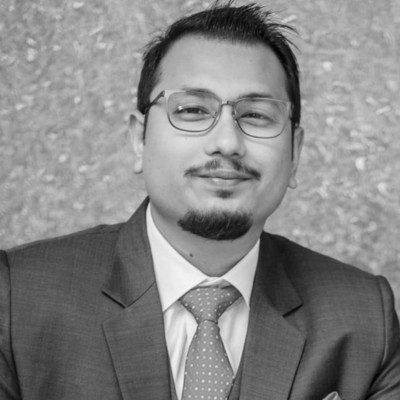 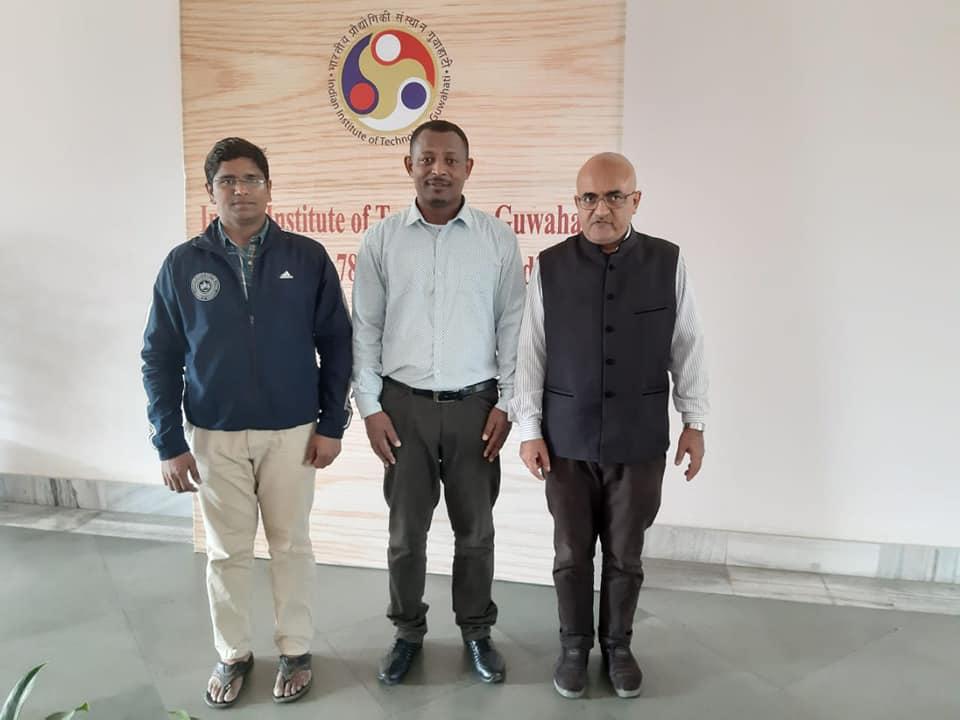 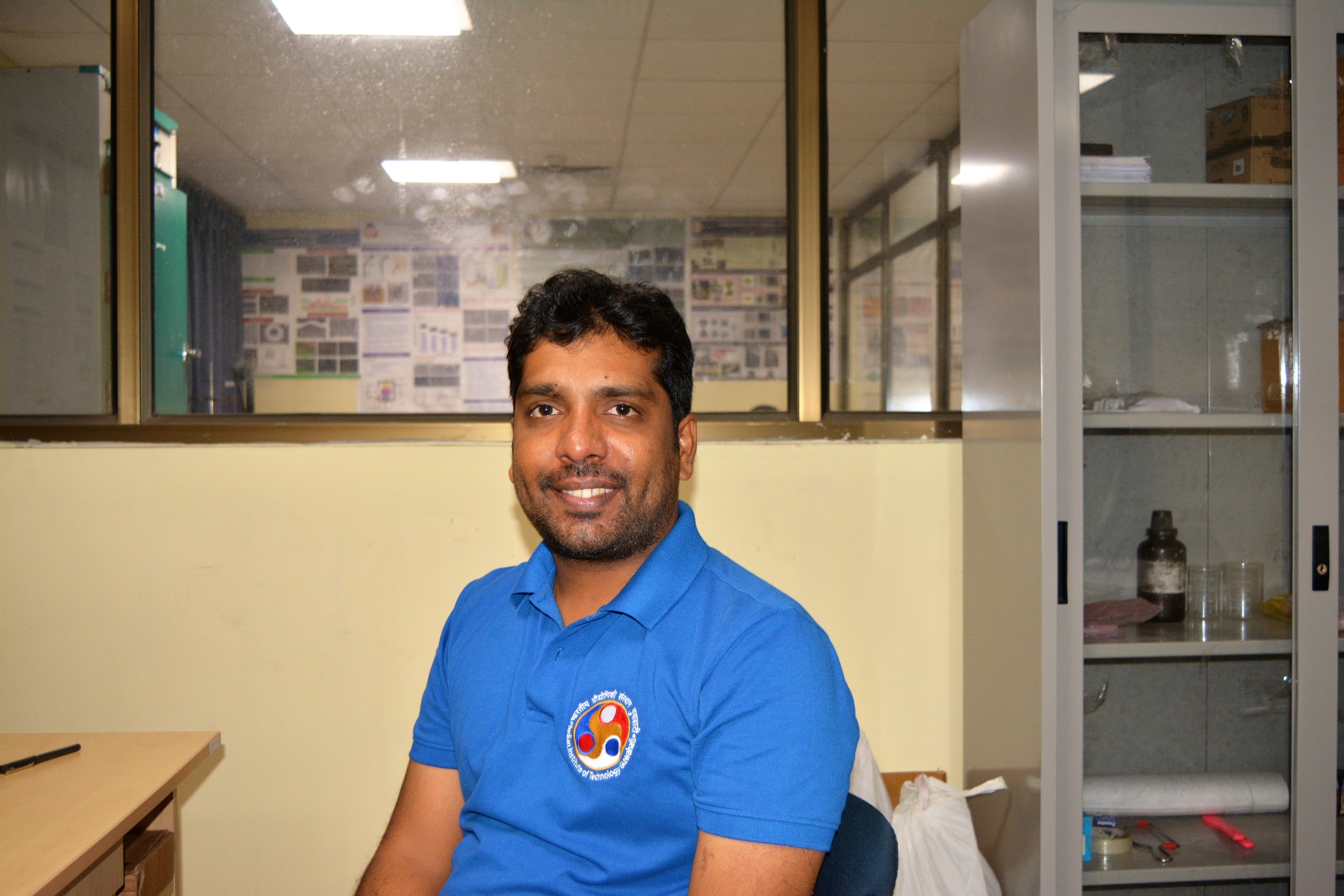 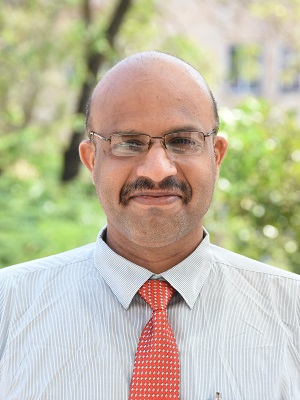 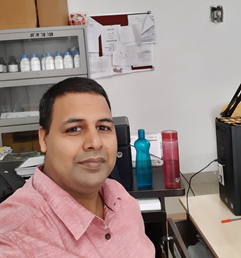 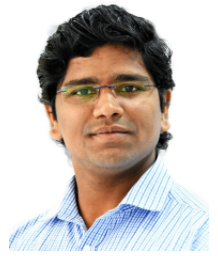 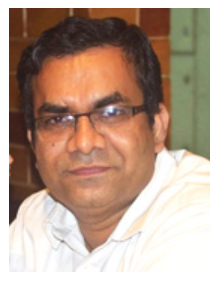 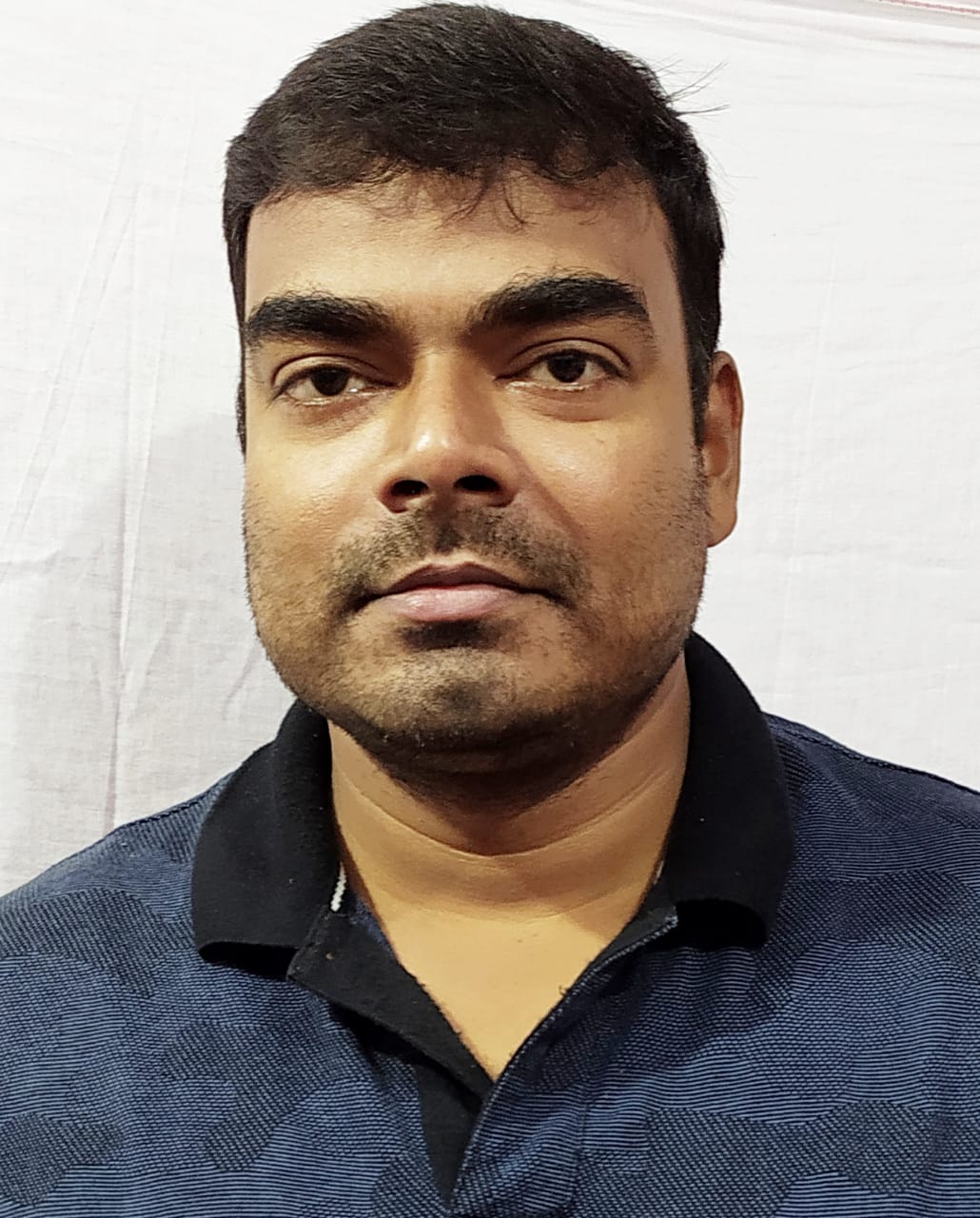 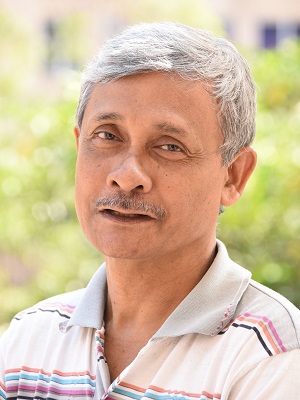 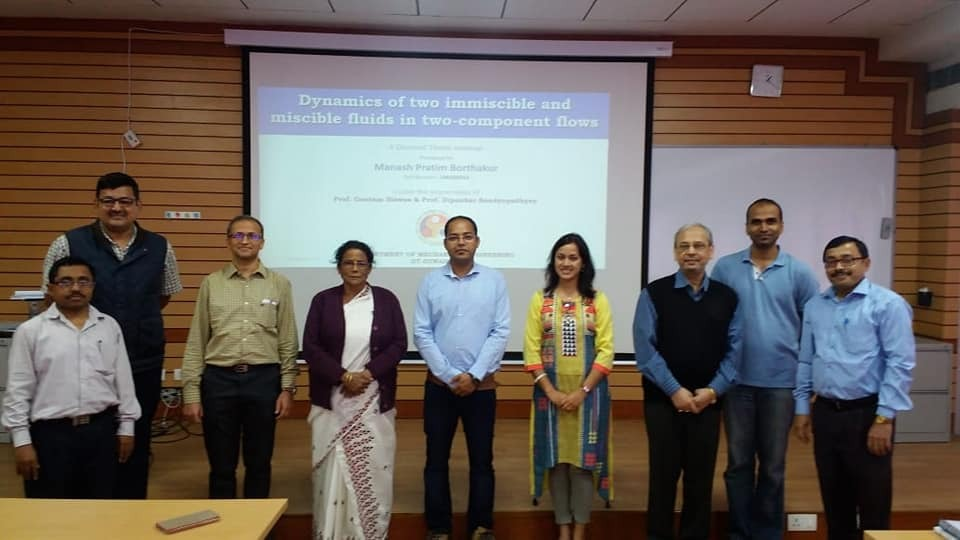 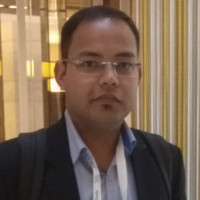 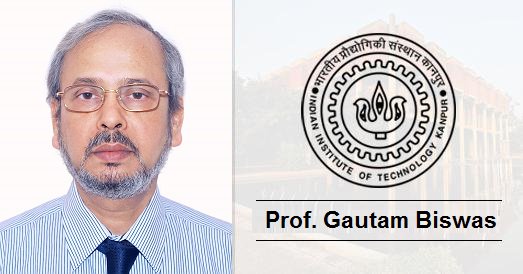 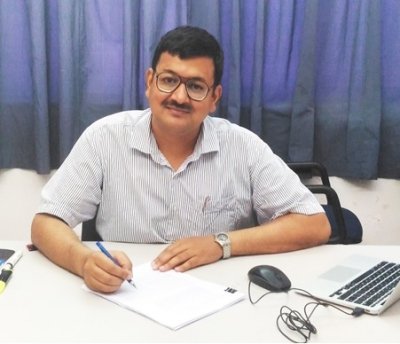 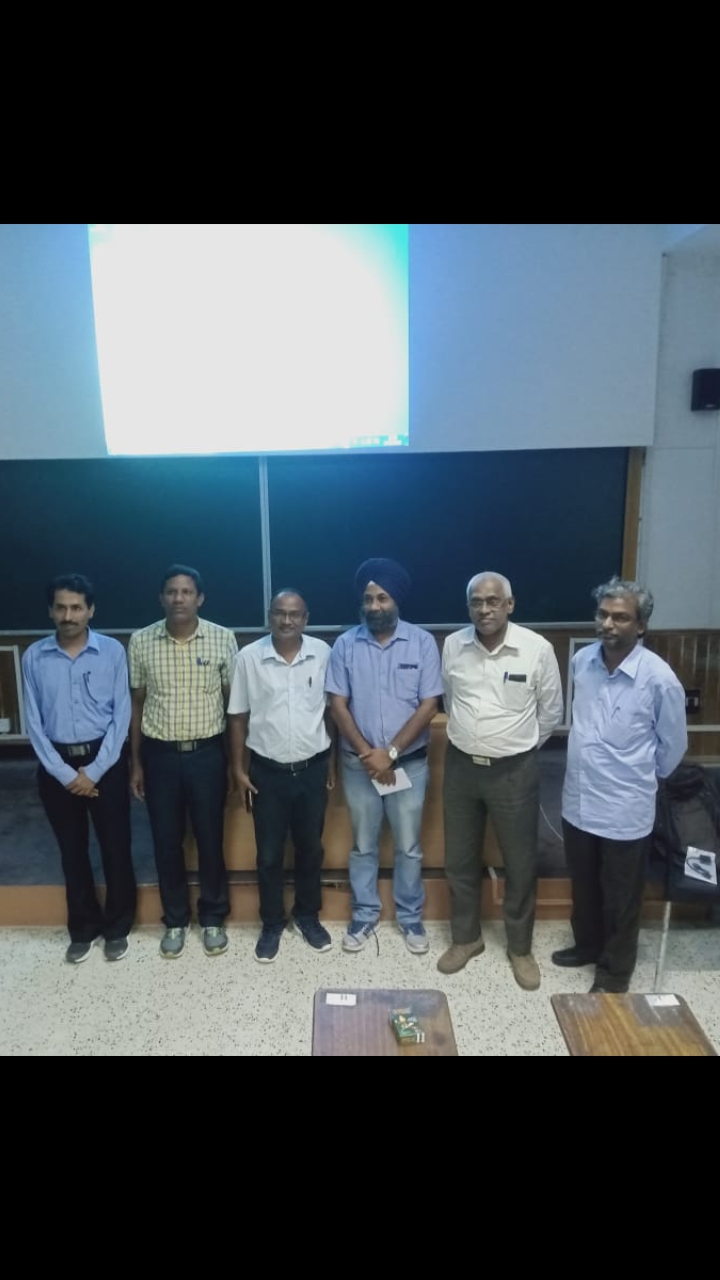 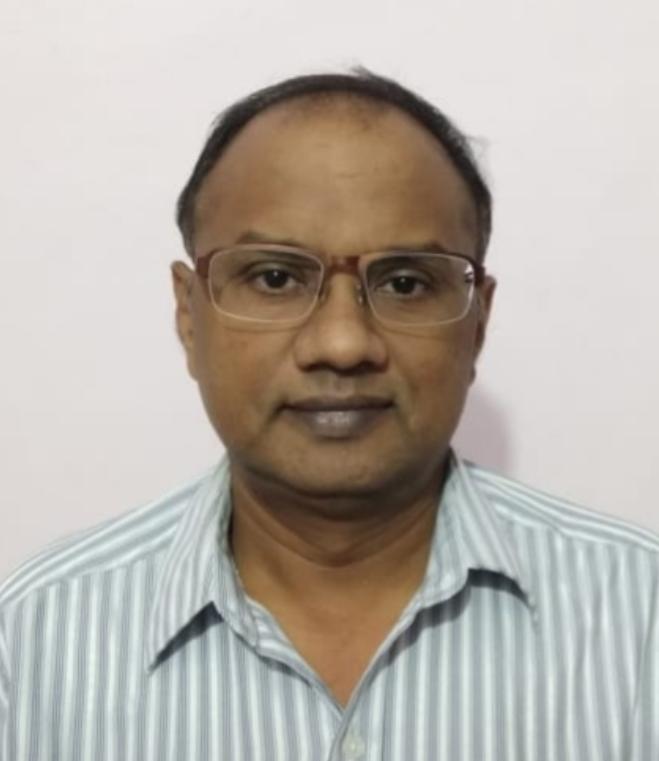 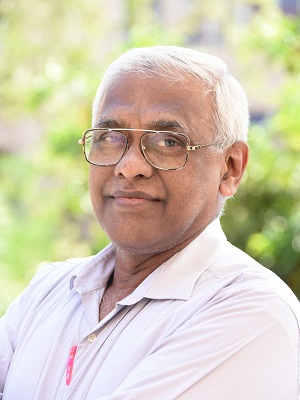 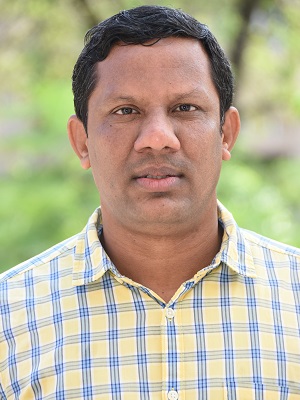 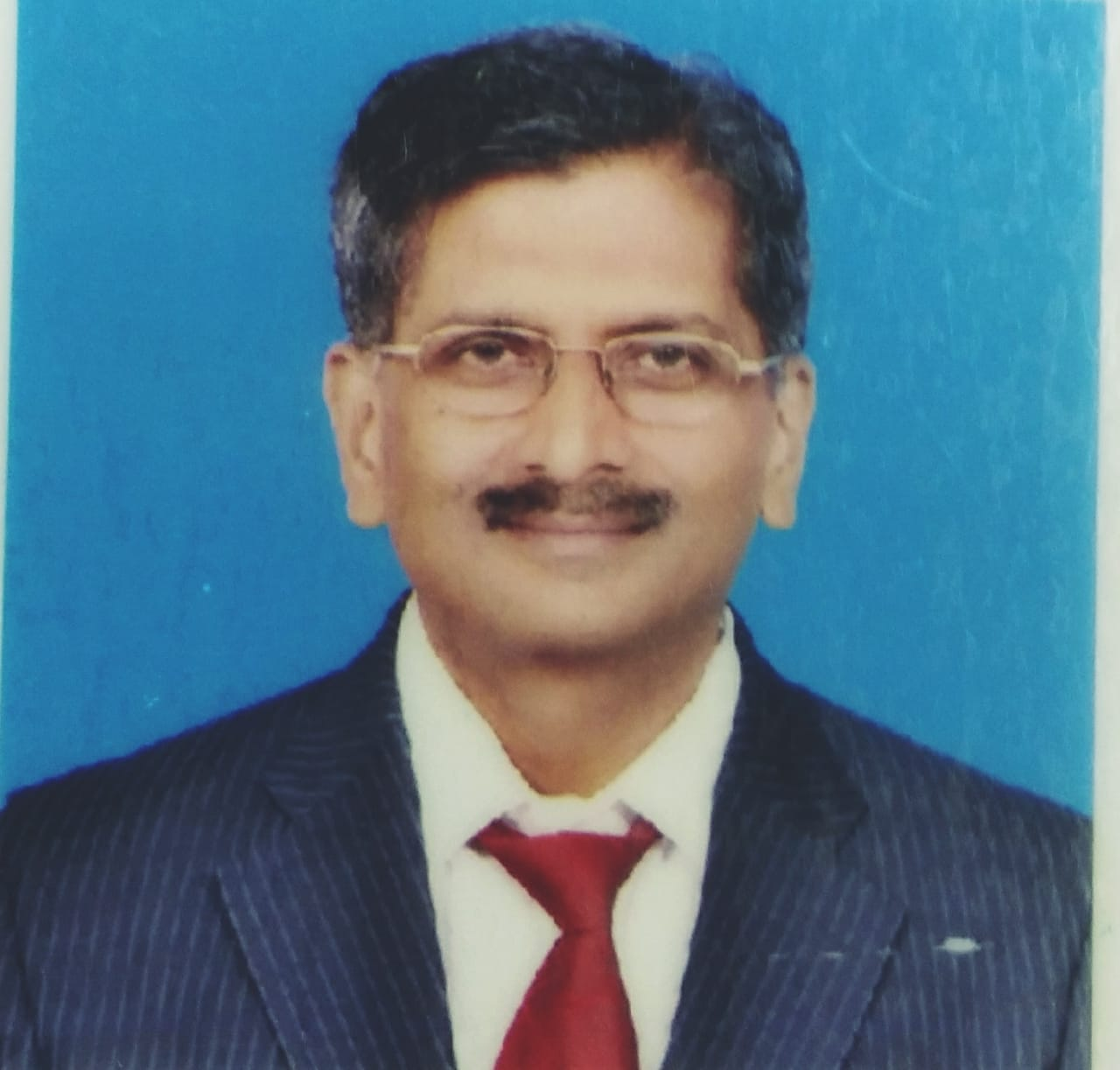 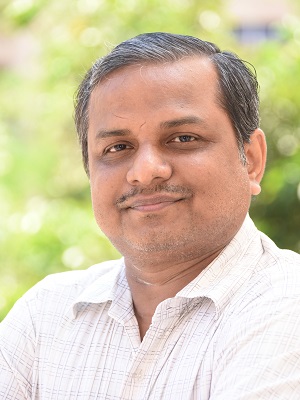 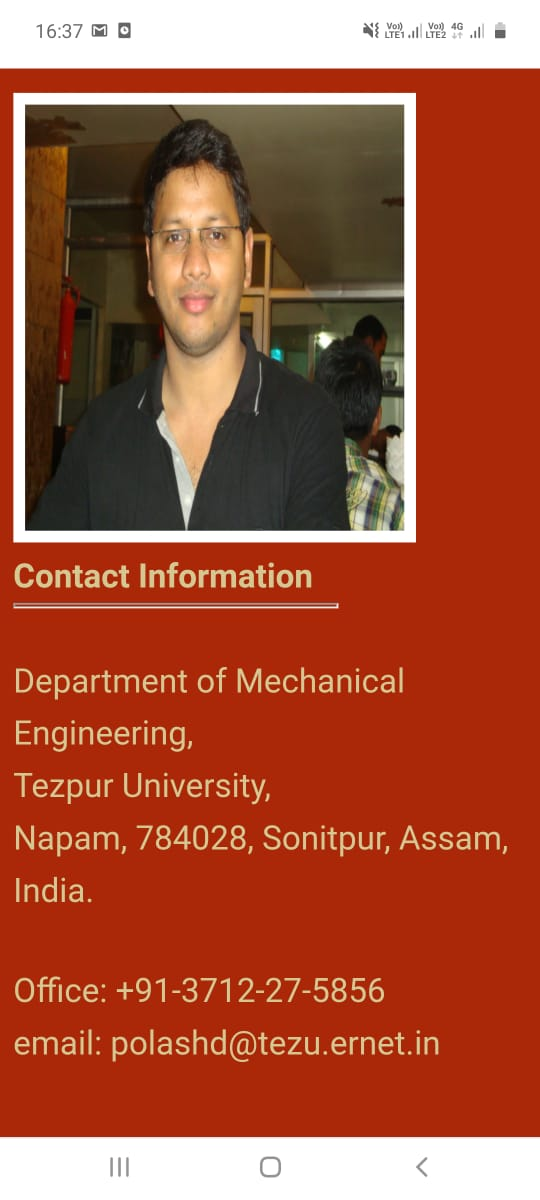 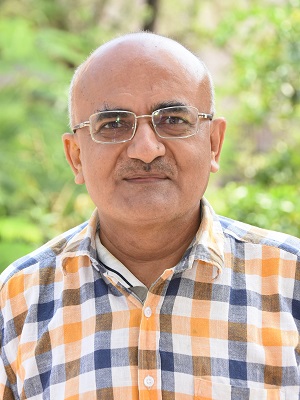 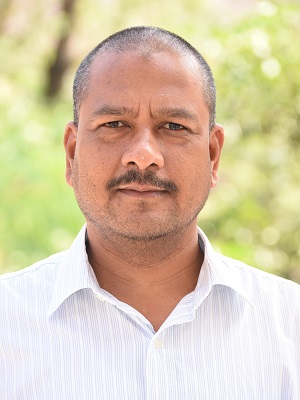 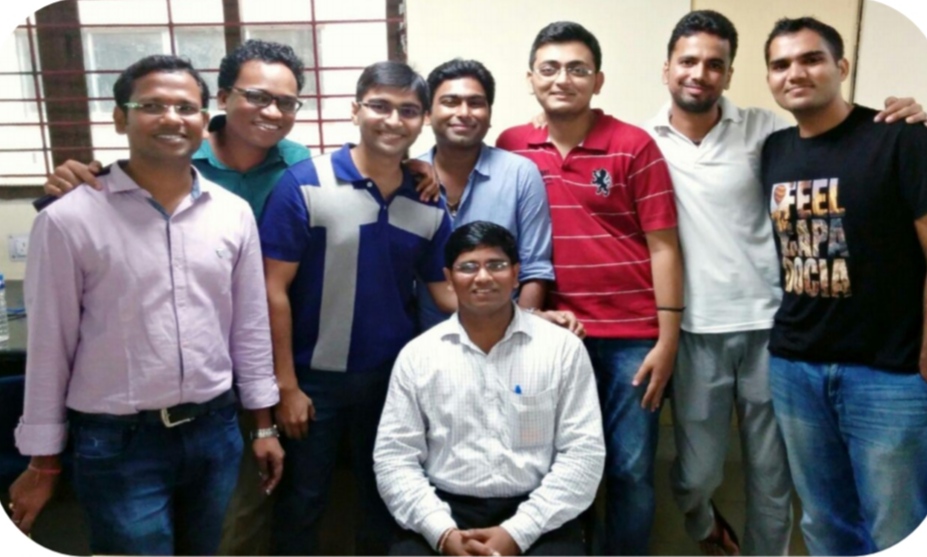 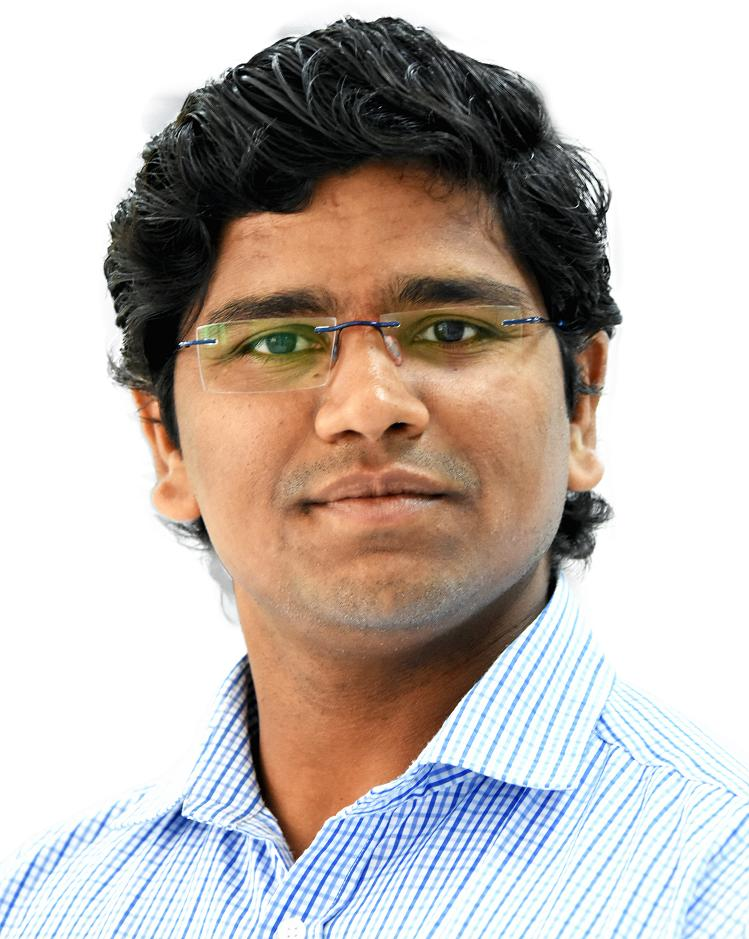 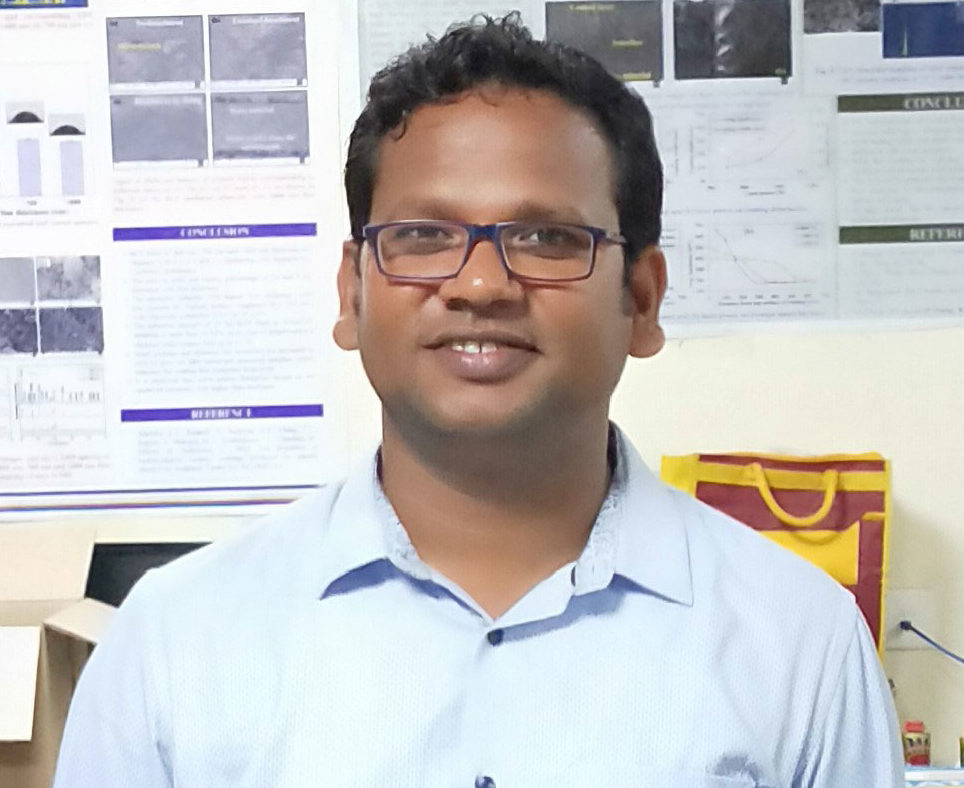 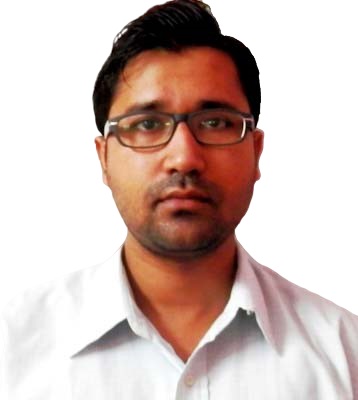 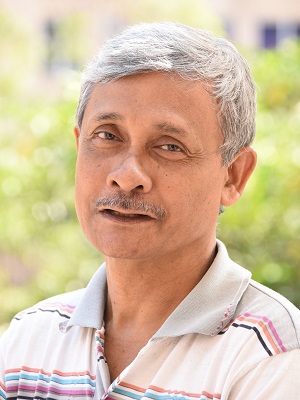 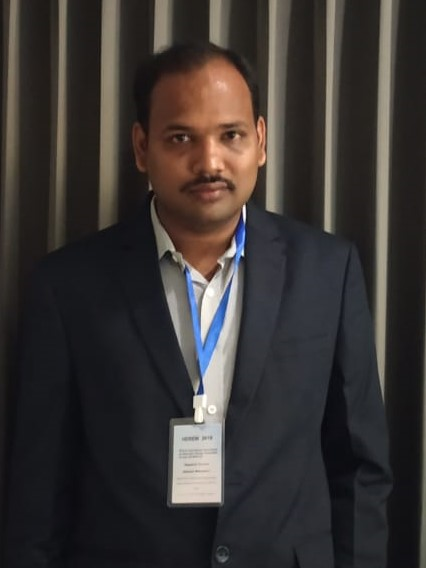 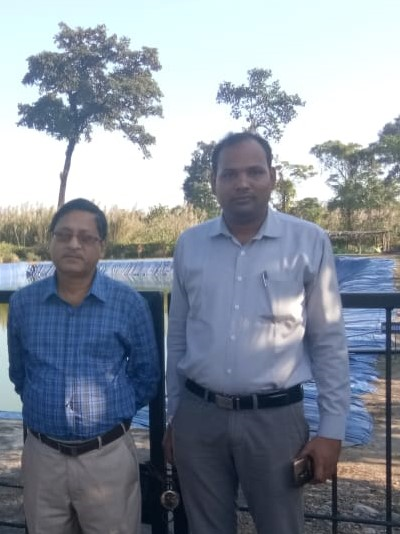 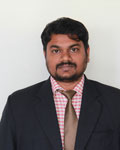 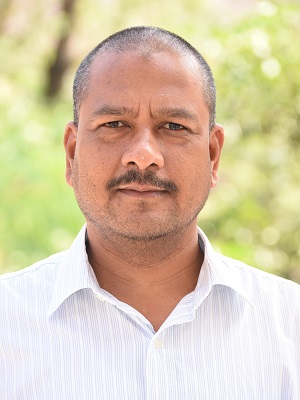 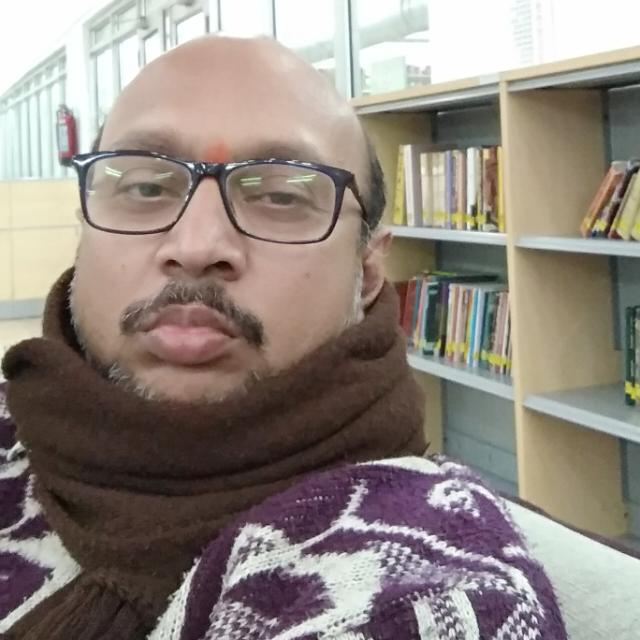 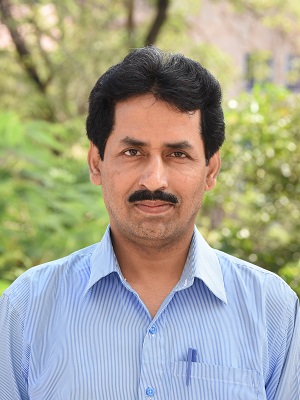 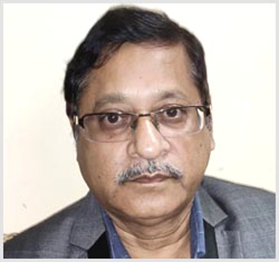 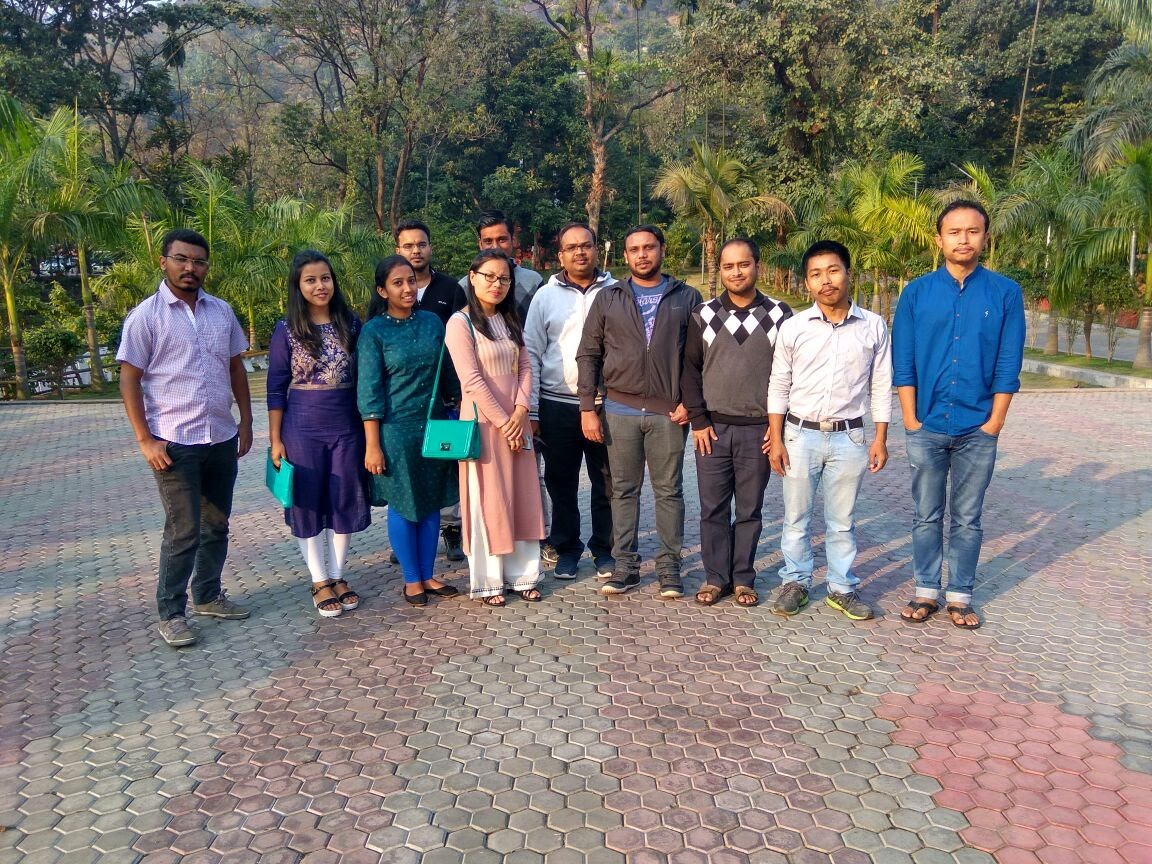 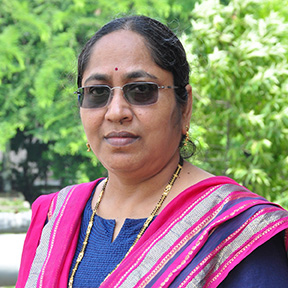 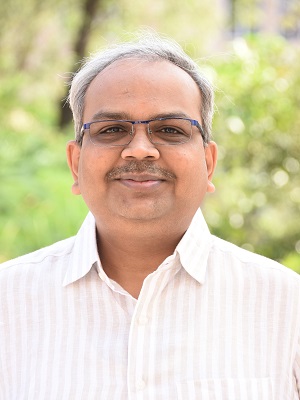 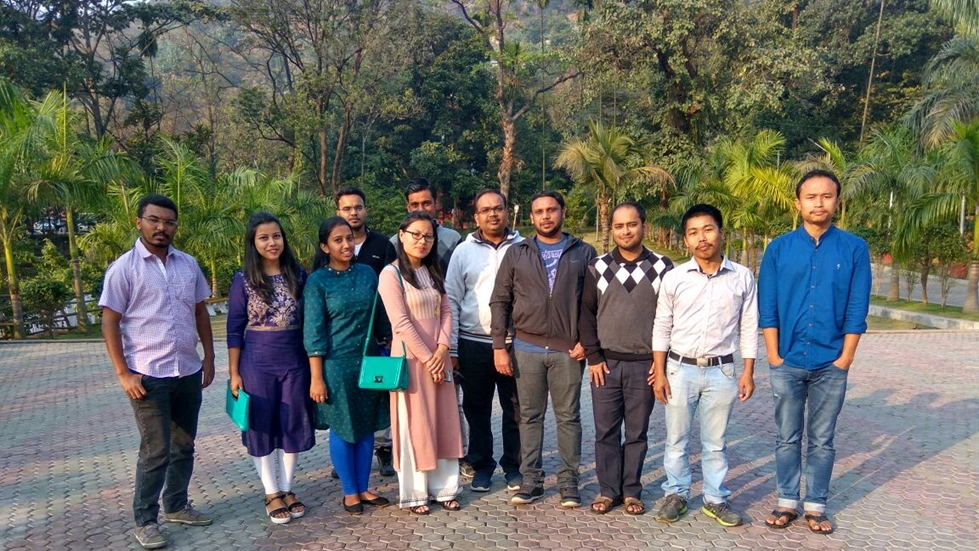